“Big Idea” Question
Intro
Review Concepts
Check-In Questions
Teacher Demo
Vocabulary
Student-Friendly Definition
Examples & Non-Examples
Morphological Word Parts
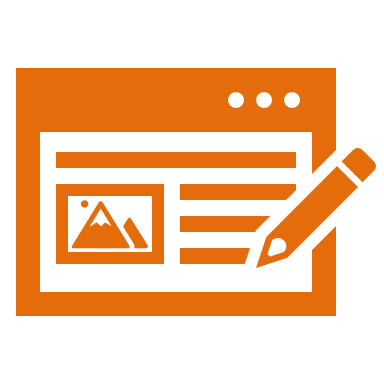 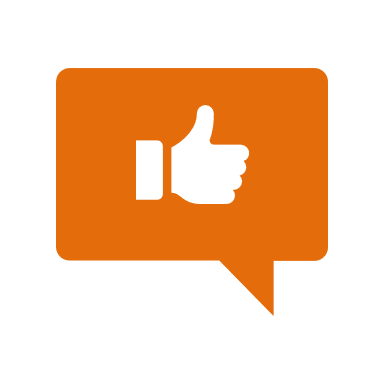 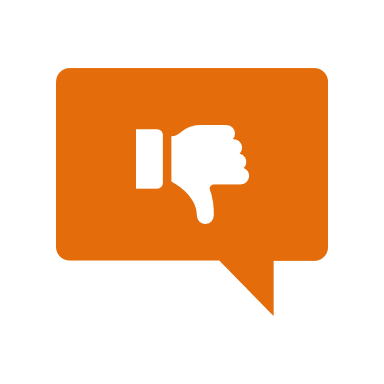 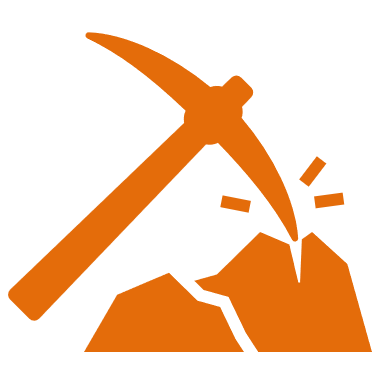 Simulation/Activity
[Speaker Notes: OK everyone, get ready for our next lesson.  Just as a reminder, these are the different components that our lesson may include, and you’ll see these icons in the top left corner of each slide so that you can follow along more easily!]
Solutes
Intro
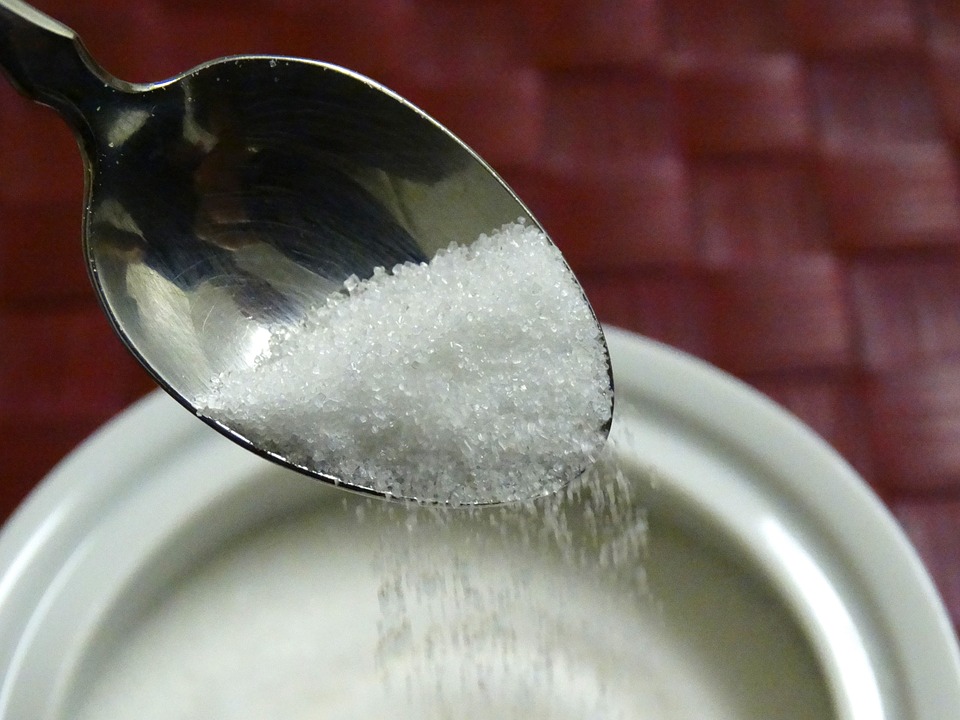 [Speaker Notes: Today, we’re going to learn about solutes.]
Big Question: How do you use solutes and solvents? Why are they important?
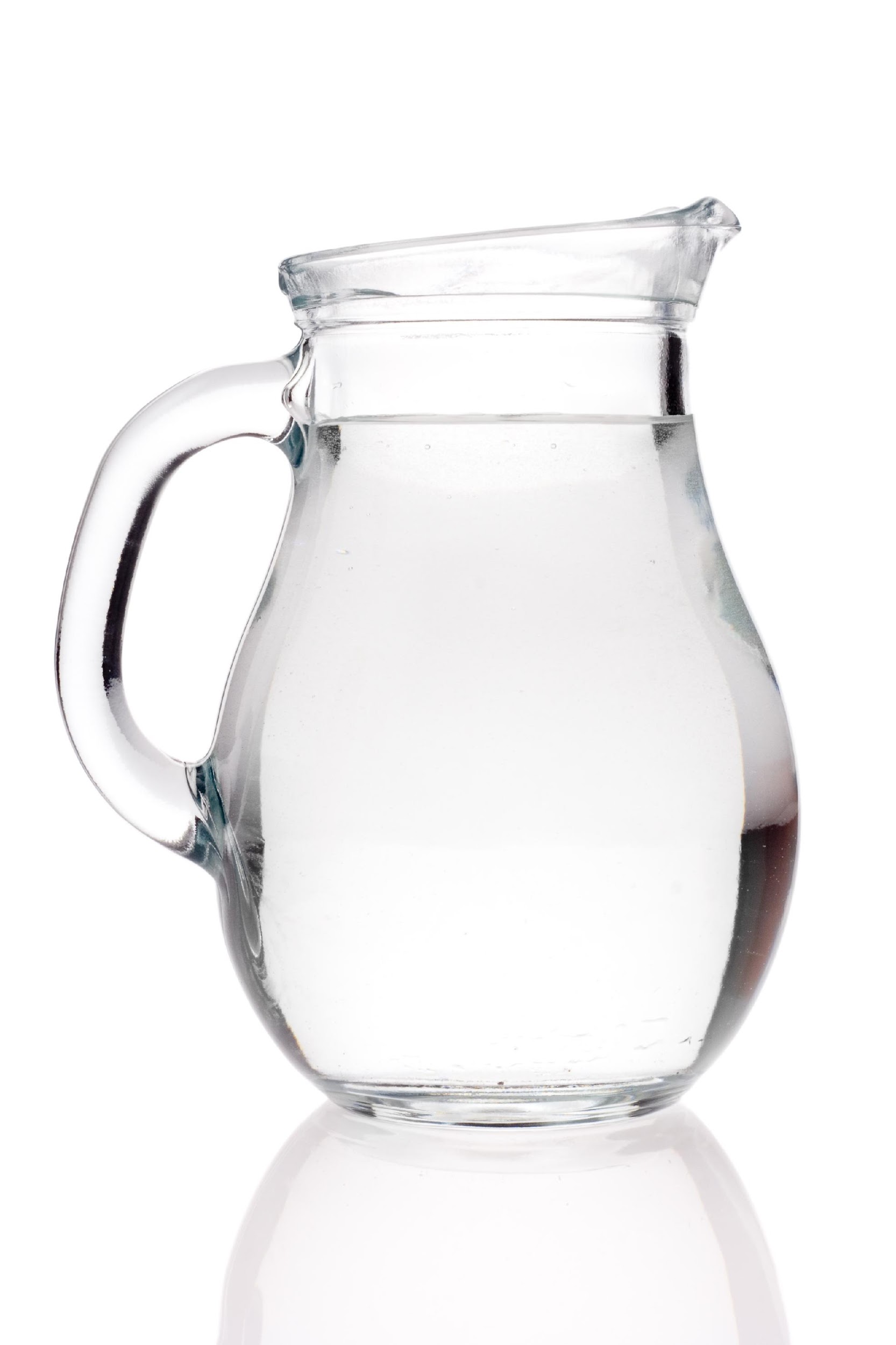 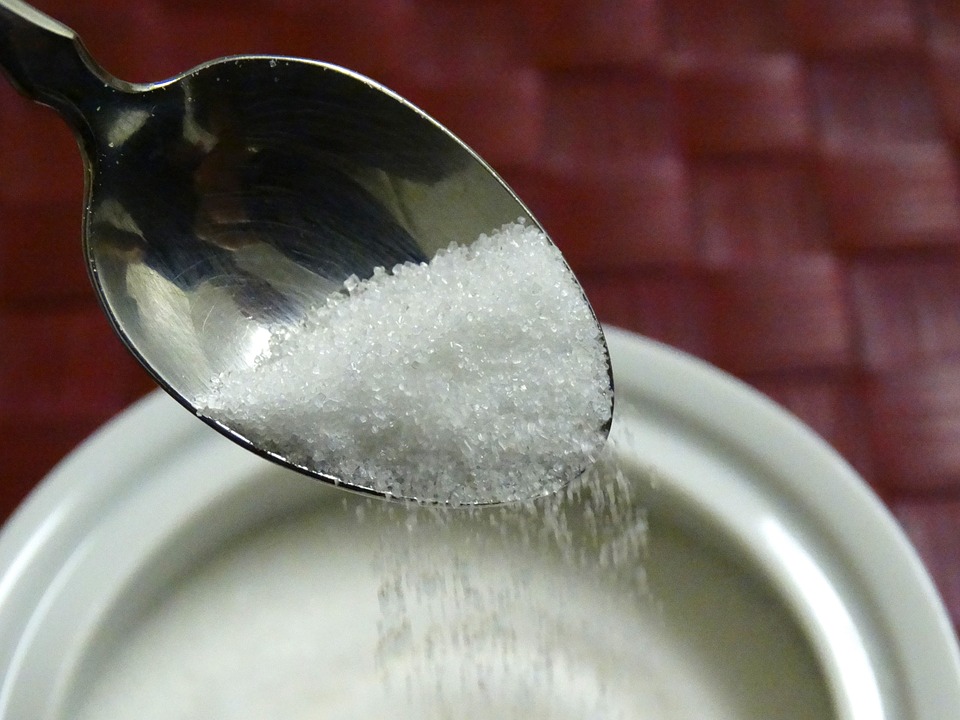 [Speaker Notes: Our “big question” is: How do you use solutes and solvents? Why are they important?
[Pause and illicit predictions from students.]

I love all these thoughtful scientific hypotheses!  Be sure to keep this question and your predictions in mind as we move through these next few lessons, and we’ll continue to revisit it.]
Demonstration
Solubility Science
TEACHER DIRECTIONS:

In the link above is a video showing how to conduct a demonstration on solubility. Follow the directions to demonstrate solubility to your students. 
Before The demonstration , ask students to recall  what they already know about mixtures and solutions. 
After viewing:   Ask  students what they observed about the experiment (What do you think the solute is? How is a solution made? 

*This experiment can be done without focusing on solubility by only demonstrating how different substances (solutes) can dissolve to form a solution. This demonstration can be done either in-person or virtually.
[Speaker Notes: Let’s do a quick demonstration that will help get our brains ready to think about solutes and how they relate to our big question. 

Feedback: Make the demonstration clear and follow a logical order of steps that helps the students make sense of the activity and stay engaged.]
[Speaker Notes: Now let’s pause for a moment to check your understanding.]
True/False: These substances are called solutes because they are dissolved in the solution
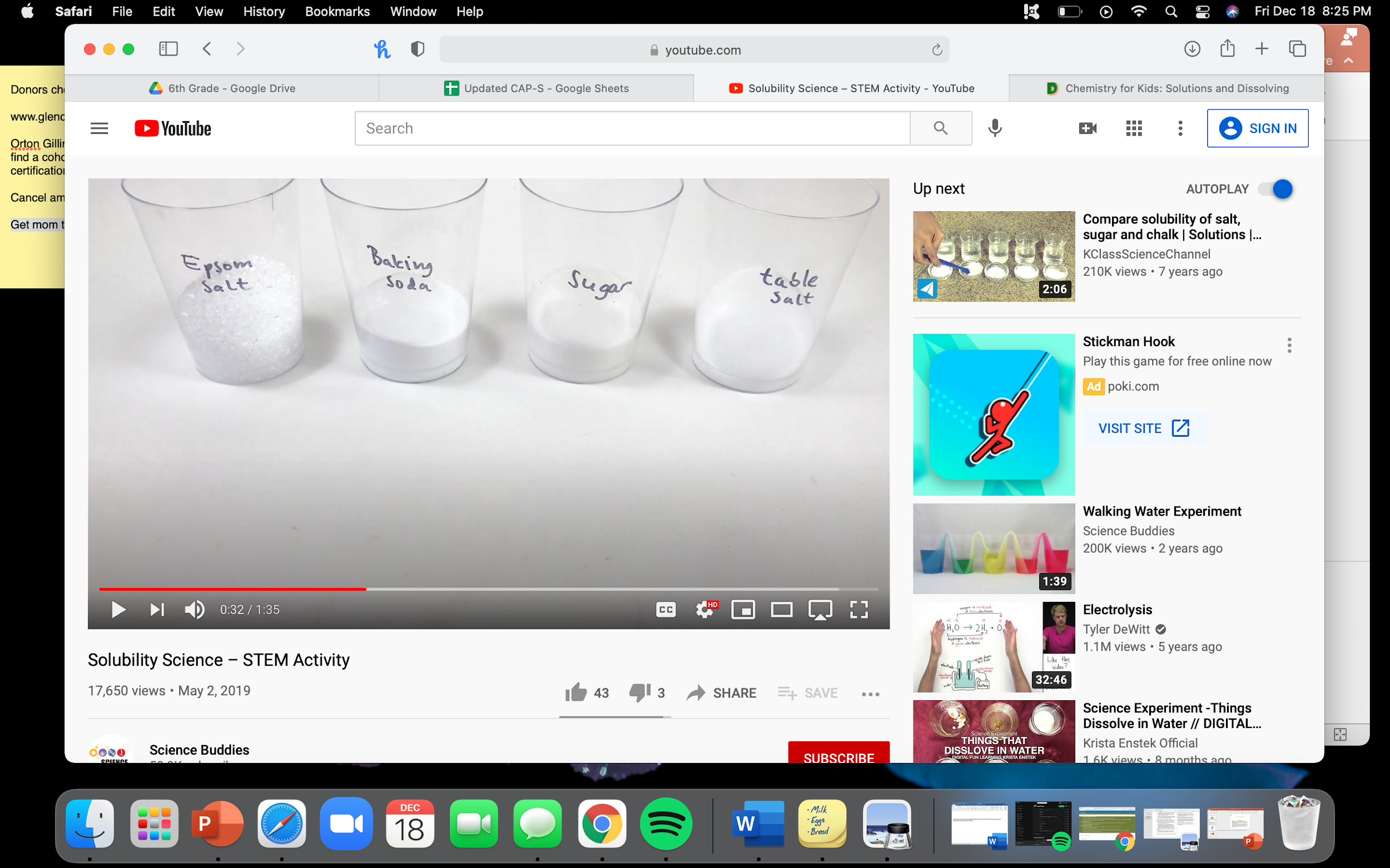 [Speaker Notes: True]
True/False: These substances are called solutes because they are dissolved in the solution
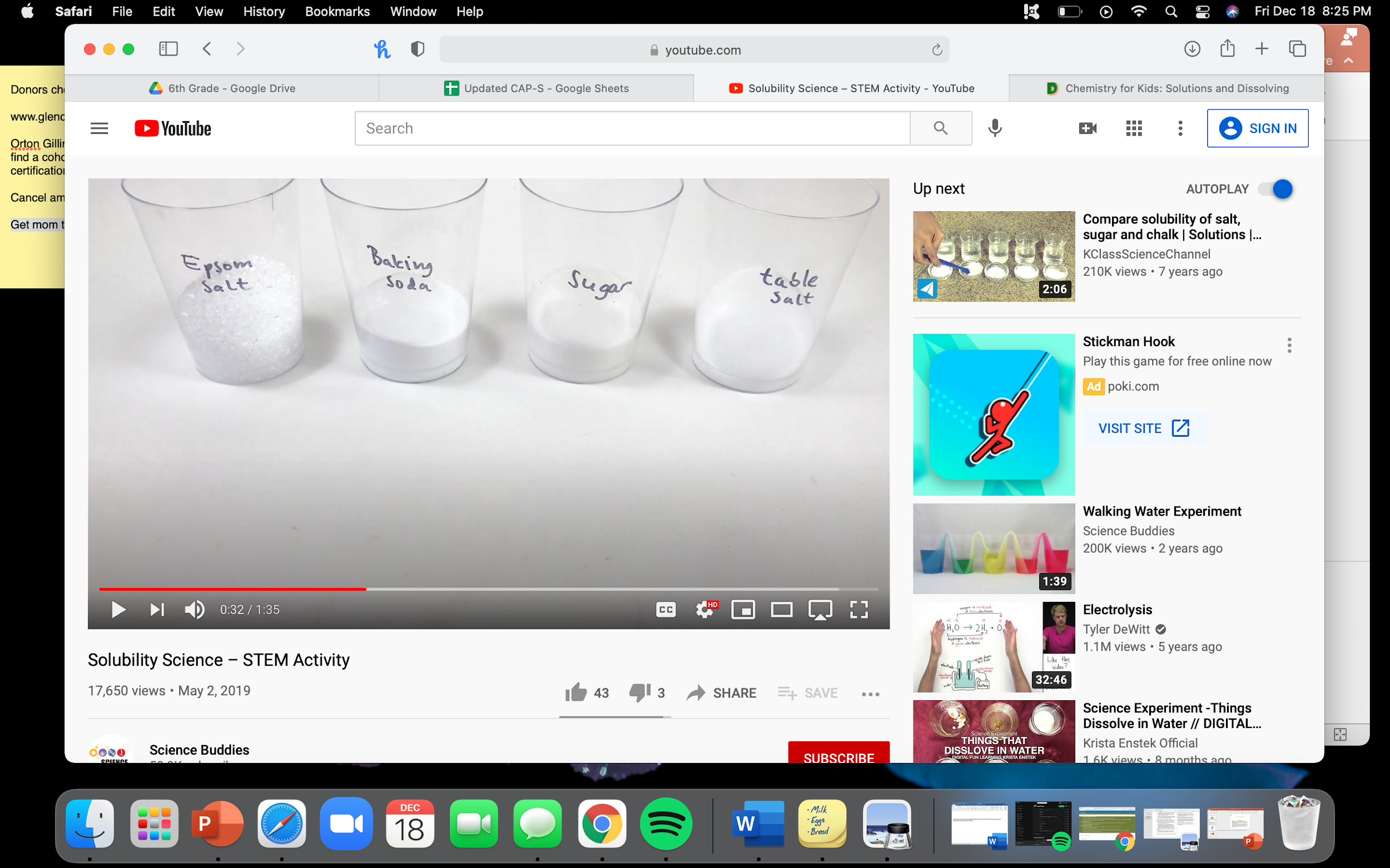 [Speaker Notes: True]
Explain how a solution can be made by using sugar and water.
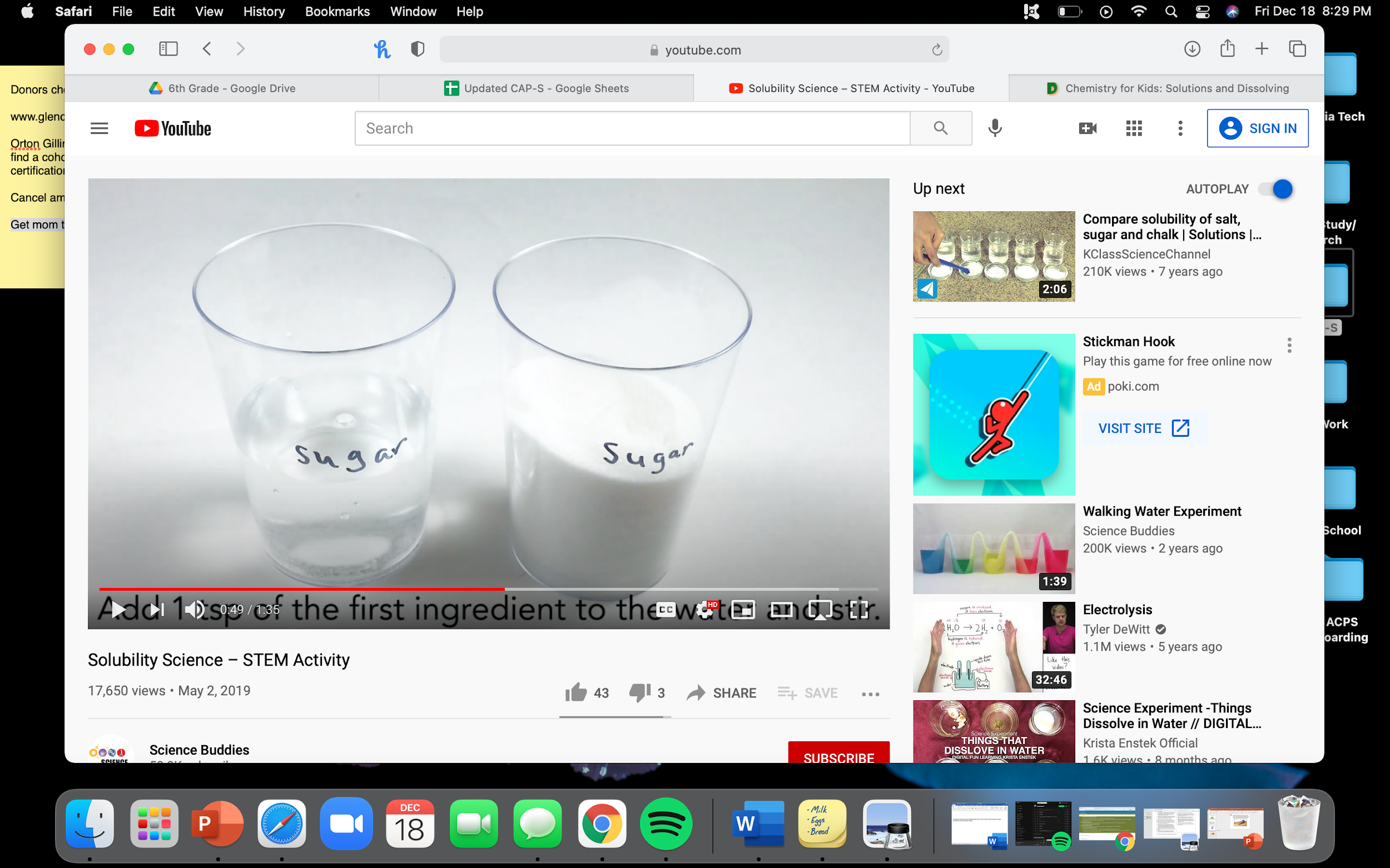 [Speaker Notes: Explain how a solution can be made by using sugar and water. 

[When sugar (solute) is mixed with water, it dissolves in the water, which creates a solution.]]
Based on your observations, which substance(s) dissolved the quickest?
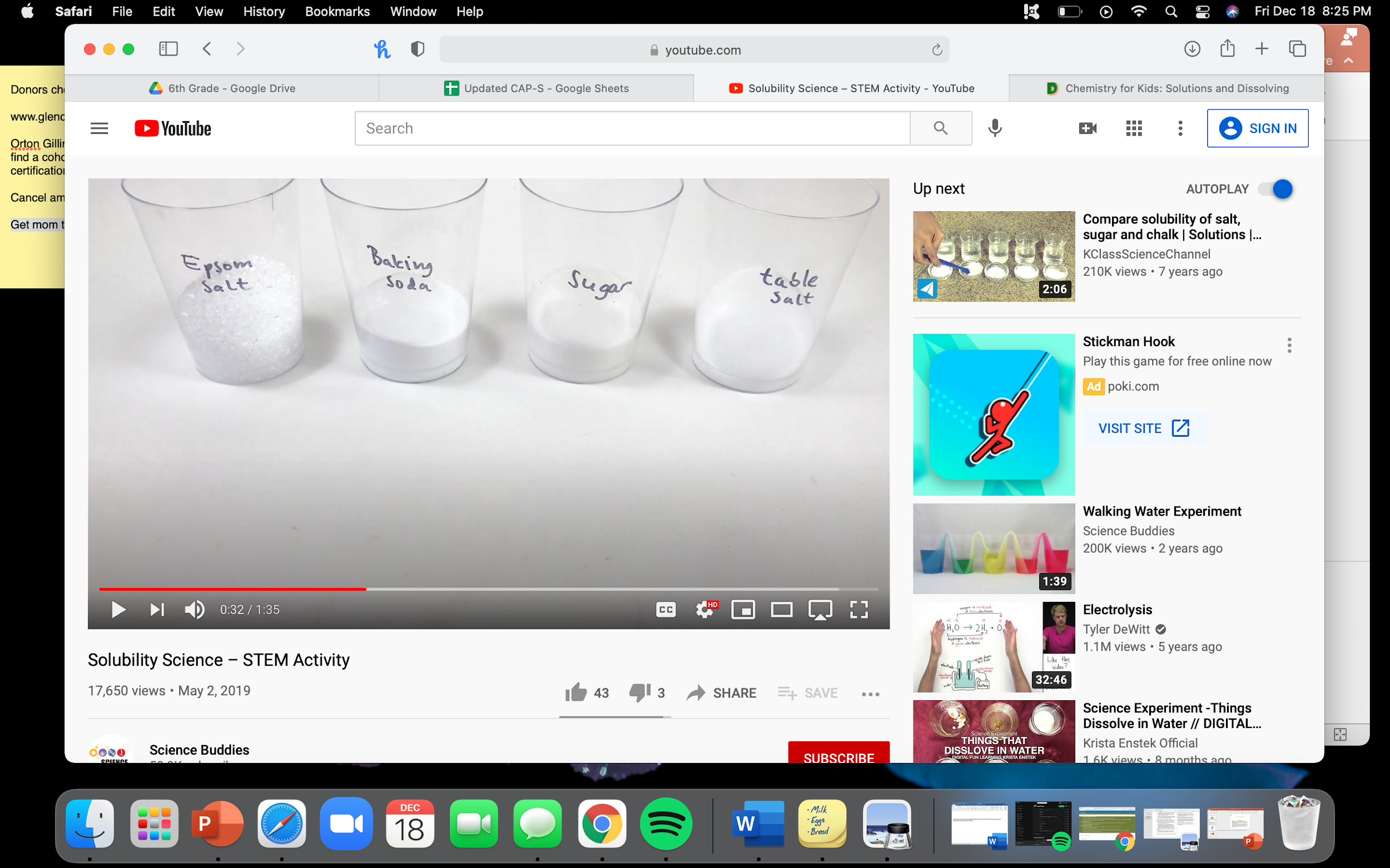 [Speaker Notes: Based on your observations, which substance (s) dissolved the quickest?

*The answer will be based on which substances you use with your students.]
[Speaker Notes: Before we move on to our new vocabulary term, let’s review some other words & concepts that you already learned and make sure you are firm in your understanding. 

Feedback: Review key information that is relevant to the new term.]
Mixture: Two or more substances are 
combined physically, not chemically
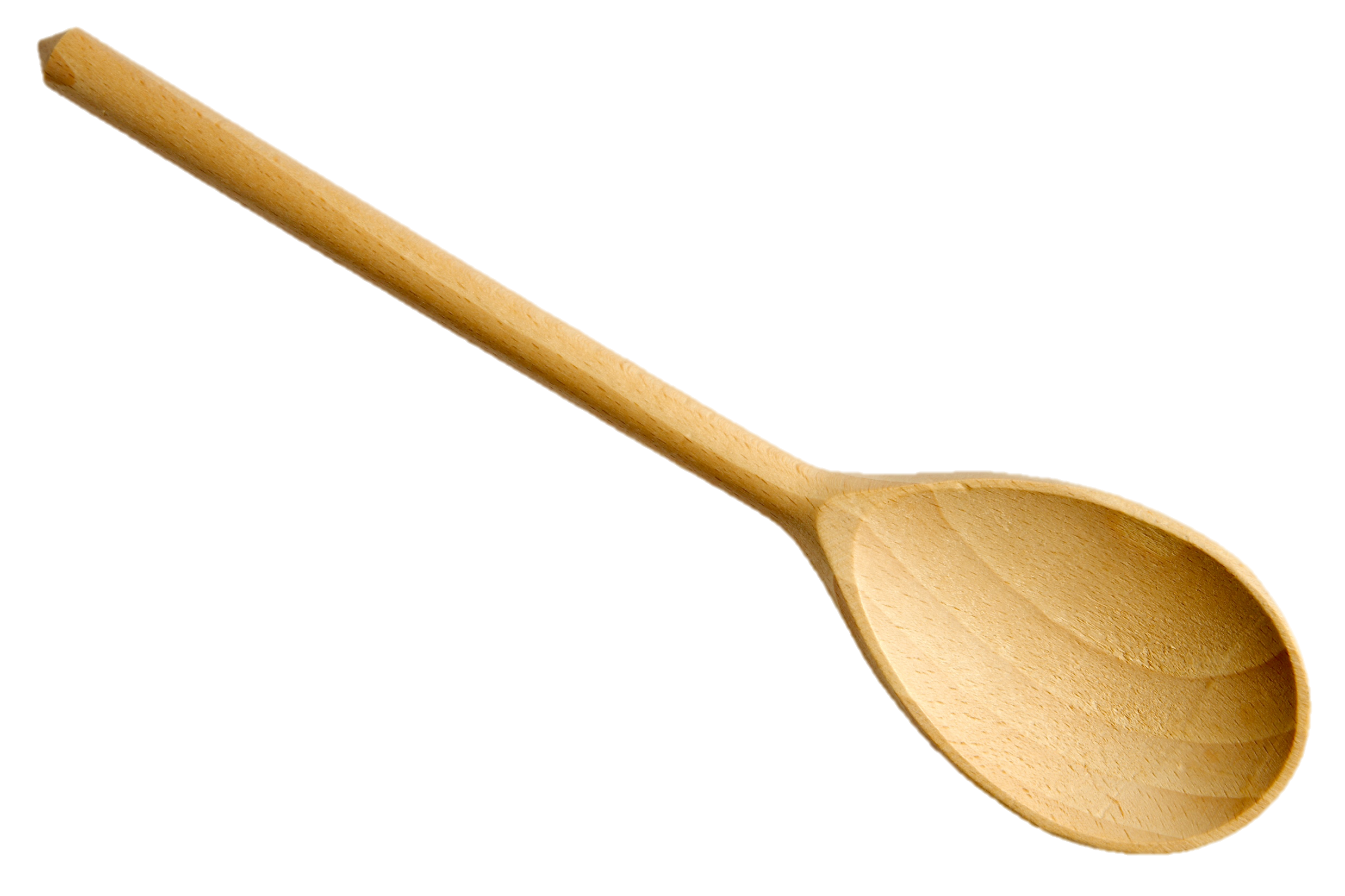 [Speaker Notes: Remember that a mixture is when two or more substances are combined physically, not chemically.]
Solution: specific type of mixture where one substance dissolves into another.
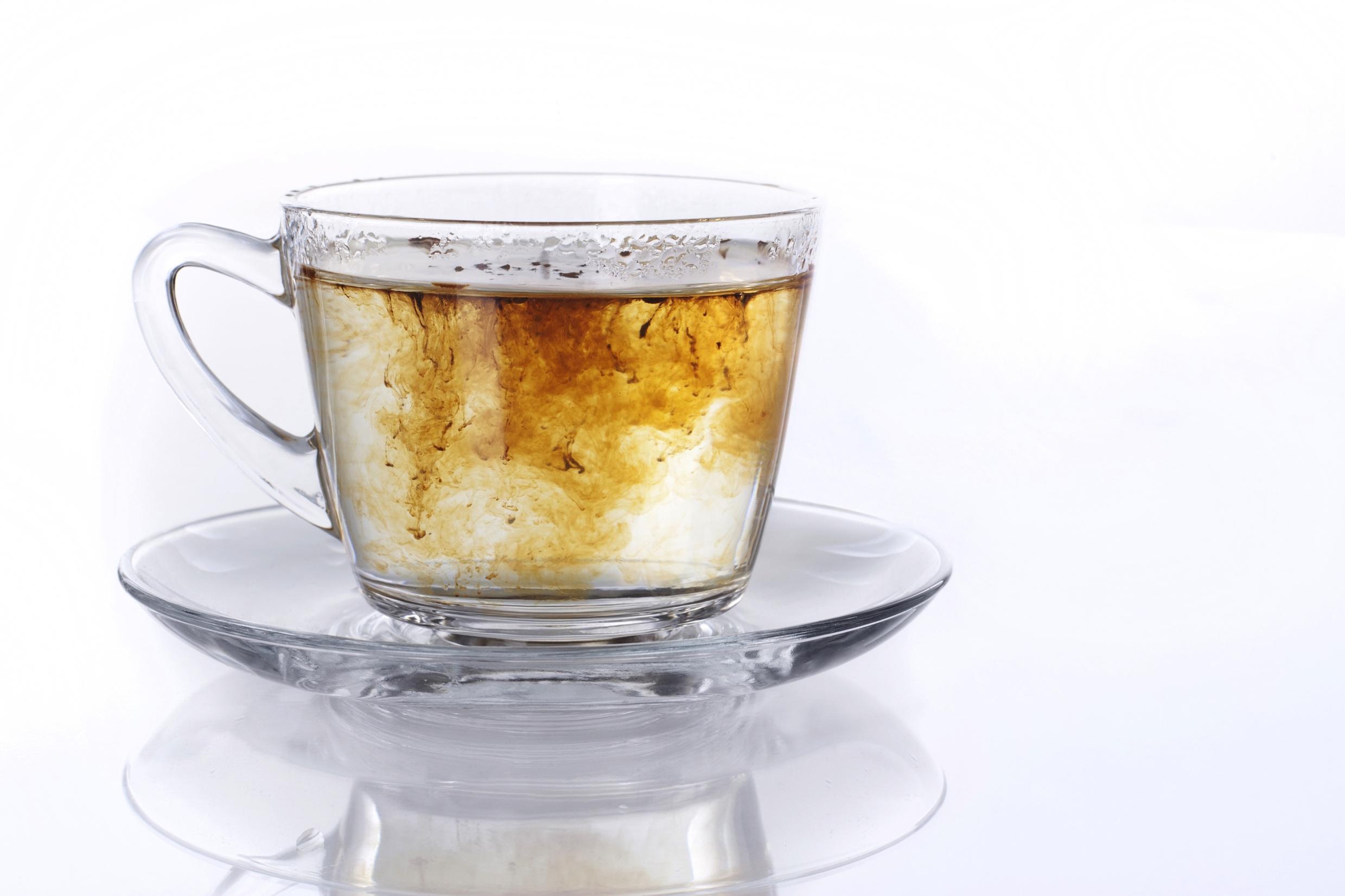 [Speaker Notes: Also remember that a solution is a specific type of mixture where one substance dissolves into another.]
[Speaker Notes: Now let’s pause for a moment to check your understanding.

Feedback: Monitoring understanding during review is an important step before moving on to new material.]
How is a mixture formed?
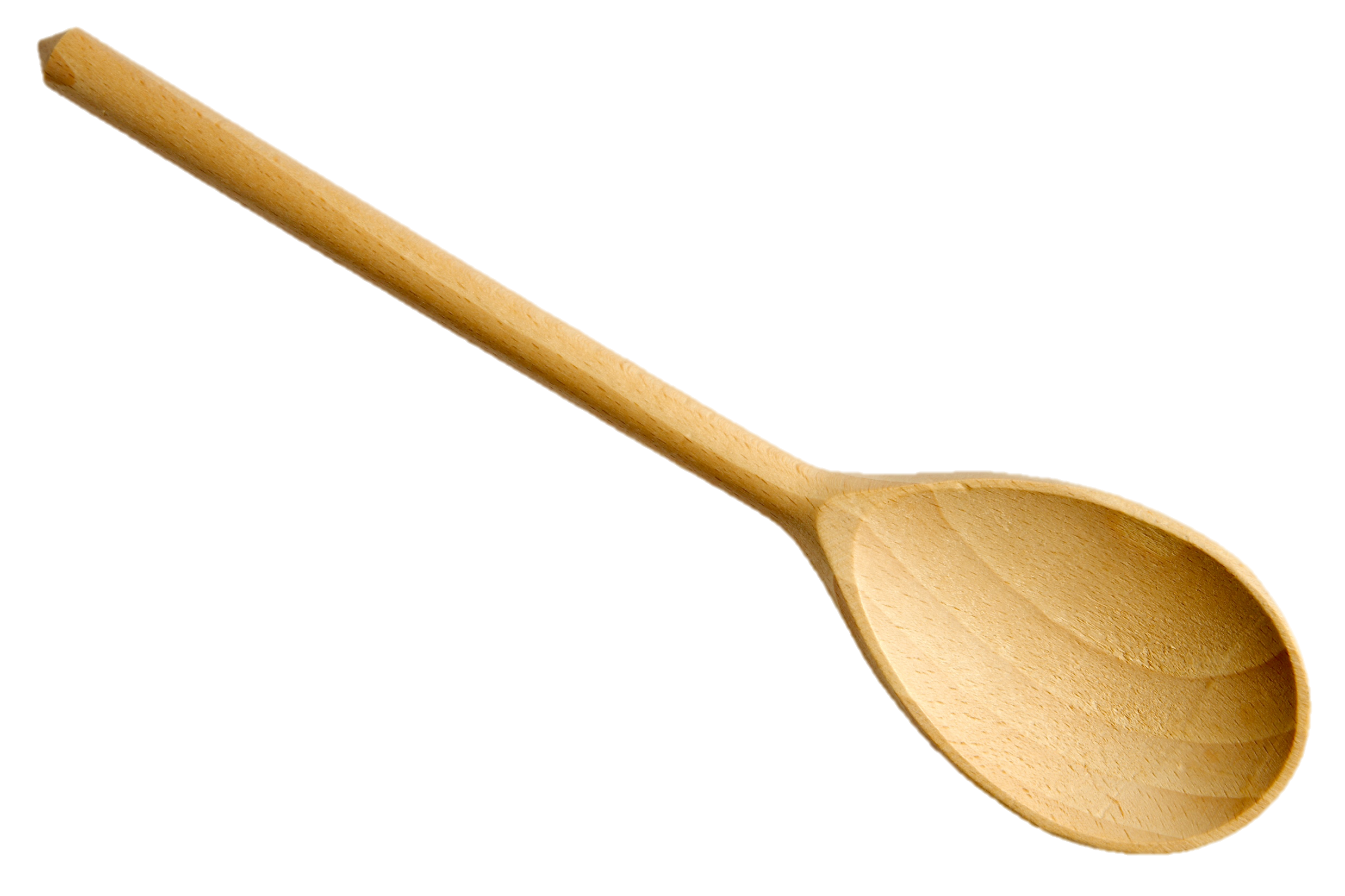 [Speaker Notes: How is a mixture formed?

[Remember that a mixture is when two or more substances are combined physically, not chemically.]]
What must happen to create a solution?
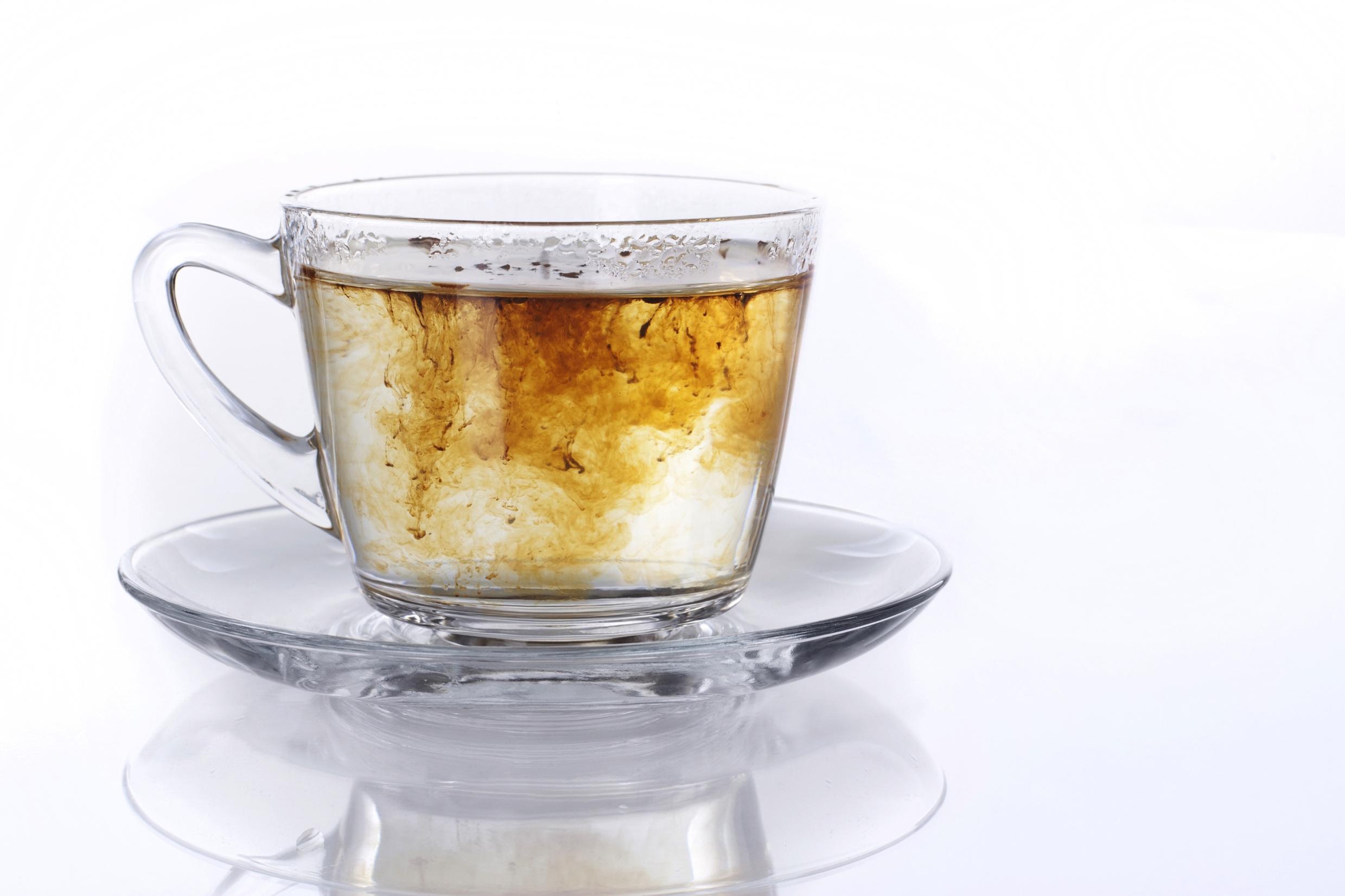 [Speaker Notes: What must happen to create a solution?

[In a mixture, one substance must dissolve into another for a solution to form.]]
True/False: A solution is a type of mixture.
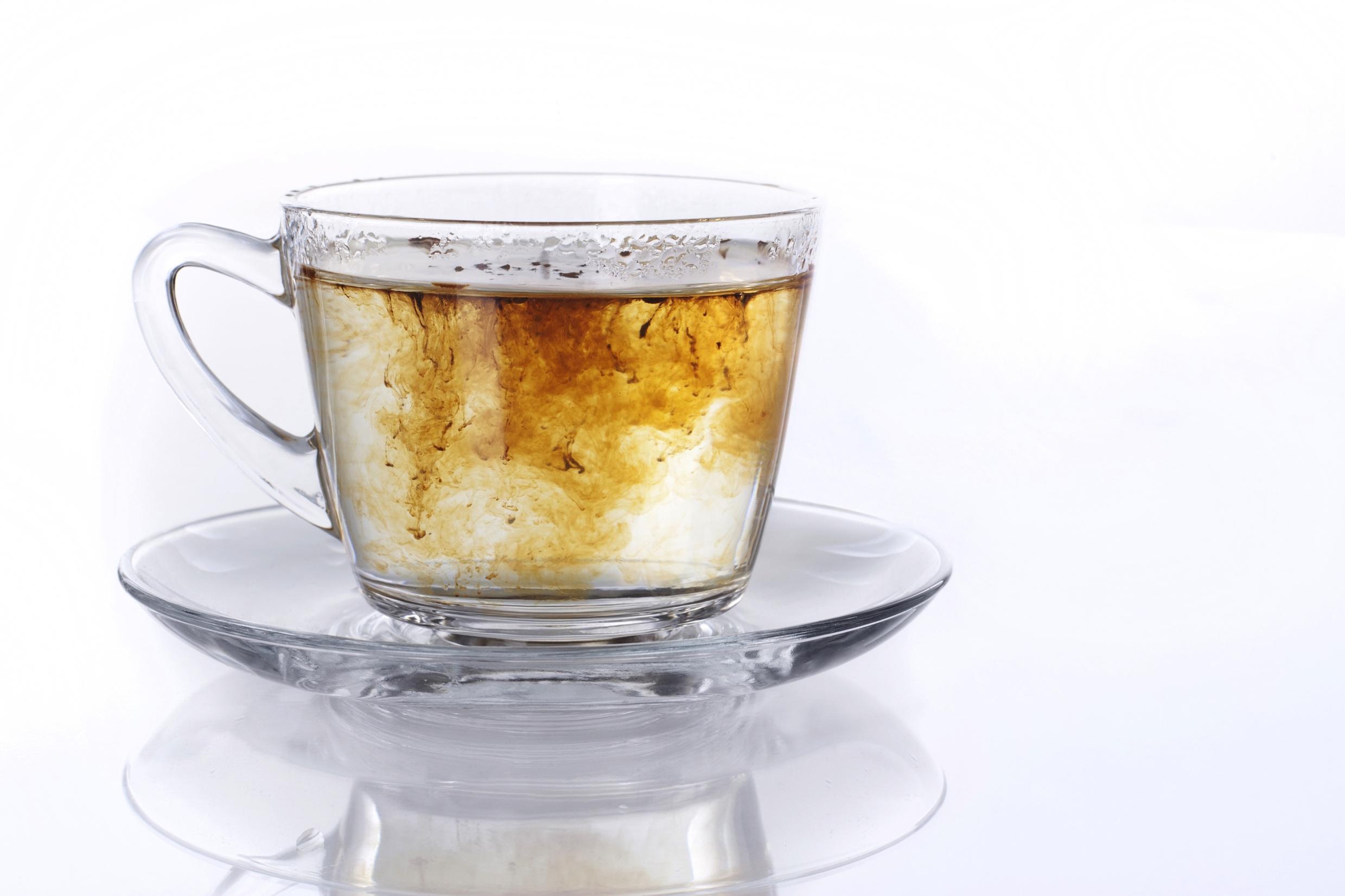 [Speaker Notes: True]
True/False: A solution is a type of mixture.
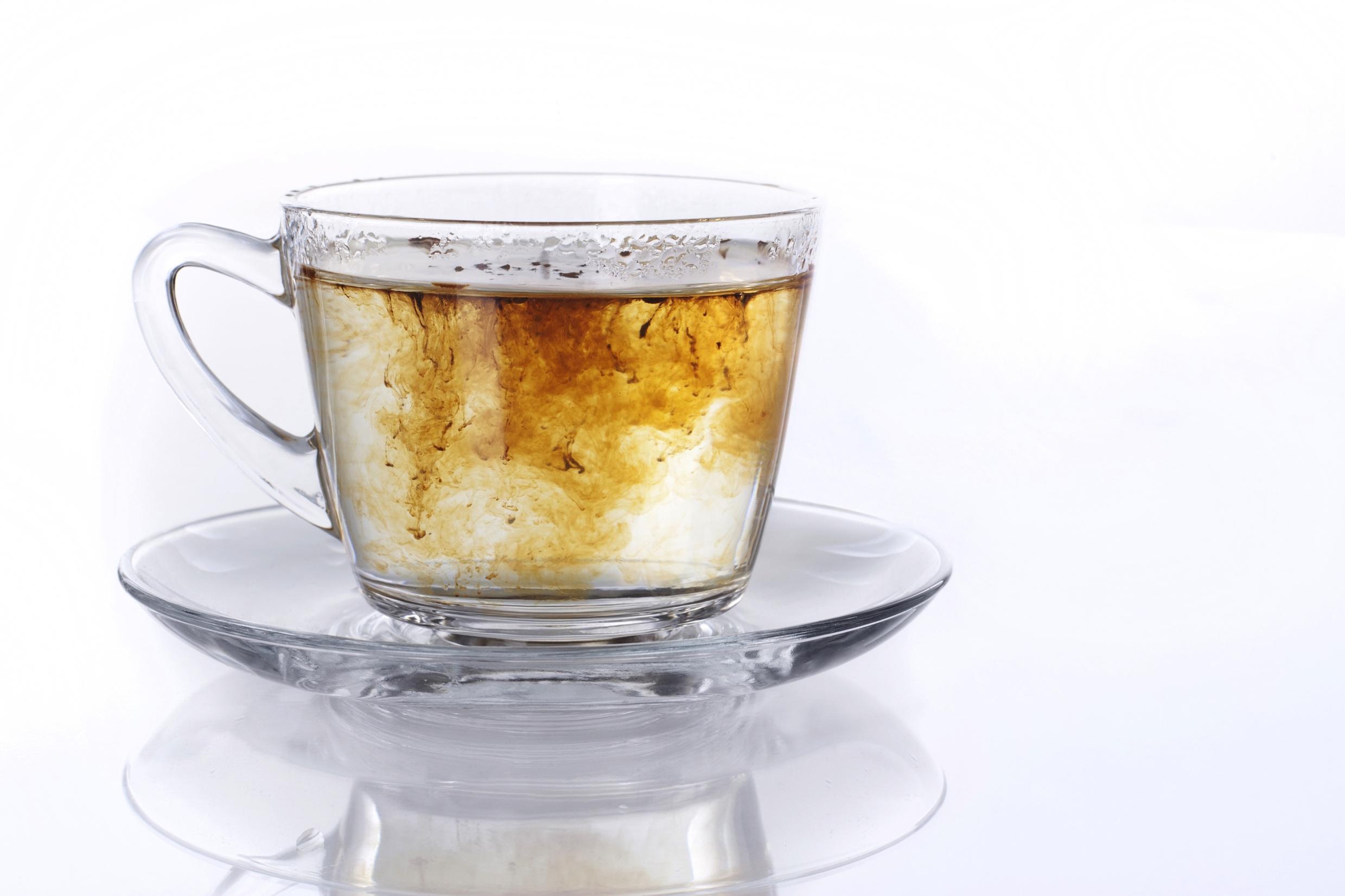 [Speaker Notes: True]
Solute
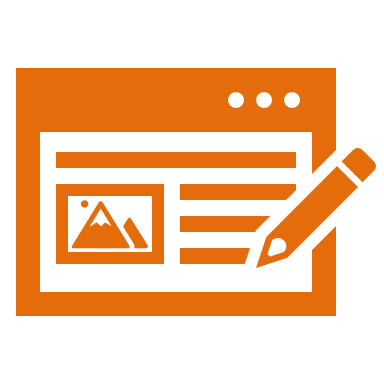 [Speaker Notes: Now that we’ve reviewed, let’s define our new term, solute.]
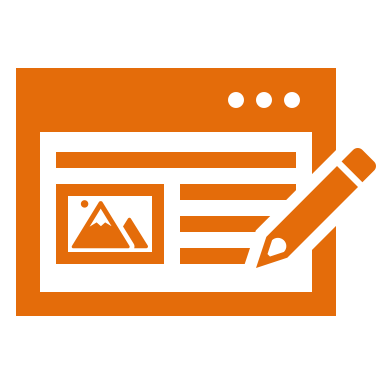 Solute: substance that is dissolved in a solution
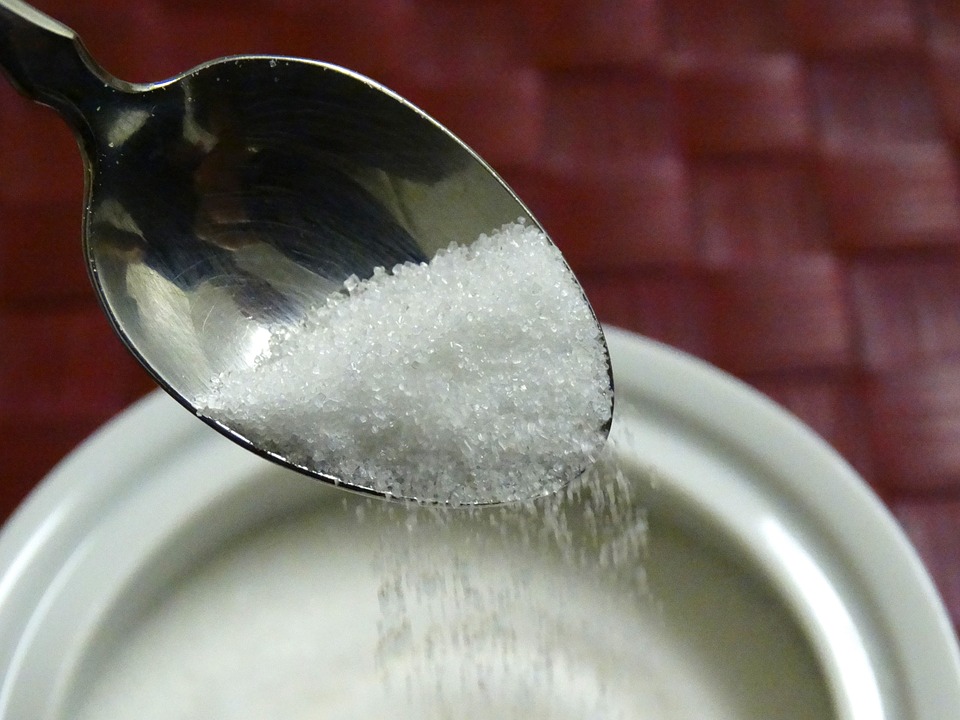 [Speaker Notes: A solute is a substance that is dissolved in a solution. The solute is added into a mixture and is what you can see dissolve. 

Feedback: Longer more formal definitions are tricky, use clear language when providing the new definition.]
[Speaker Notes: Now let’s pause for a moment to check your understanding.]
What is a solute?
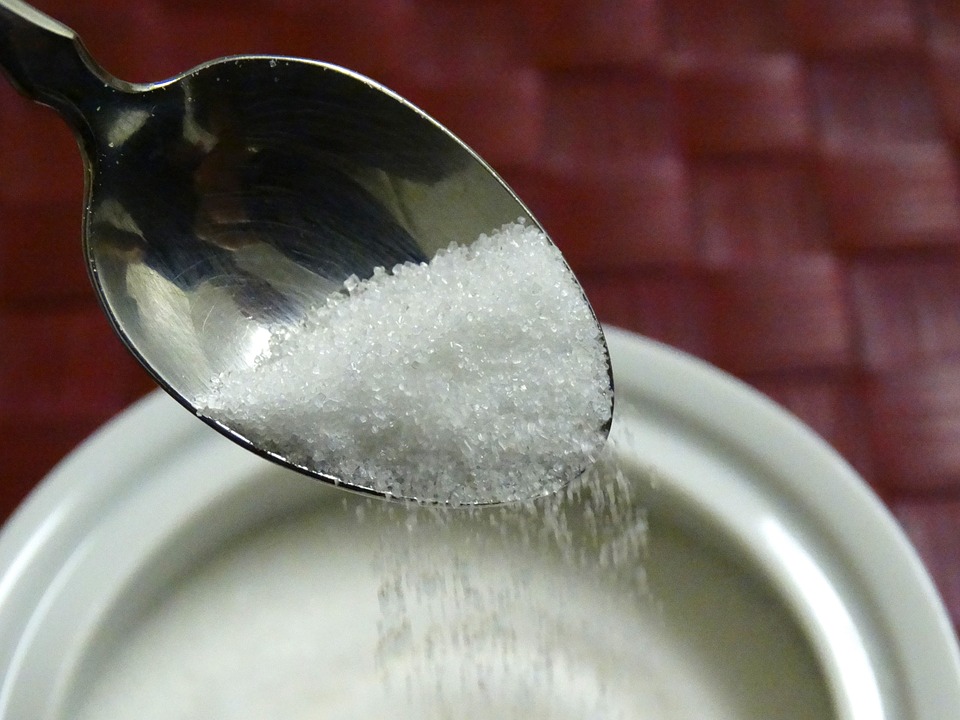 [Speaker Notes: What is a solute?

[A solute is a substance that is dissolved in a solution. The solute is added into a mixture and is what you can see dissolve.]]
What is the relationship between a solute and a solution?
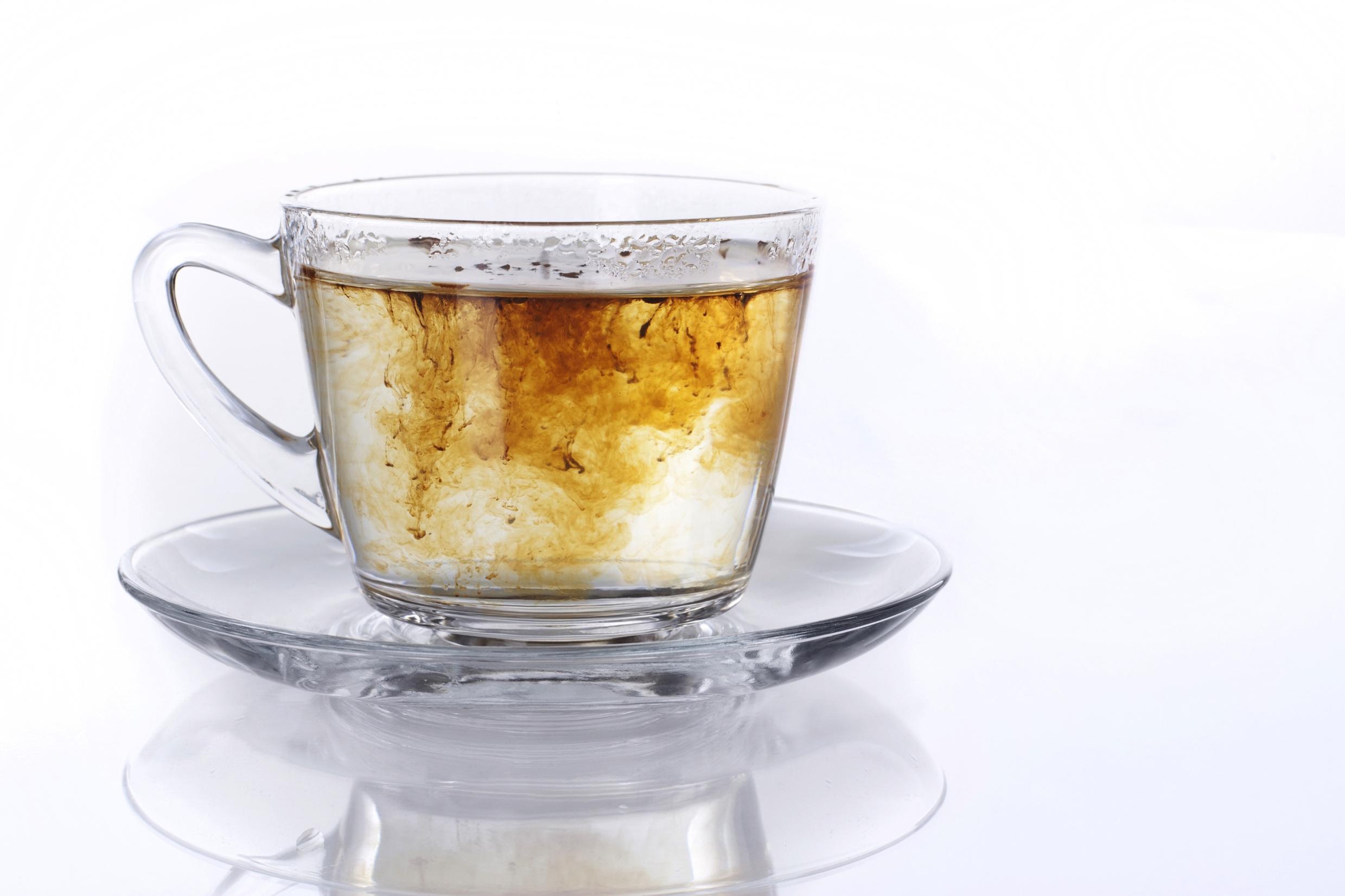 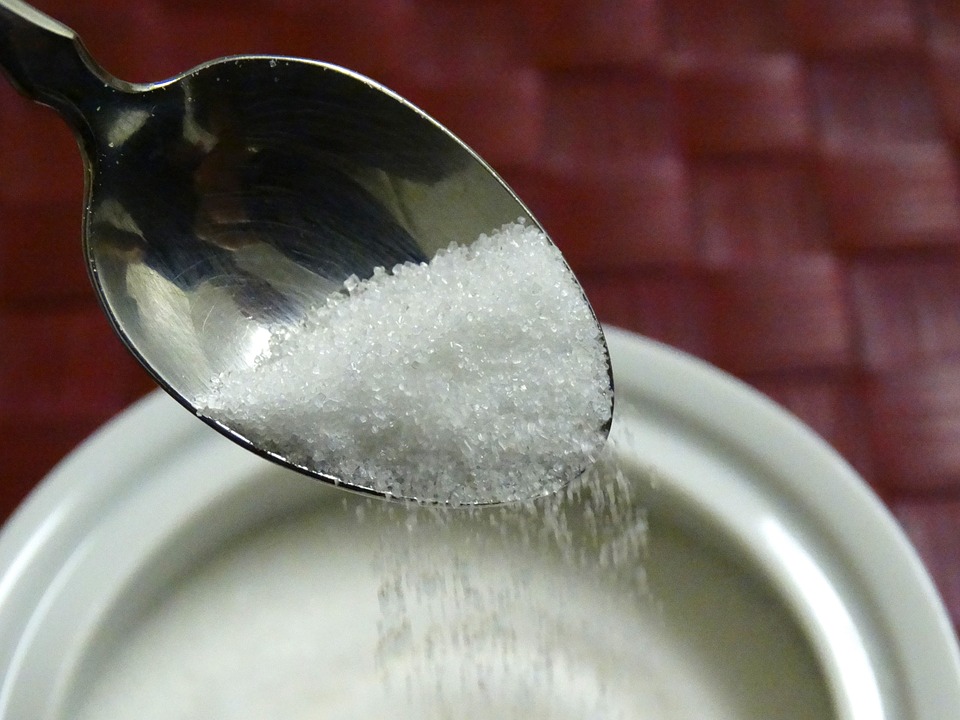 [Speaker Notes: What is the relationship between a solute and a solution?

[A solution is a specific type of mixture when one substance dissolves into another. The substance that is dissolved in a solution is called a solute.]]
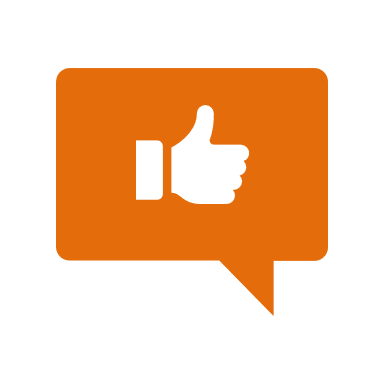 [Speaker Notes: Now, let’s look at examples of solutes.

Feedback: Use a clear and explicit explanation that takes the guesswork out of it for students. Using explicit descriptions makes it easier for students to grasp the content.]
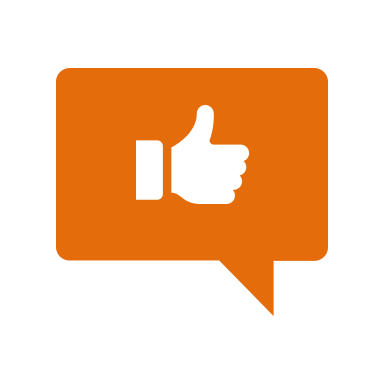 =
Dissolves
Solute
Solution
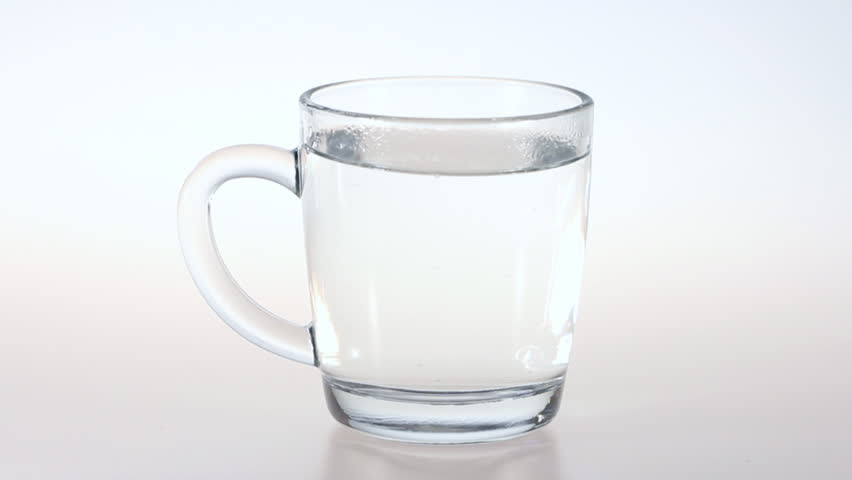 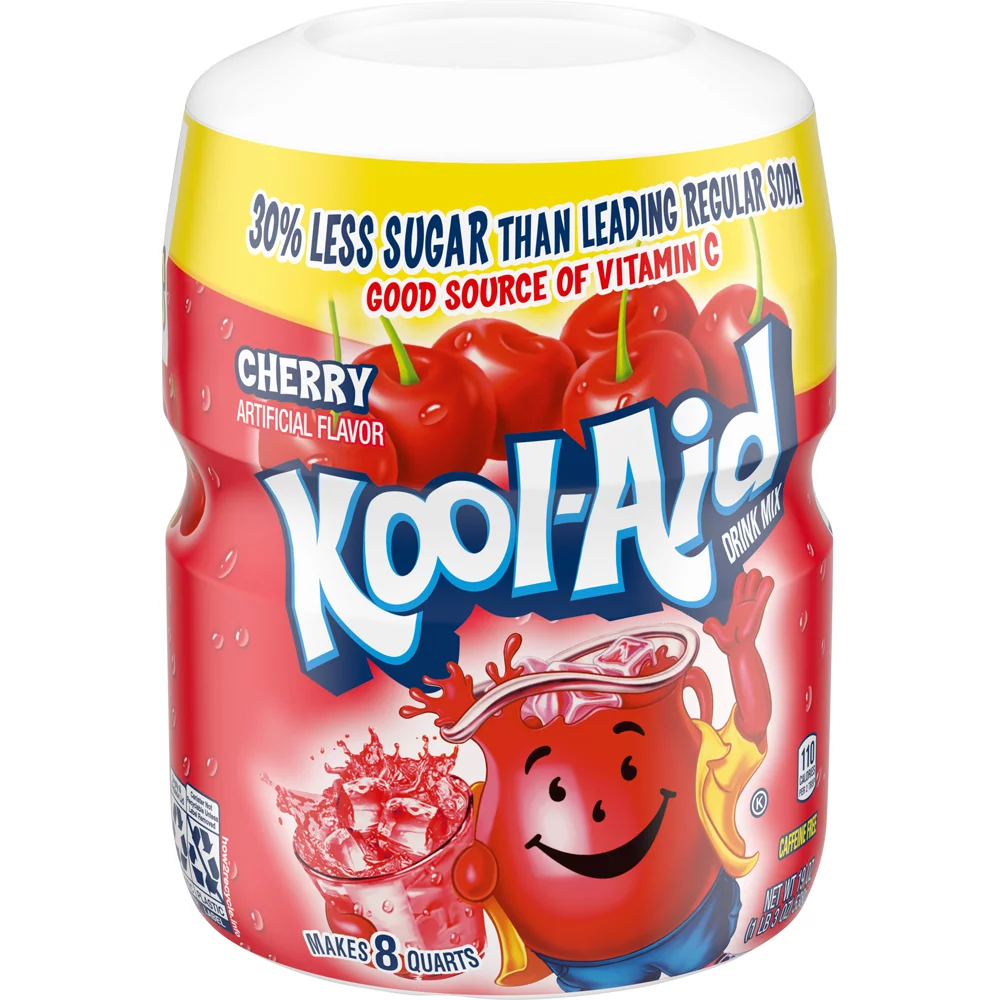 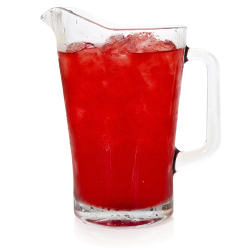 [Speaker Notes: Kool-Aid powder is an example of a solute because it dissolves in water to create a solution.]
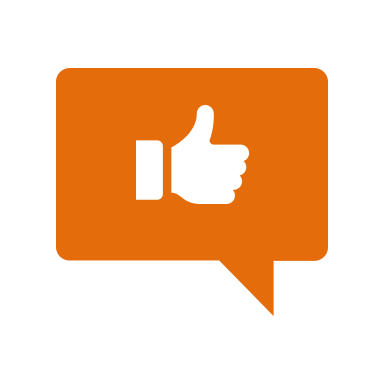 =
Dissolves
Solute
Solution
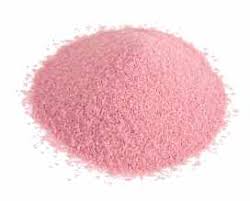 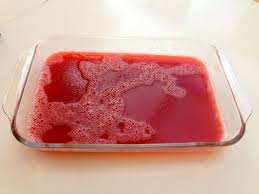 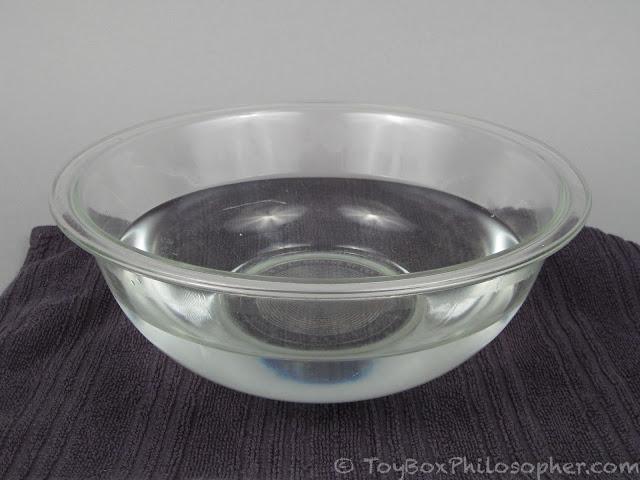 [Speaker Notes: Jell-o powder is another example of a solute. It dissolves in water to form the Jell-o solution that you put in the fridge to eat later.]
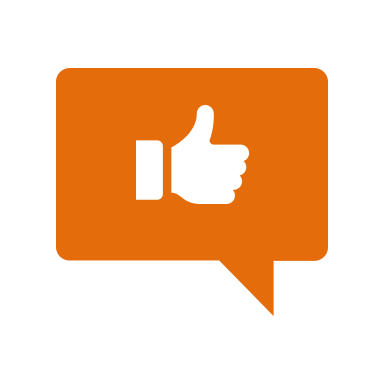 =
Dissolves
Solute
Solution
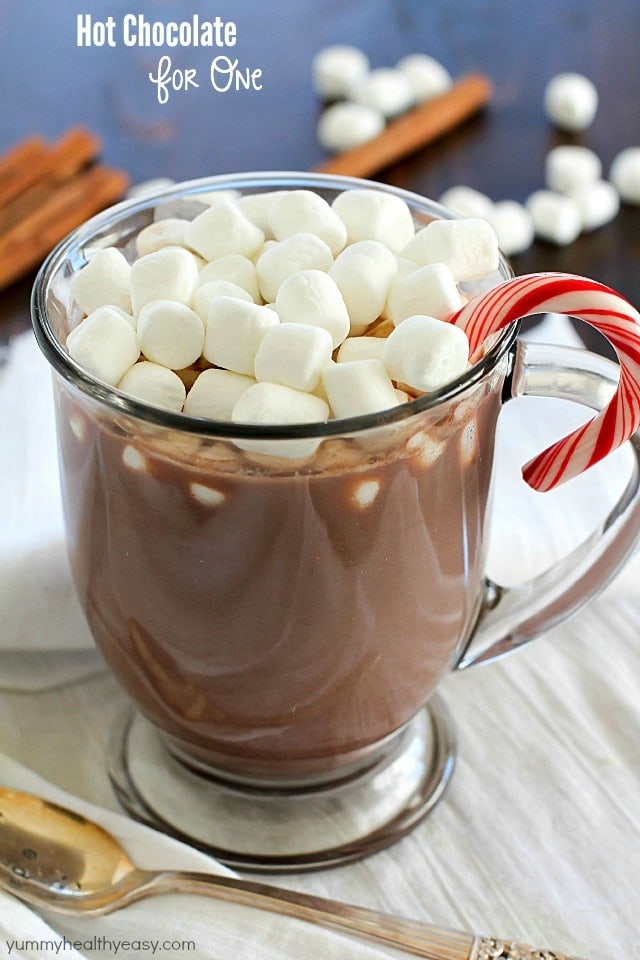 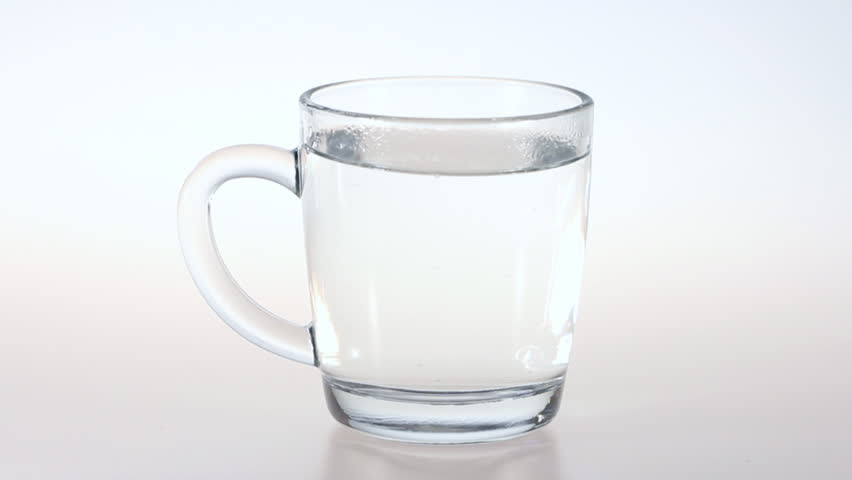 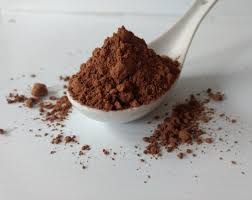 [Speaker Notes: You are even using a solute when making hot chocolate. Cocoa powder (or the hot cocoa mix) is the solute because it is dissolved into hot water (or milk) to make the solution (hot chocolate).]
[Speaker Notes: Now let’s pause for a moment to check your understanding.]
What is a solute?
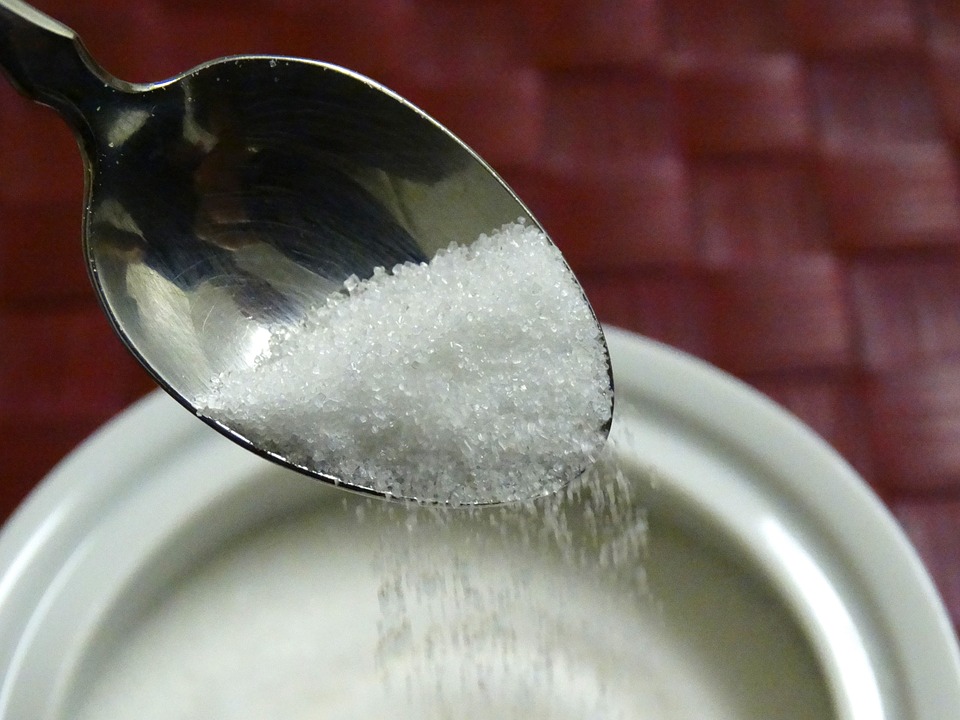 [Speaker Notes: A solute is a substance that is dissolved in a solution. The solute is added into a mixture and is what you can see dissolve.]
Label the solute.
=
?
?
?
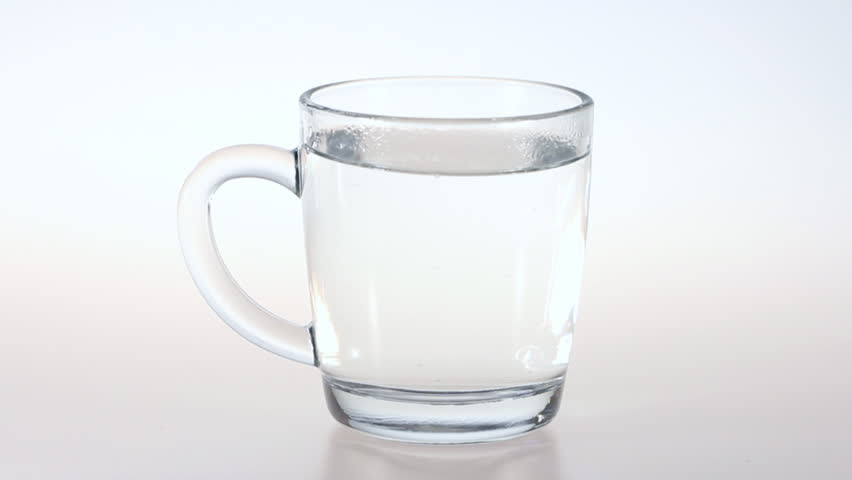 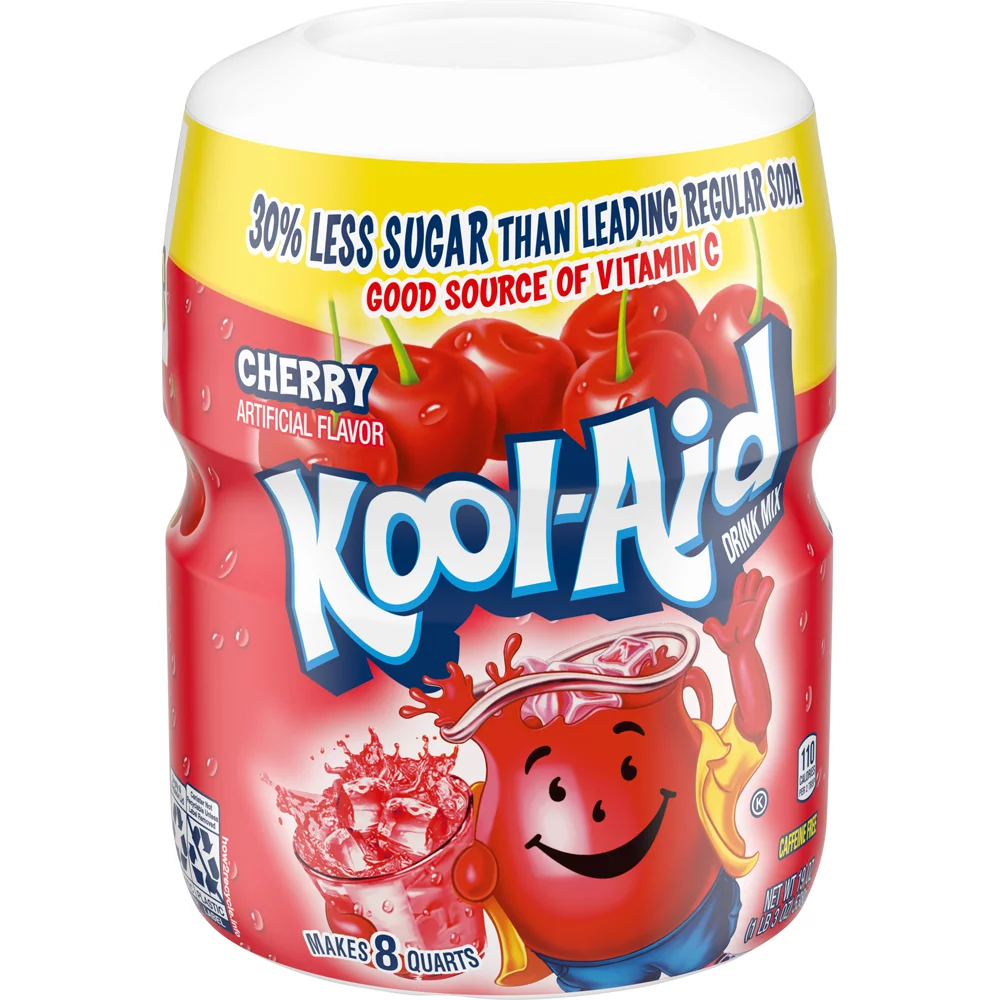 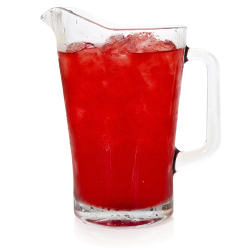 [Speaker Notes: Label the solute. 

[Kool-Aid powder is the solute.]]
Label the solute.
Solute
=
?
?
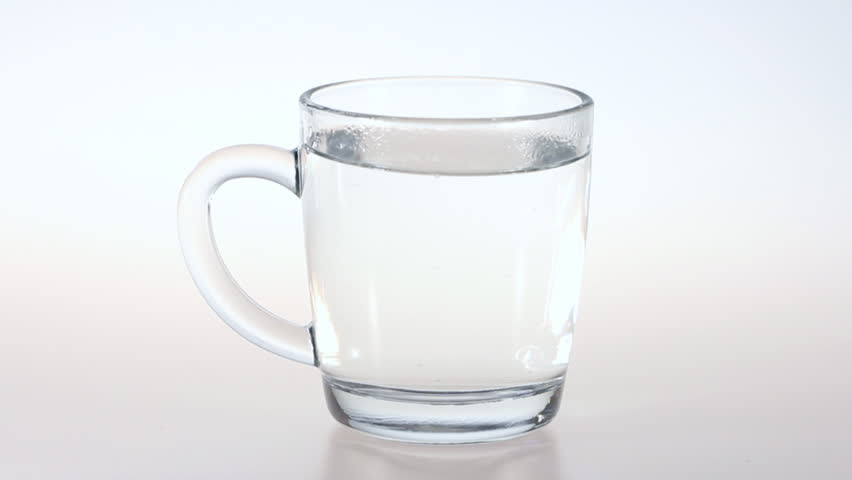 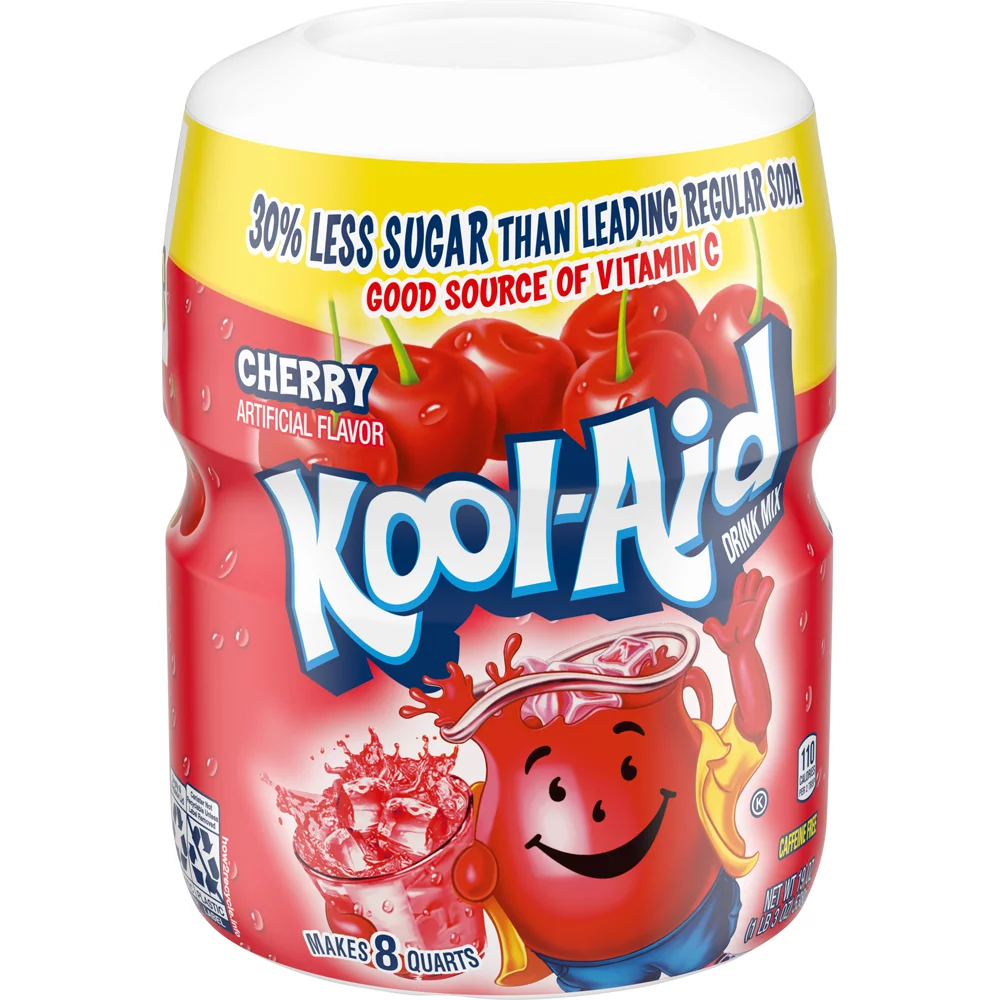 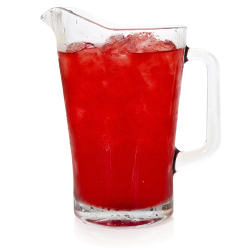 [Speaker Notes: Label the solute. 

[Kool-Aid powder is the solute.]]
Why is the Kool-Aid powder the solute?
=
?
?
?
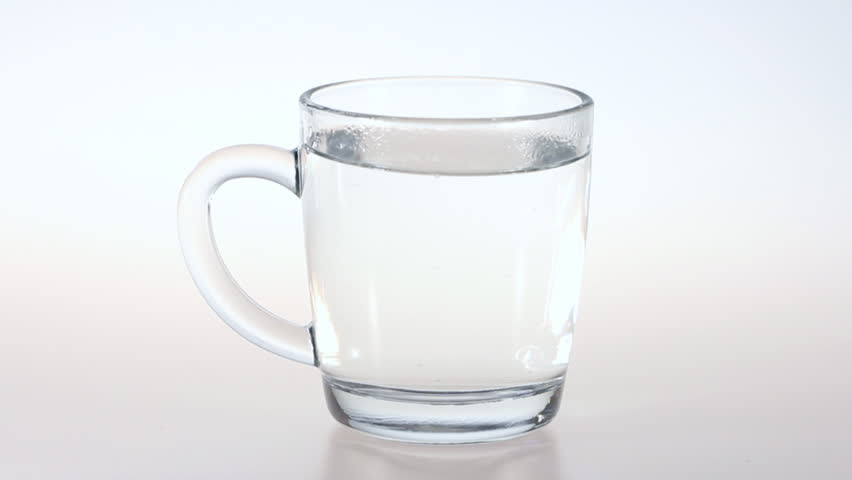 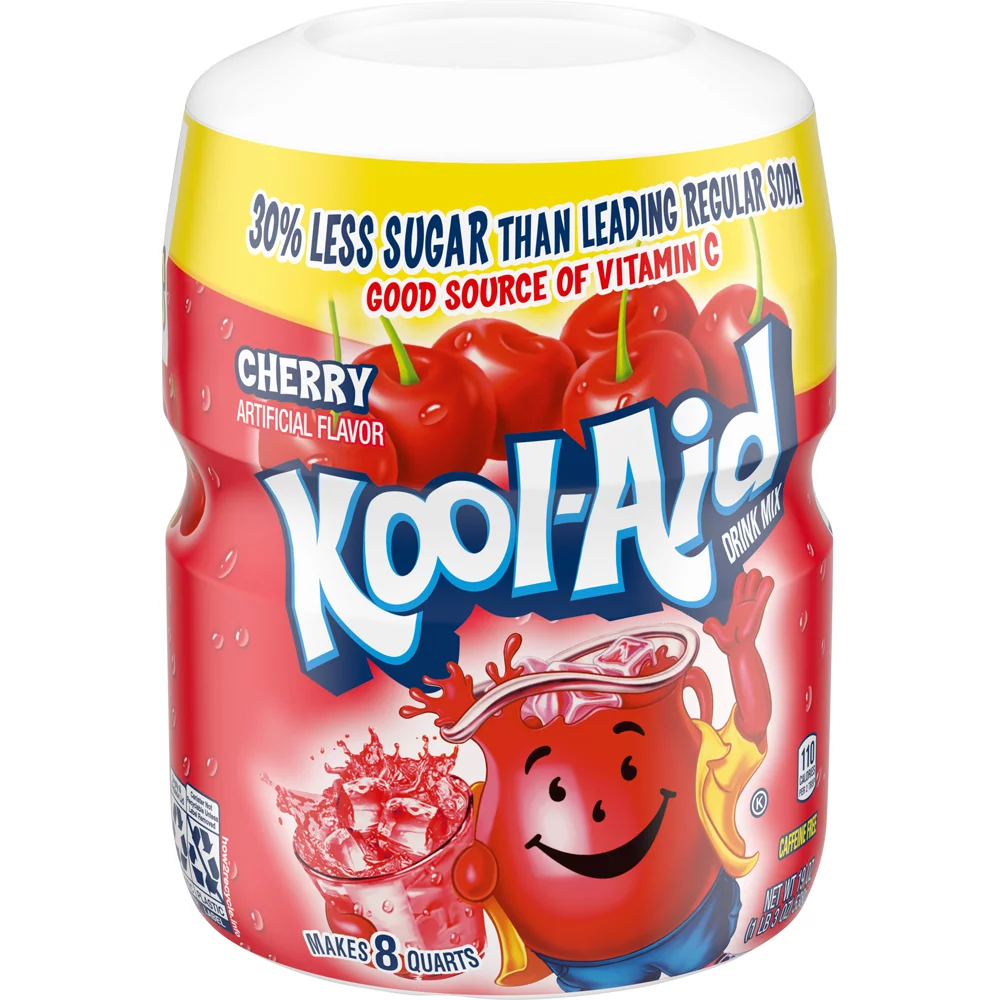 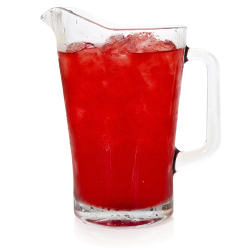 [Speaker Notes: Why is the Kool-AId powder the solute?

[It is the solute because it is the substance that is dissolved to form the solution.]]
Give an example of a solute and explain why it is a solute.
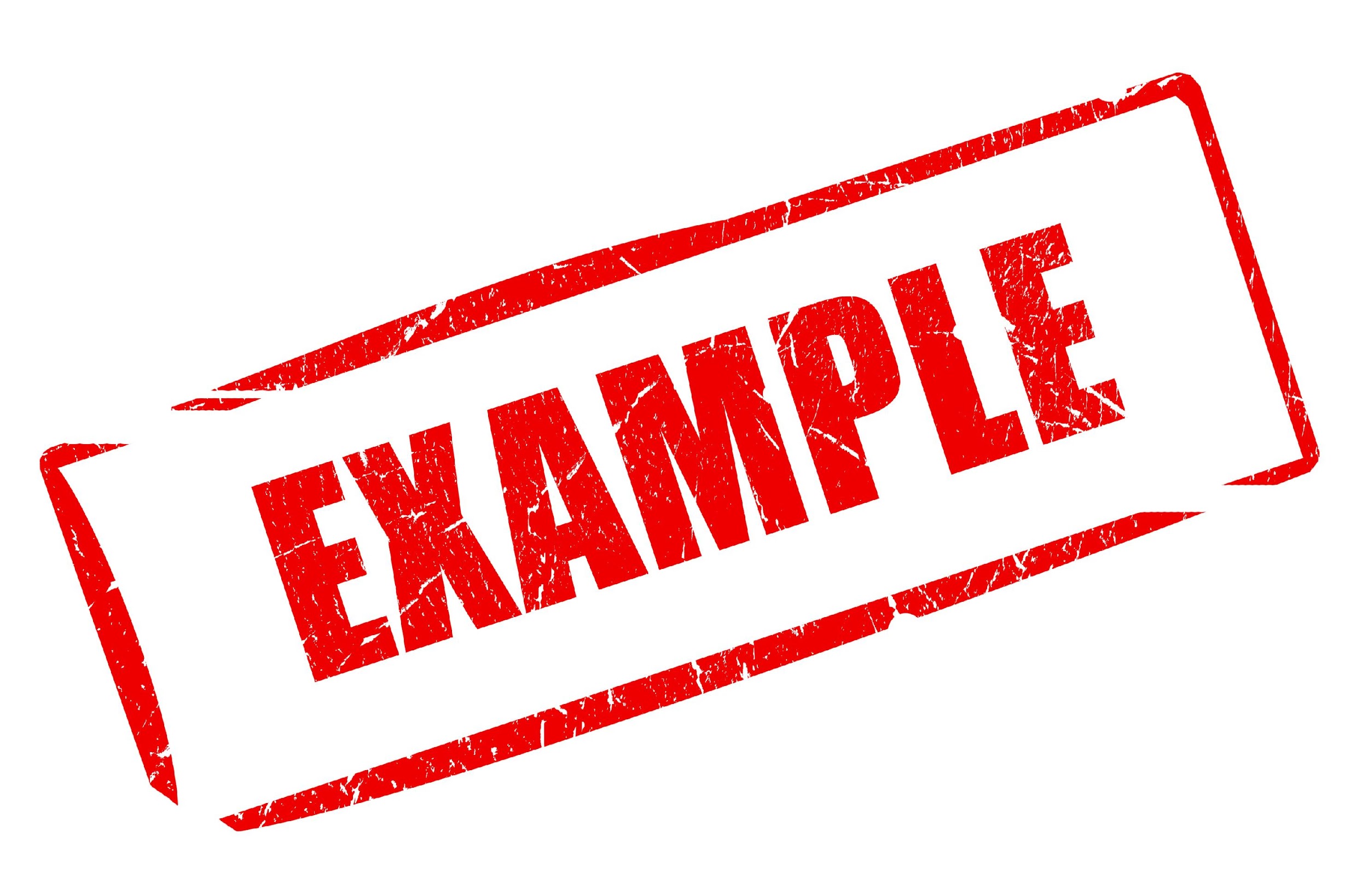 [Speaker Notes: Give an example of a solute and explain why it is a solute.]
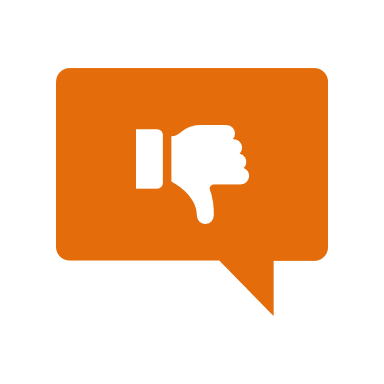 [Speaker Notes: Next, let’s talk about non-examples of solutes.

Feedback: One important component of using non-examples is by clearly distinguishing similarities and explaining why it is a non-example.]
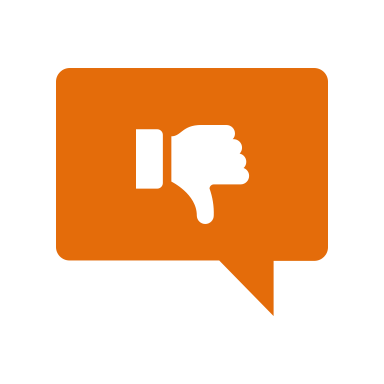 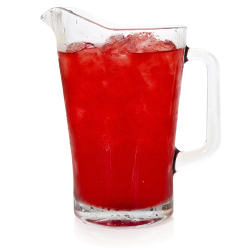 [Speaker Notes: Kool-Aid that has been made is NOT an example of a solute. The Kool-Aid powder that is used to help create the solution (Kool-Aid liquid) is the solute because it is the substance that has been dissolved.]
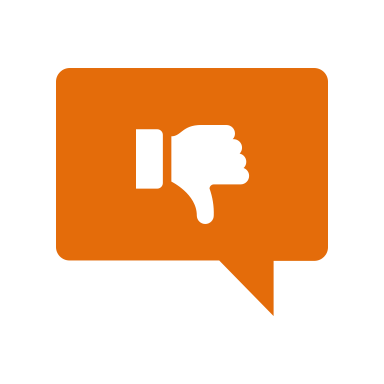 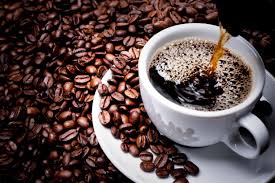 [Speaker Notes: Coffee is also not an example of a solute. This is also a solution. Coffee beans are ground up and dissolved in hot water, so coffee grounds would be a solute, but coffee itself is an example of a solution.]
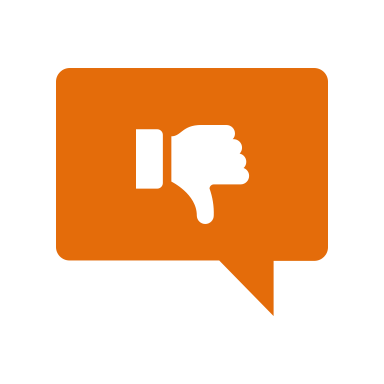 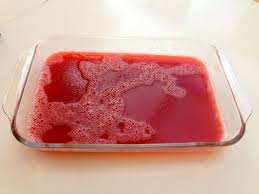 [Speaker Notes: Here, we have a Jell-O solution. It is not an example of a solute. This is the jell-o solution before going into the fridge. The jell-o powder is an example of a solute because it is dissolved to create the solution you see here.]
[Speaker Notes: Now let’s pause for a moment to check your understanding.]
Is coffee an example of a solute?
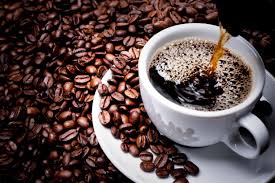 [Speaker Notes: Is coffee an example of a solute?

[No, it is a solution]]
Why is this pitcher of Kool-Aid an example of a solute?
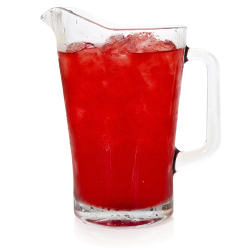 [Speaker Notes: Why is this pitcher of Kool-Aid an example of a solute?

[The Kool-Aid is a solution, the solute would be the Kool-Aid powder because the powder dissolves in water to create the solution.]]
[Speaker Notes: Now let’s review everything we have learned about solutes. 

Feedback: Take time throughout the close of the lesson to check for understanding one last time, this will help you know who may need more instruction or where further explanation is needed.]
What is a solute?
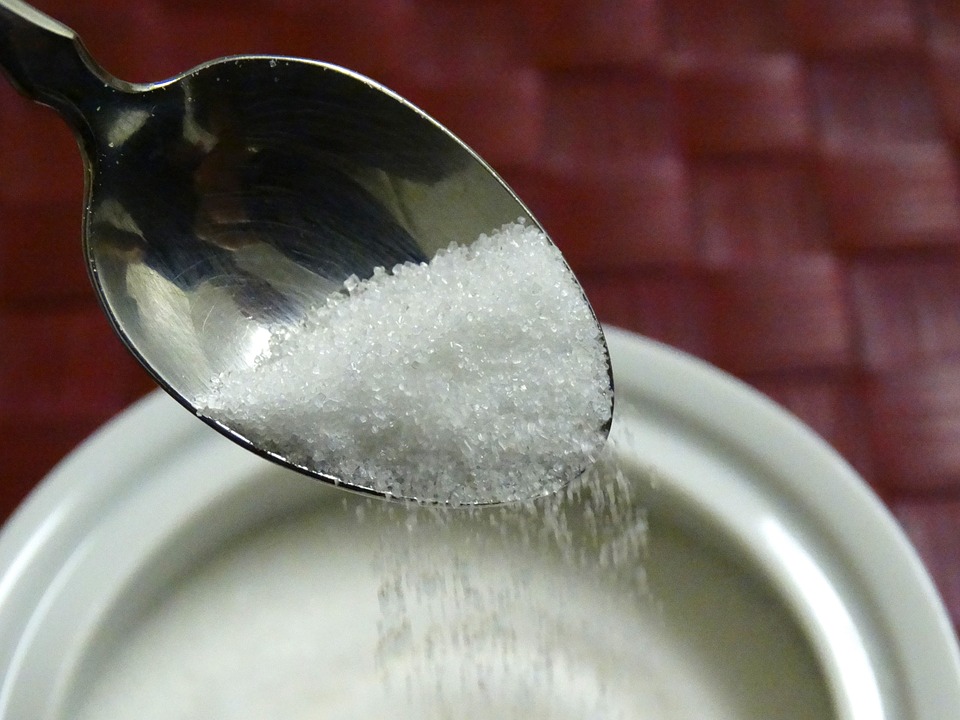 [Speaker Notes: What is a solute?

[A solute is a substance that is dissolved in a solution. The solute is added into a mixture and is what you can see dissolve.]]
What is the relationship between a solute and a solution?
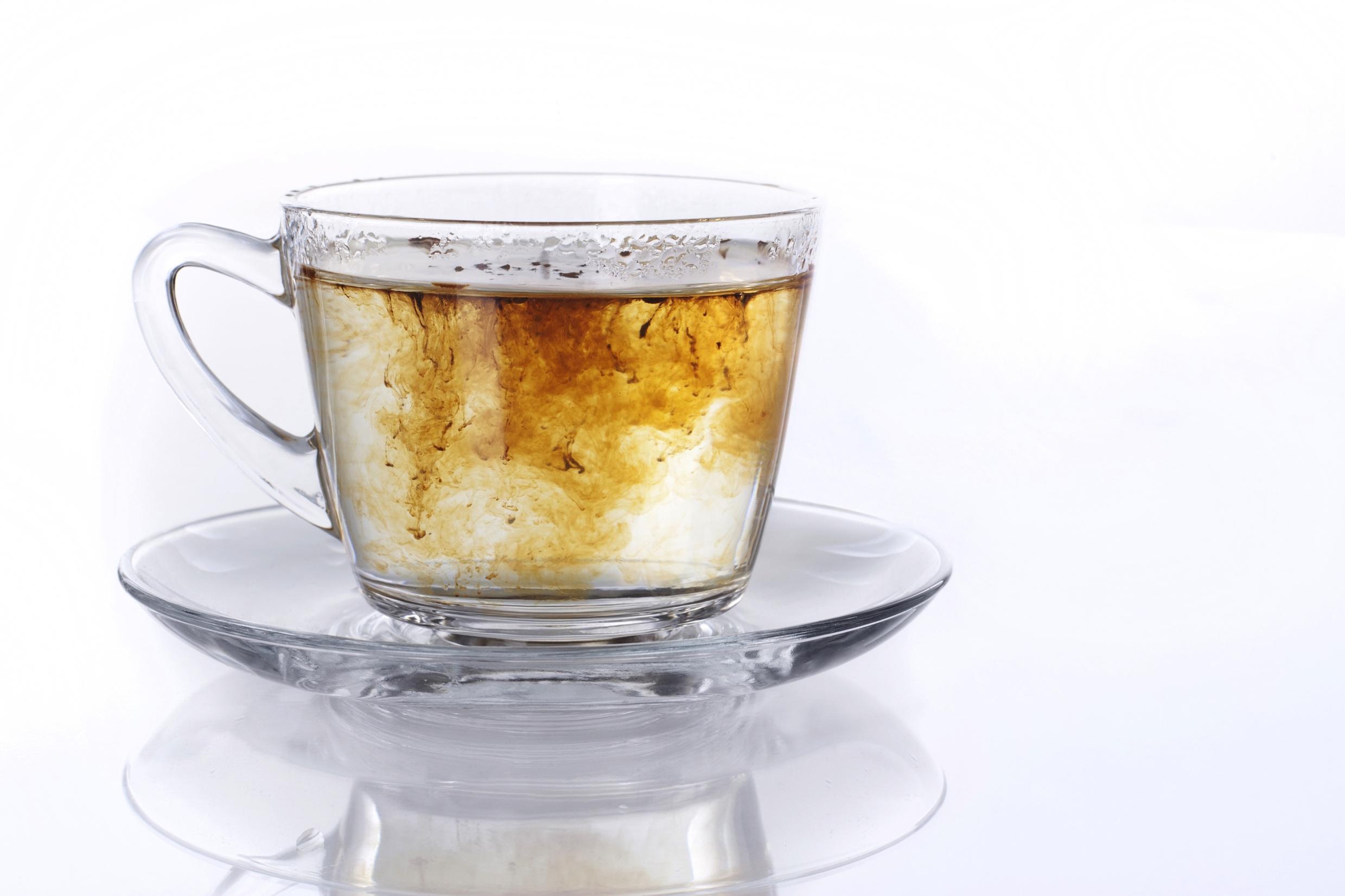 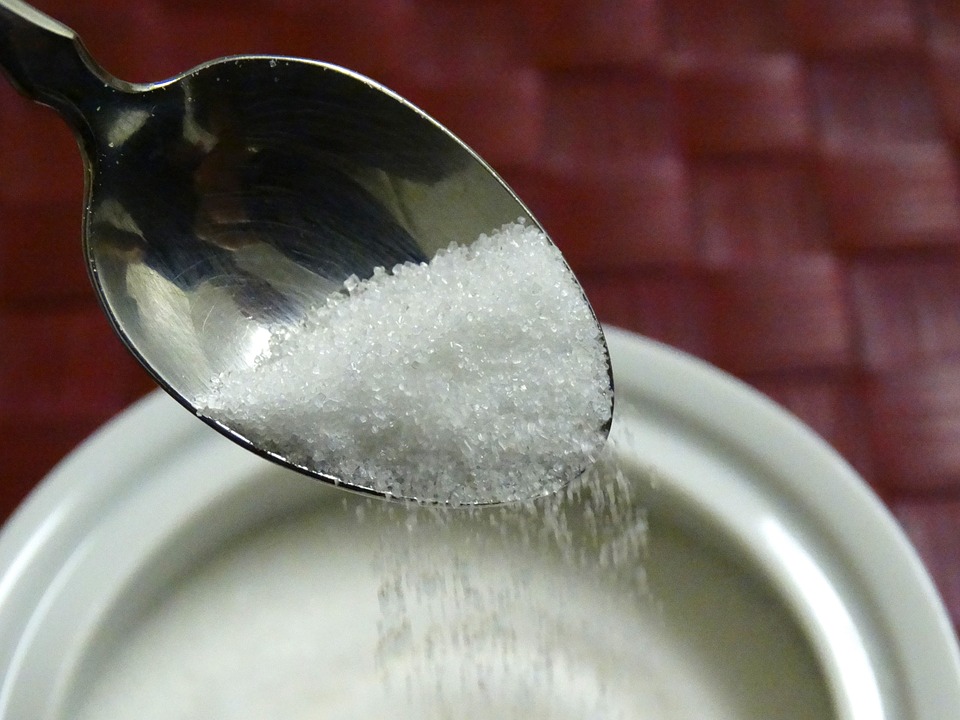 [Speaker Notes: What is the relationship between a solute and a solution?

[A solution is a specific type of mixture when one substance dissolves into another. The substance that is dissolved in a solution is called a solute.]]
Label the solute and solution. Explain your answer.
=
?
?
Dissolves
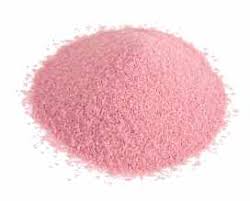 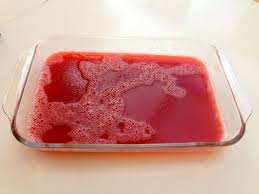 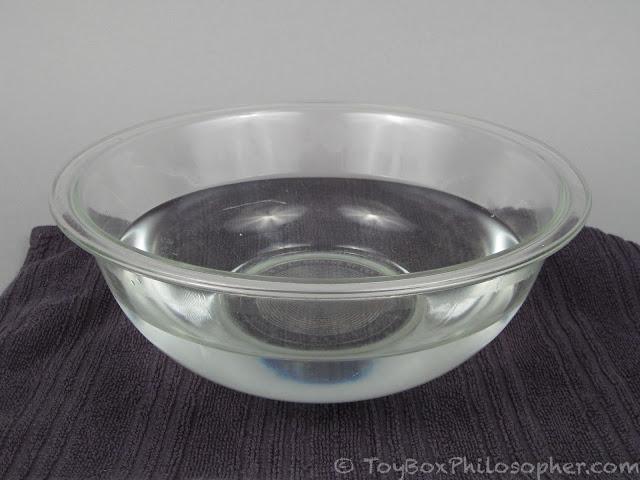 [Speaker Notes: Label the solute and solution. Explain your answer. 

[Jell-O powder is another example of a solute. It dissolves in water to form the Jell-o solution that you put in the fridge to eat later.]]
Label the solute and solution. Explain your answer.
=
Solution
Solute
Dissolves
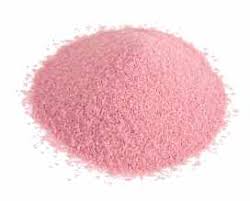 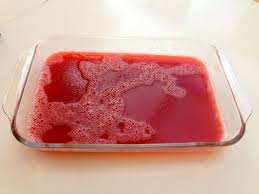 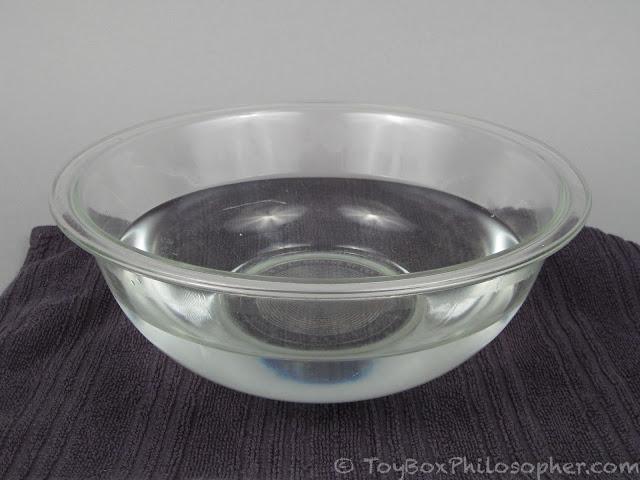 [Speaker Notes: Label the solute and solution. Explain your answer. 

[Jell-O powder is another example of a solute. It dissolves in water to form the Jell-o solution that you put in the fridge to eat later.]]
Is coffee an example of a solute? Why or why not?
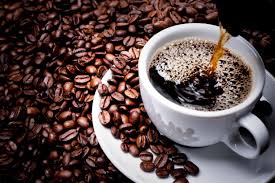 [Speaker Notes: Is coffee an example of a solute? Why or why not?

[No. Coffee is not an example of a solute. This is also a solution. Coffee beans are ground up and dissolved in hot water, so coffee grounds would be a solute, but coffee itself is an example of a solution.]]
Give an example of a solute and explain how it forms a solution.
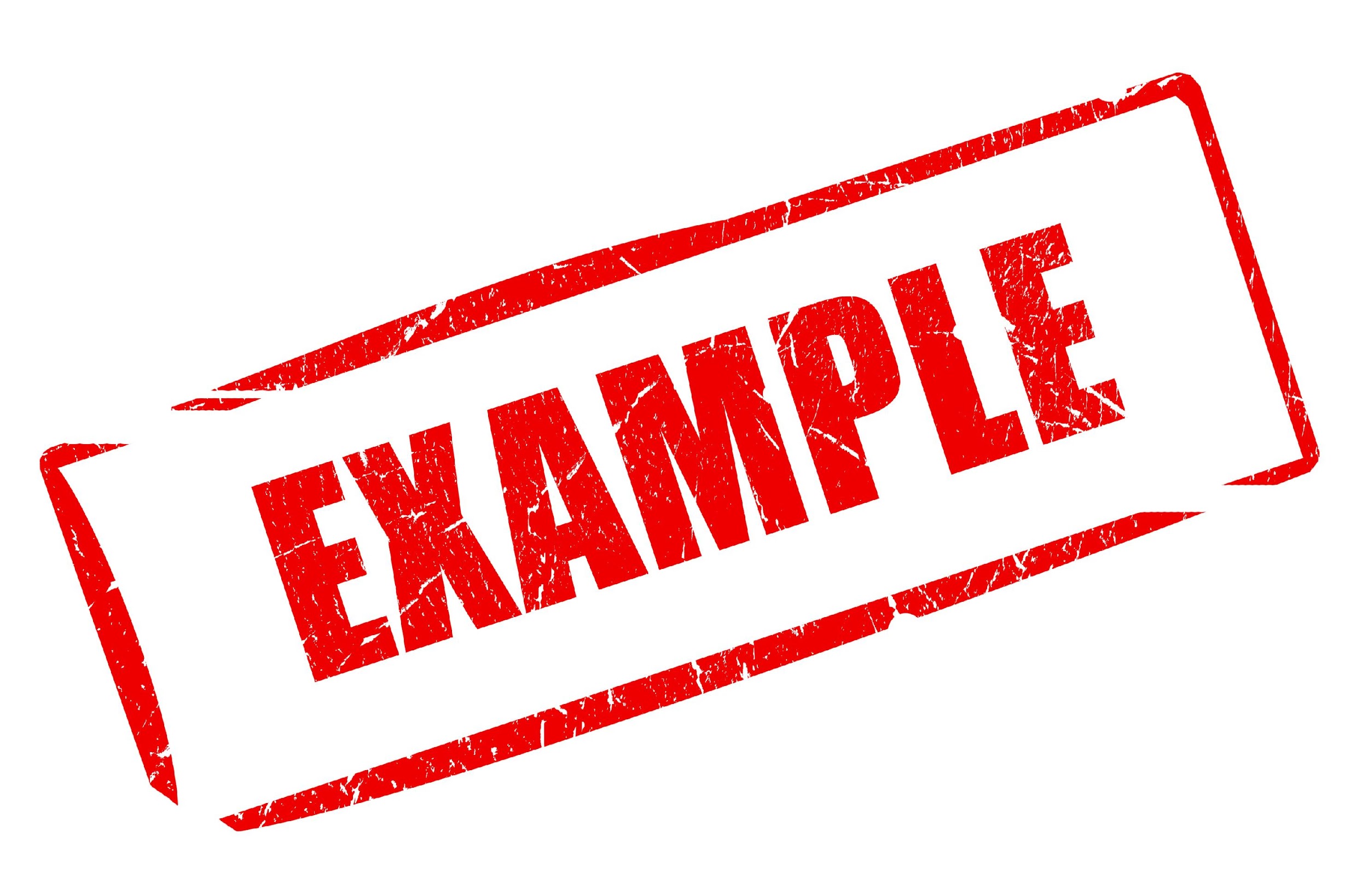 [Speaker Notes: Give an example of a solute and explain how it forms a solution.]
Remember!!!
[Speaker Notes: So remember!

Feedback: Repeating important information is a great way to draw students' attention to key content.]
Solute: substance that is dissolved in a solution
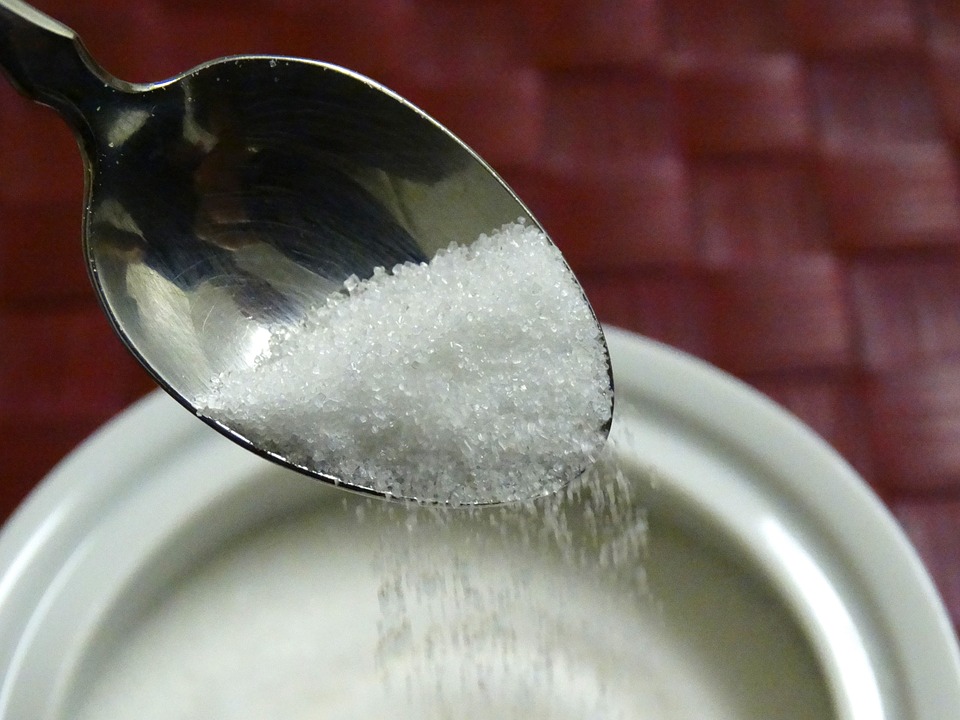 [Speaker Notes: A solute is a substance that is dissolved in a solution. The solute is added into a mixture and is what you can see dissolve.]
Simulation Activity
Solutes
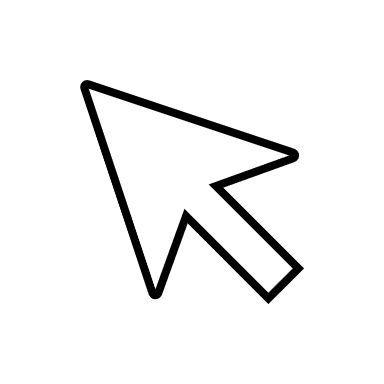 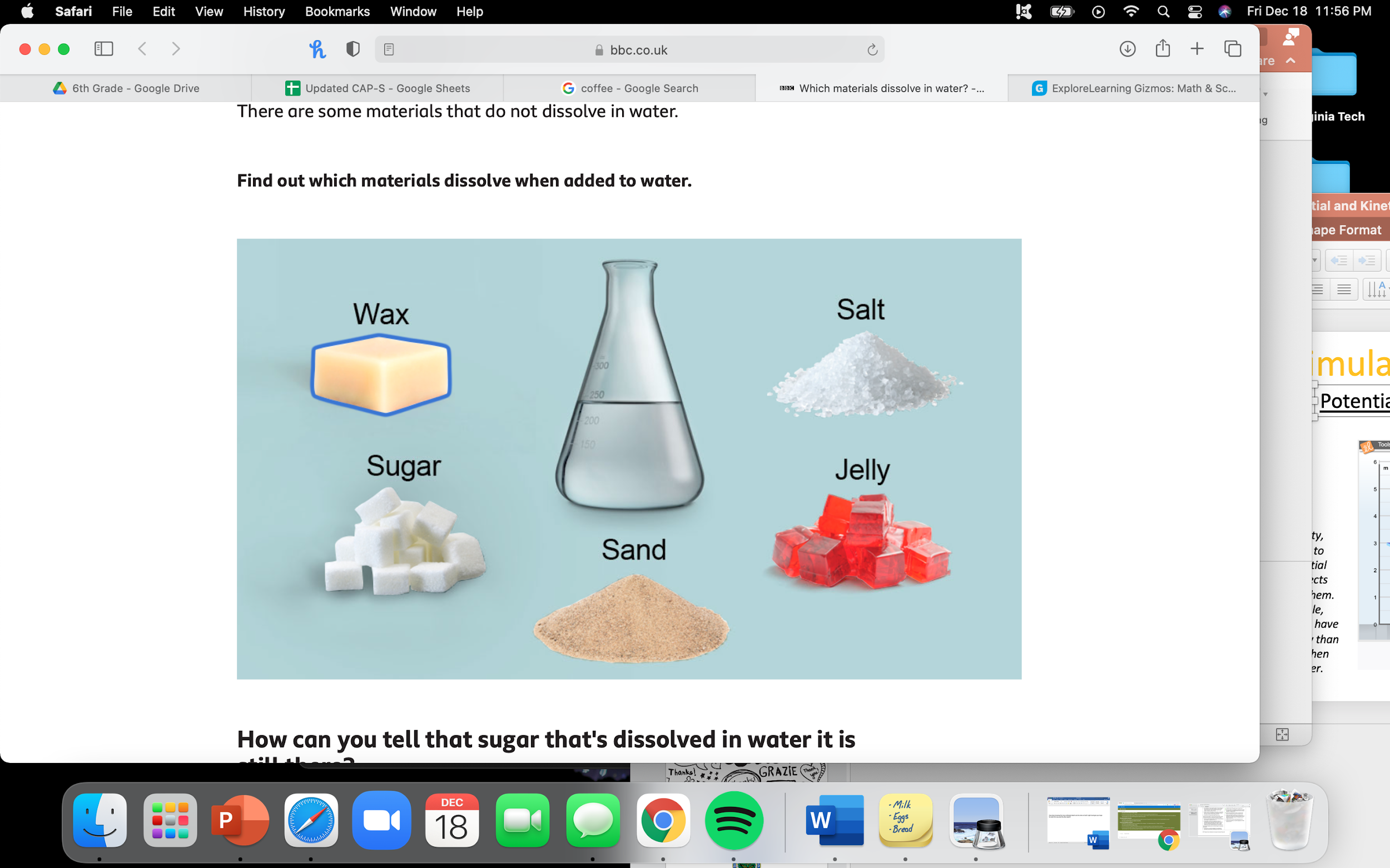 Click the link above to explore solutes that can be dissolved in water.

In this activity, there are different substances that could be solutes. Here they are being dissolved in water. Based on what you observe about the substances, predict if you think they are solutes (or soluble) in water. Then, click on each substance to check your answer.
[Speaker Notes: Click the link above to explore solutes that can be dissolved in water.

In this activity, there are different substances that could be solutes. Here they are being dissolved in water. Based on what you observe about the substances, predict if you think they are solutes (or soluble) in water. Then, click on each substance to check your answer.]
Big Question: How do you use solutes and solvents? Why are they important?
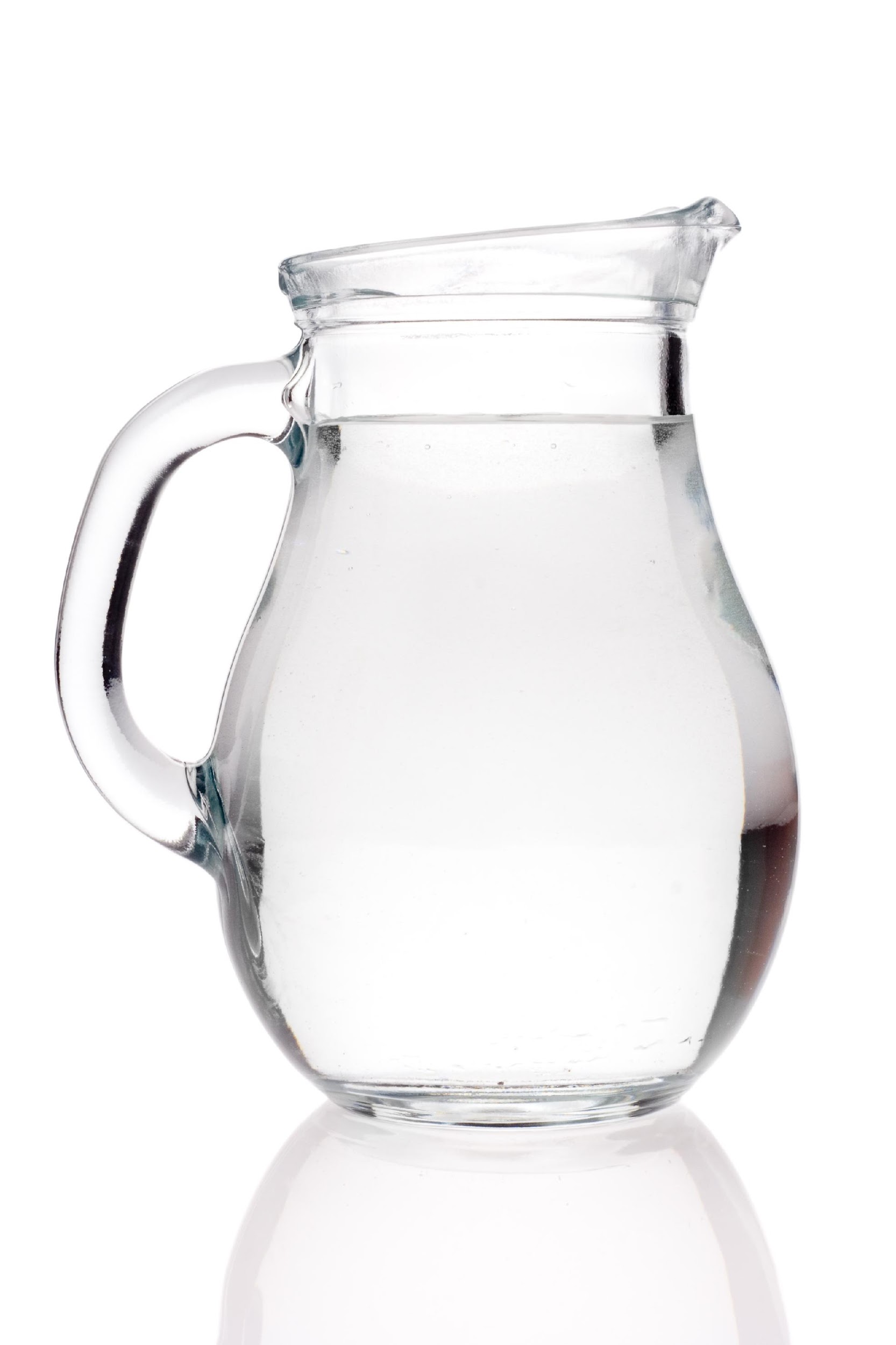 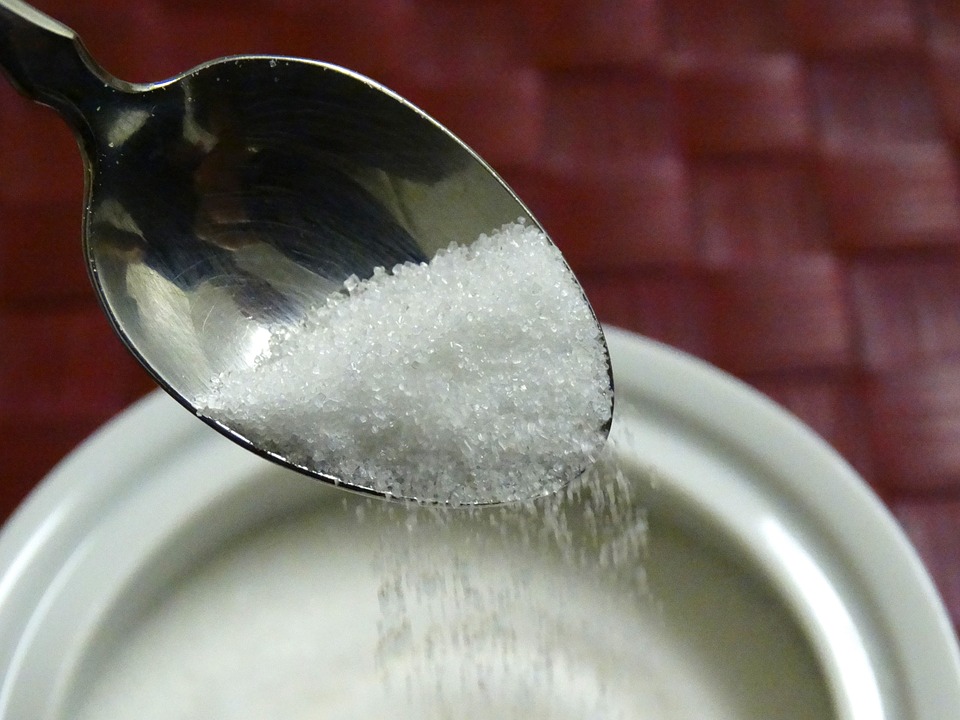 [Speaker Notes: Our “big question” is: How do you use solutes and solvents? Why are they important?

Explicit cue to revisit the big question at the end of the lesson:  Okay everyone.  Now that we’ve learned the term, solute let’s reflect once more on our big question.  Was there anything that we predicted earlier that was correct or incorrect? Do you have any new hypotheses to share?]
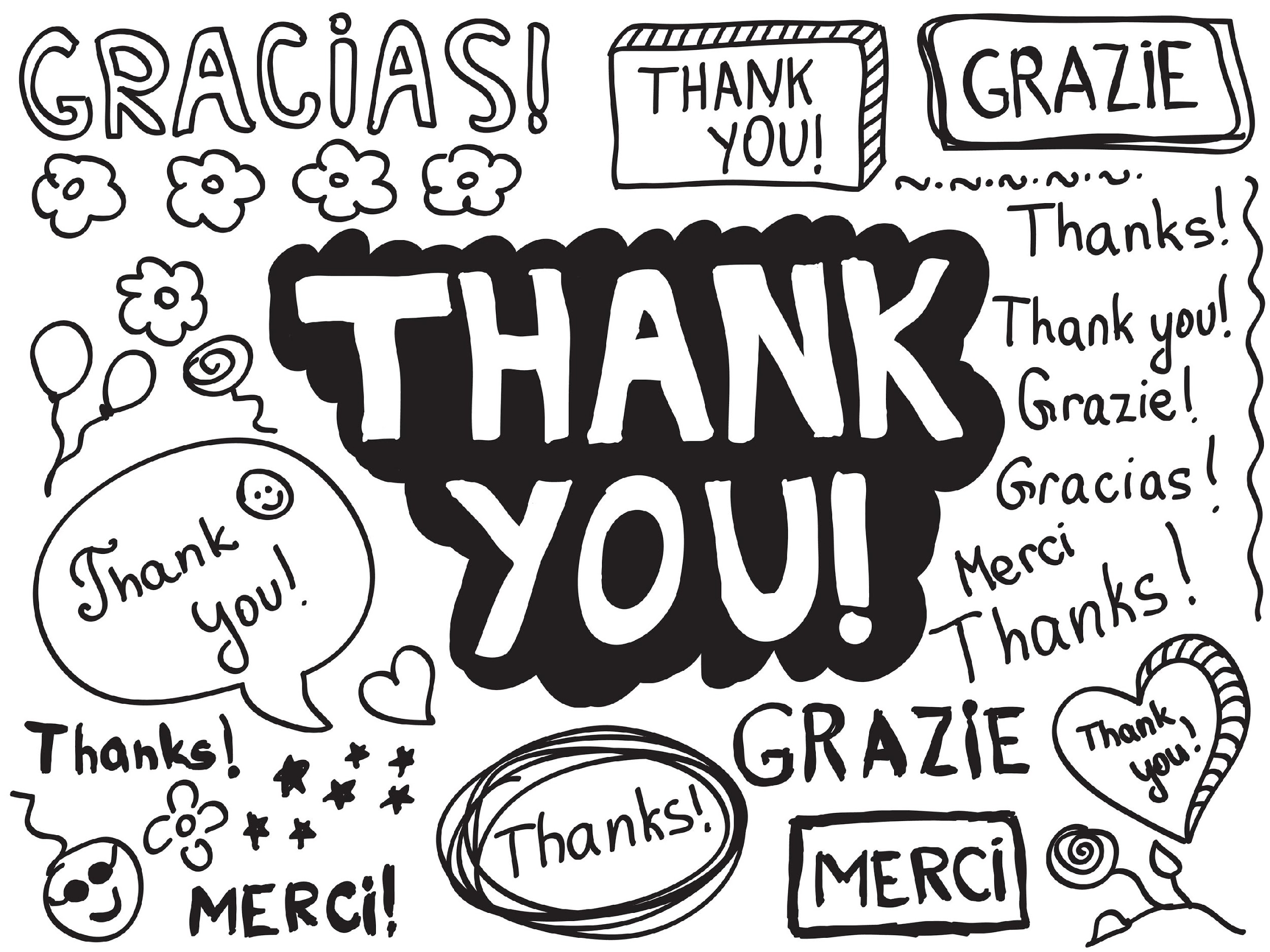 [Speaker Notes: Thanks for watching, and please continue watching CAPs available from this website.]
This Video Was Created With Resources From:
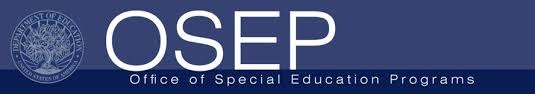 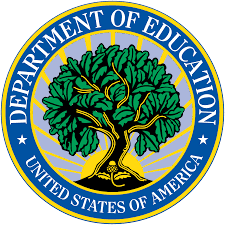 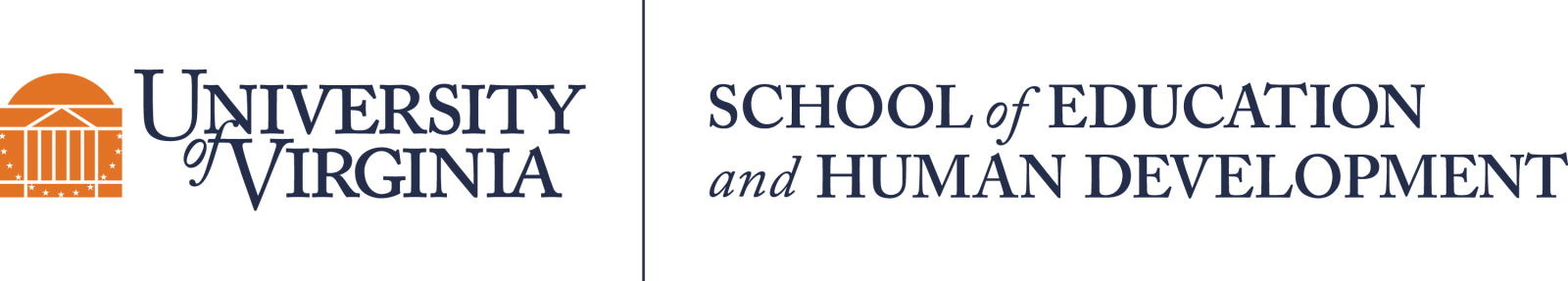 Questions or Comments

 Michael Kennedy, Ph.D.          MKennedy@Virginia.edu 
Rachel L Kunemund, Ph.D.	             rk8vm@virginia.edu
“Big Idea” Question
Intro
Review Concepts
Check-In Questions
Teacher Demo
Vocabulary
Student-Friendly Definition
Examples & Non-Examples
Morphological Word Parts
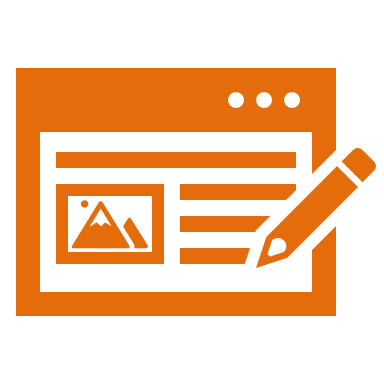 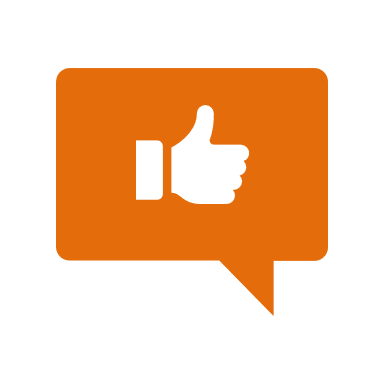 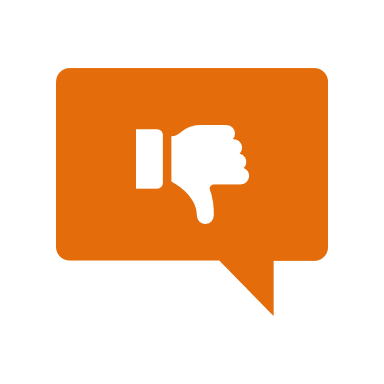 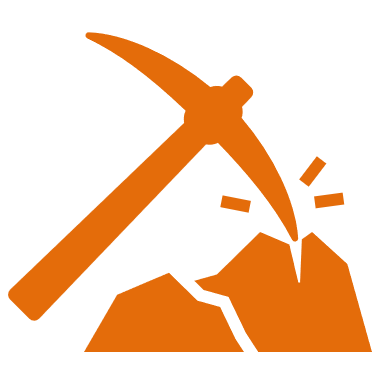 Simulation/Activity
[Speaker Notes: OK everyone, get ready for our next lesson.  Just as a reminder, these are the different components that our lesson may include, and you’ll see these icons in the top left corner of each slide so that you can follow along more easily!]
Solvent
Intro
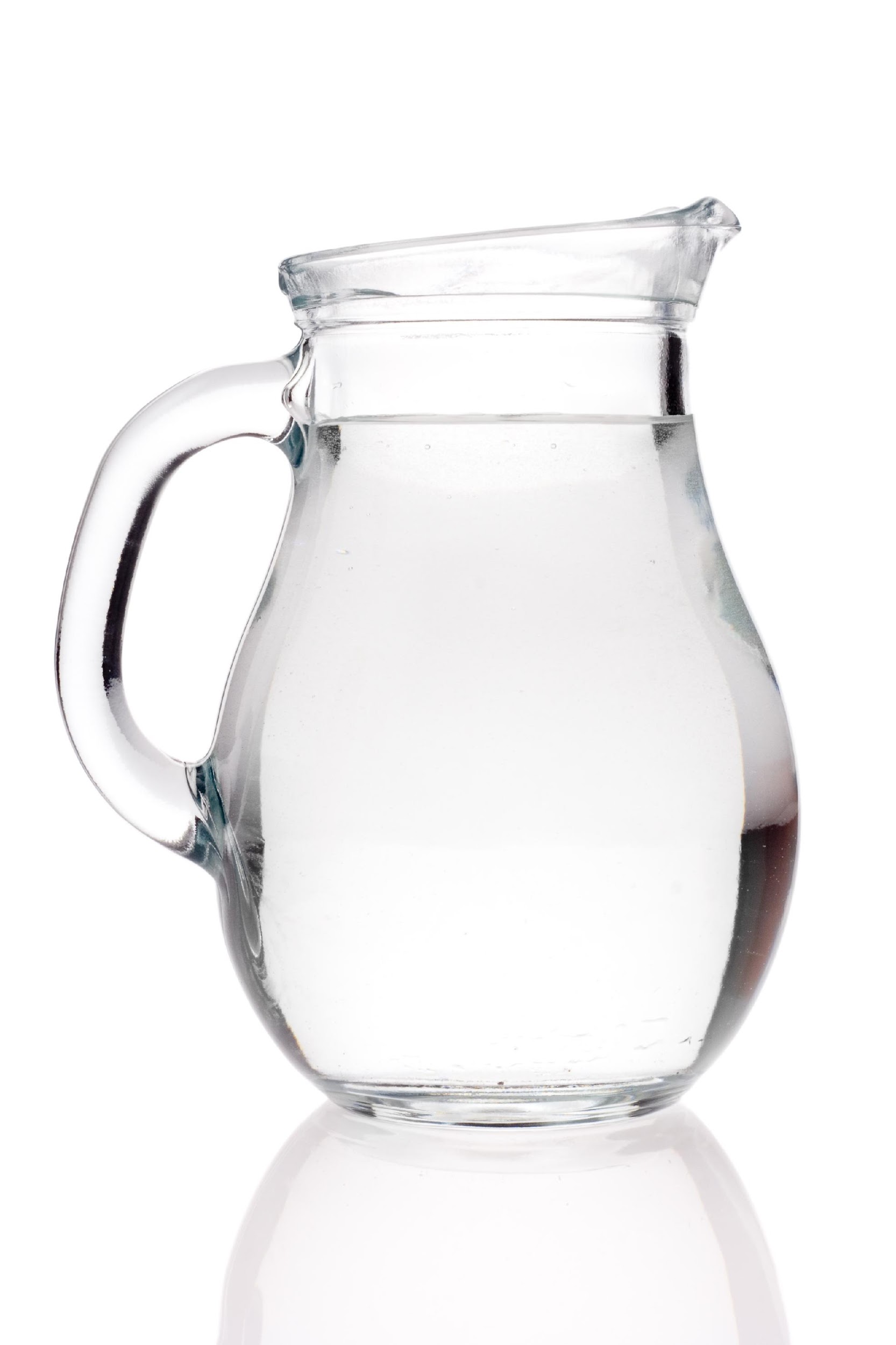 [Speaker Notes: Today we will be learning about solvents.]
Big Question: How do you use solutes and solvents? Why are they important?
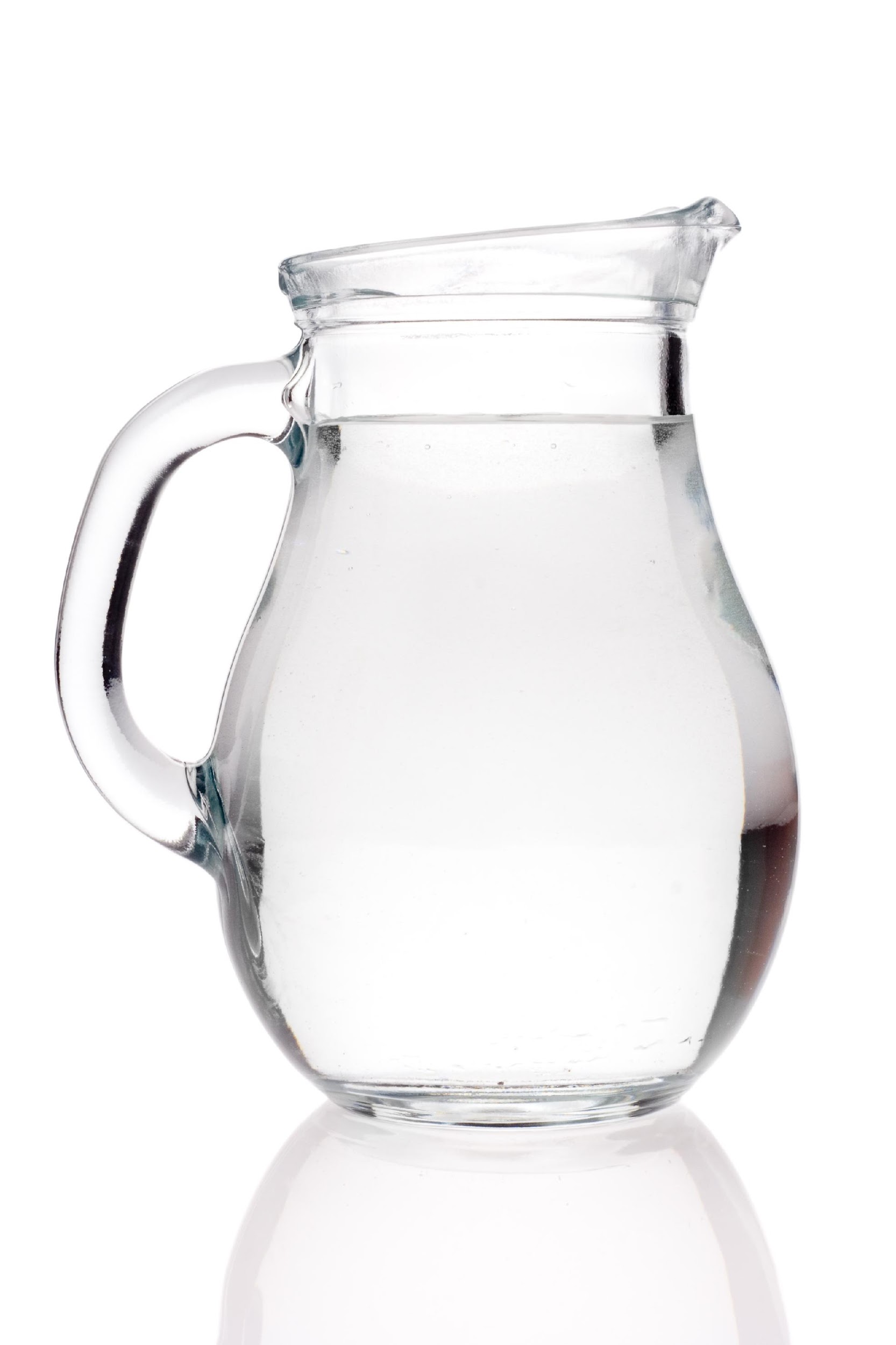 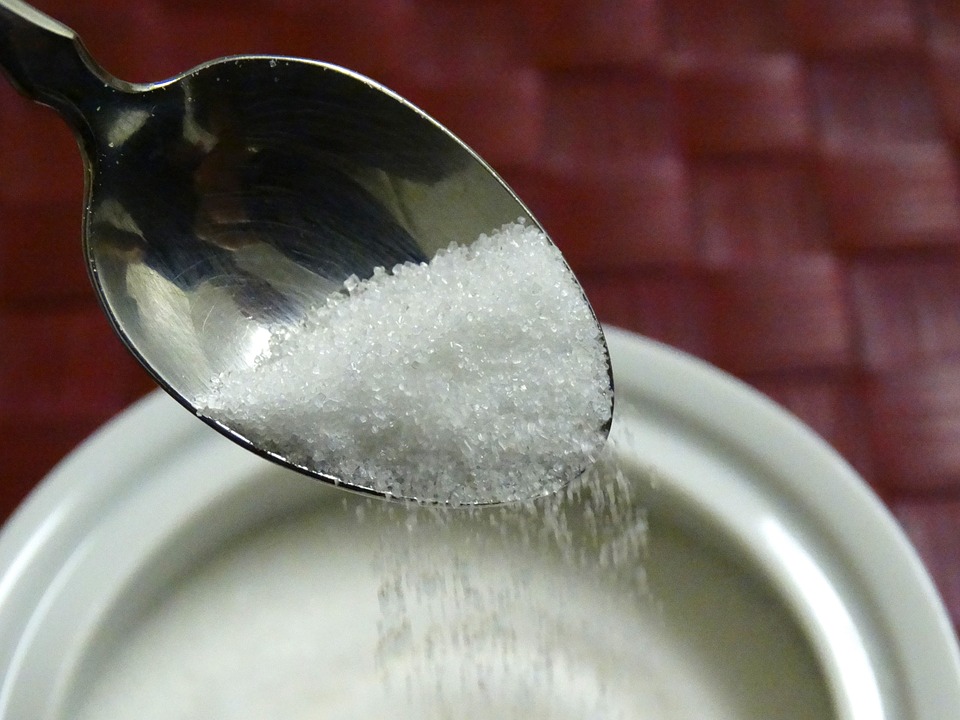 [Speaker Notes: Our “big question” is: How do you use solutes and solvents? Why are they important?
[Pause and illicit predictions from students.]

I love all these thoughtful scientific hypotheses!  Be sure to keep this question and your predictions in mind as we move through these next few lessons, and we’ll continue to revisit it.]
Demonstration
Solubility Science
TEACHER DIRECTIONS:
Before viewing, ask students to recall  what they already know about solutes. Tell students they will be looking at the same demonstration that was done to show solutes, but this time they will be looking at solvents. 
After viewing:   Ask  students what they observed about the experiment (What is the solute? What do you think the solvent is? How is the solution made?) 

*This experiment can be done without focusing on solubility by only demonstrating how different substances (solutes) can dissolve to form a solution. This demonstration can be done either in-person or virtually.  Make sure to change the solute so students can observe how substances dissolve differently in different solutes.
[Speaker Notes: Let’s do a quick demonstration that will help get our brains ready to think about solvents and how they relate to our big question.]
[Speaker Notes: Now let’s pause for a moment to check your understanding.]
Are the substances solutes or solvents? Explain your answer.
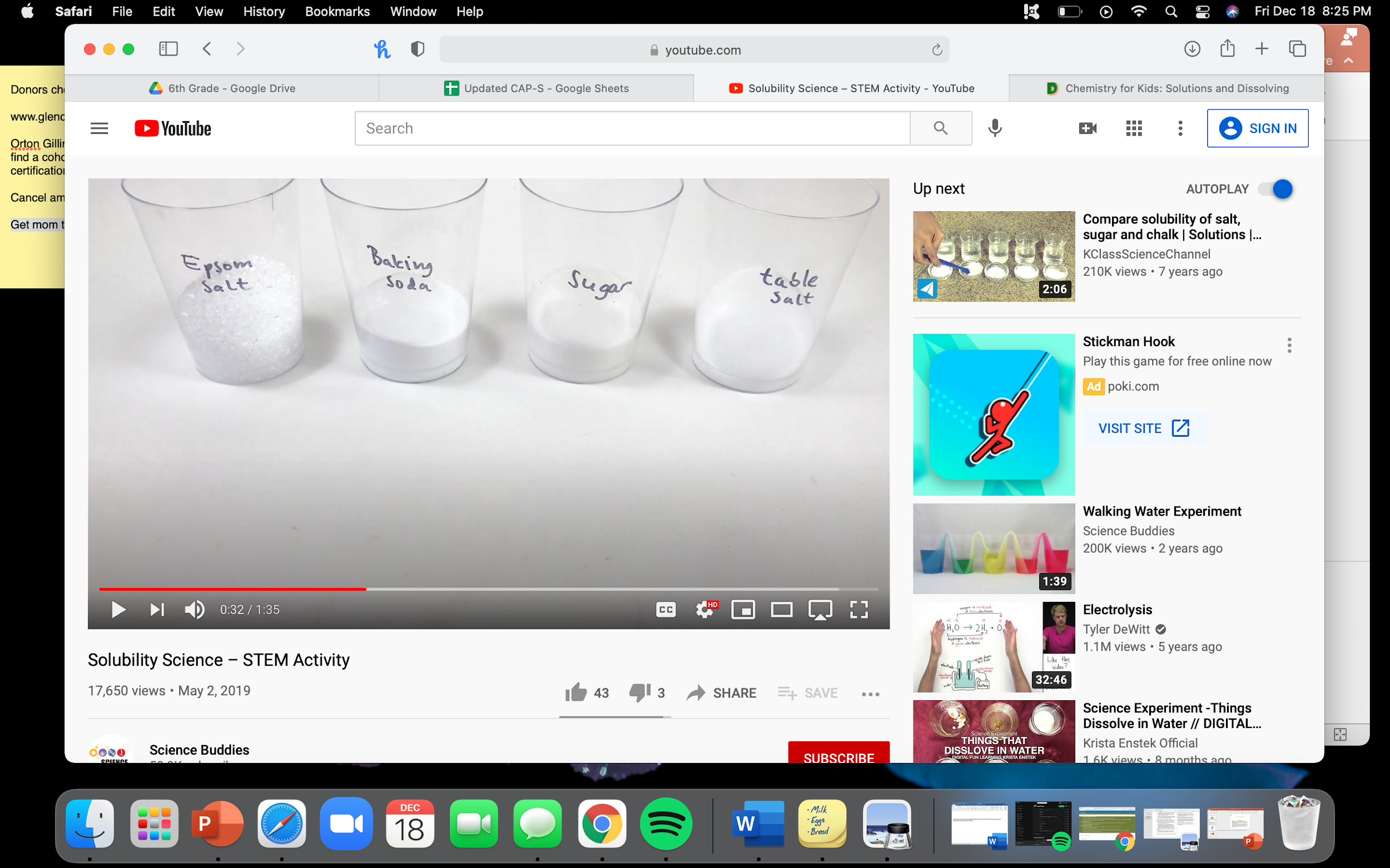 [Speaker Notes: Are the substances solutes or solvents?

[Solutes because they are being dissolved.]]
Water is the solvent. Based on the experiment, what you predict a solvent might be?
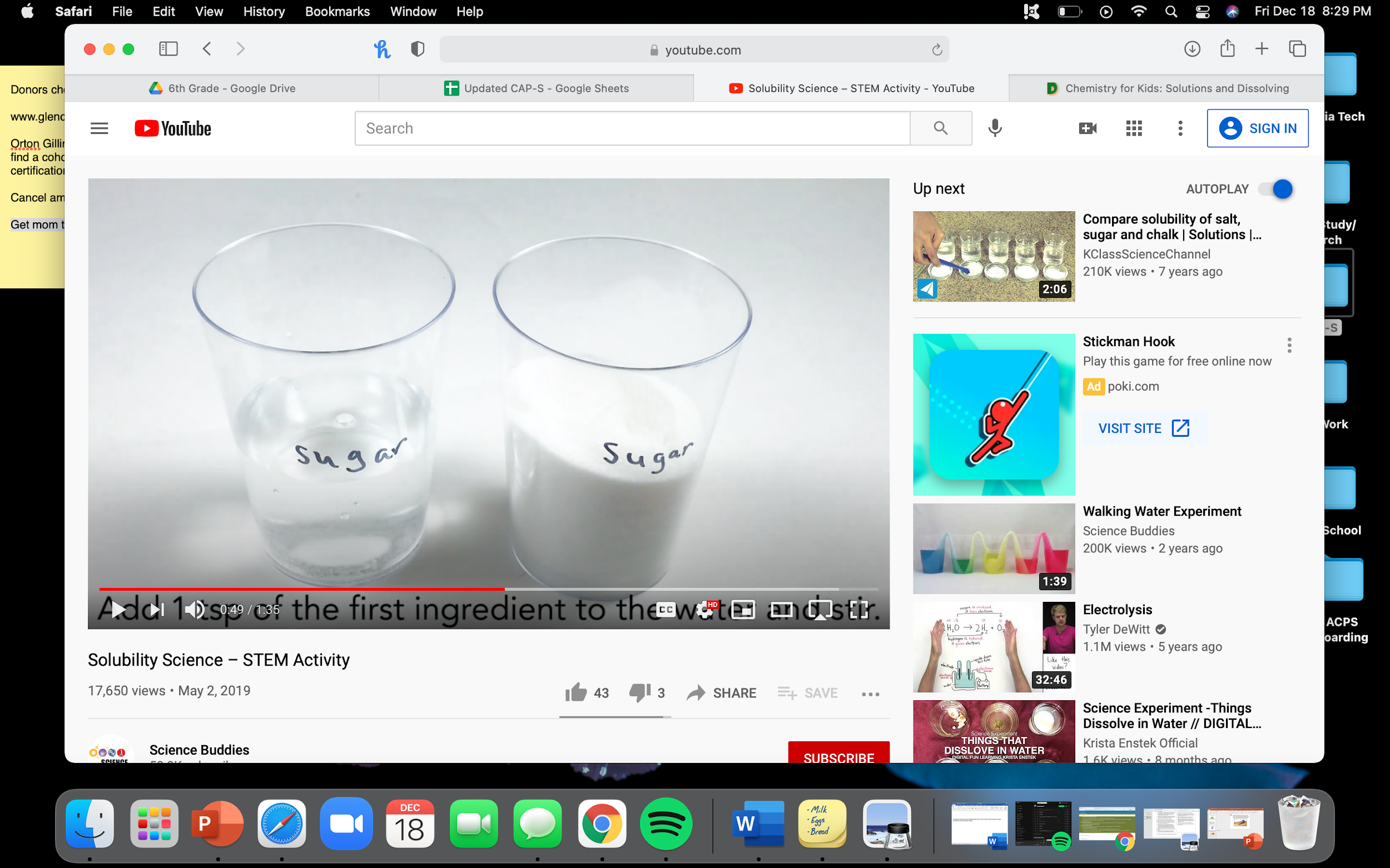 [Speaker Notes: Water is the solvent. Based on the experiment, what do you predict a solvent might be?

*Pause and wait for student responses. Discuss student’s answers.]
Based on your observations, which substance(s) dissolved the quickest? What happened when we changed the solute?
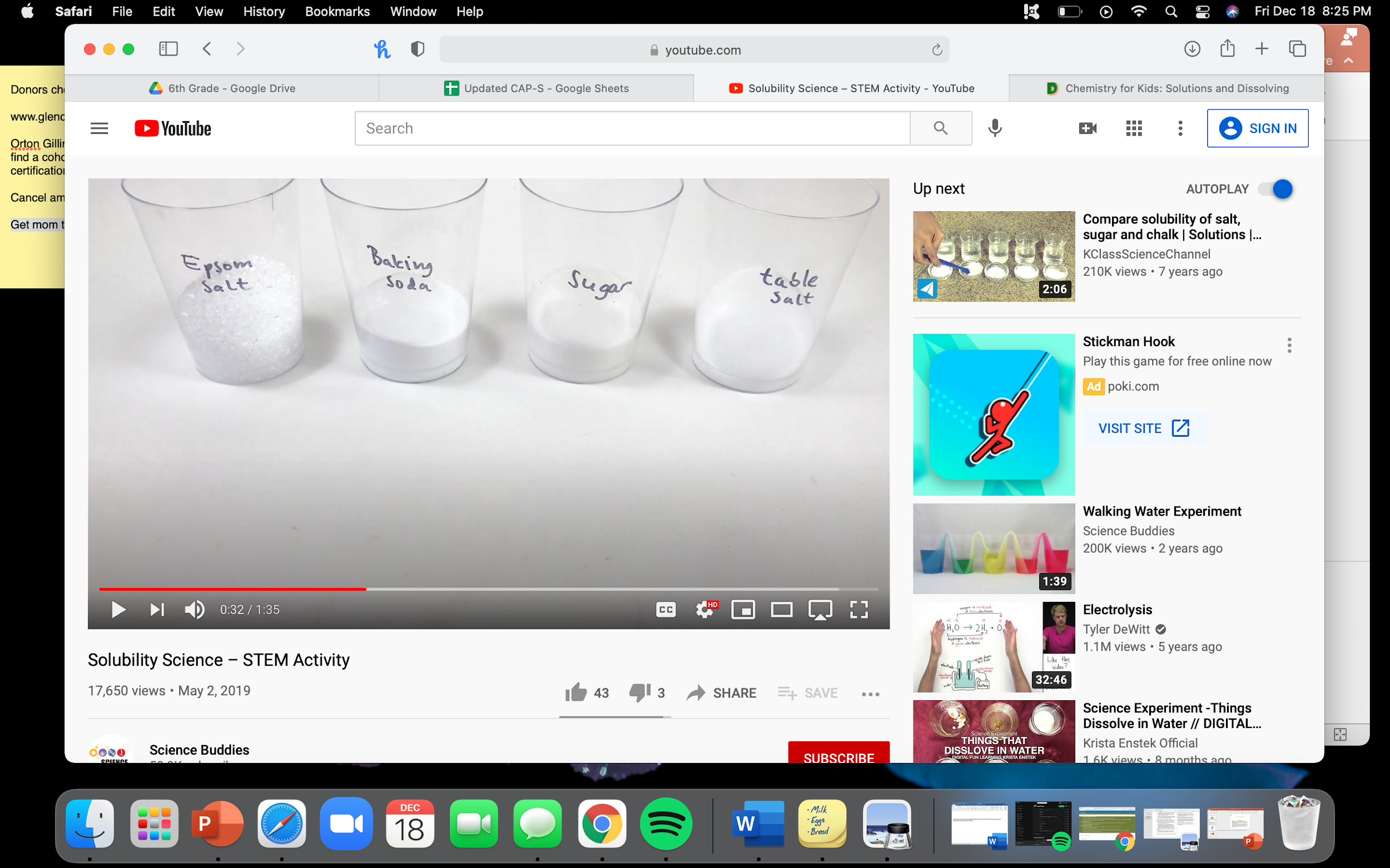 [Speaker Notes: Based on your observations, which substance(s) dissolved the quickest? What happened when we changed the solute?

[When different substances were used for the solute substances dissolved differently than they did when mixed in water.]]
[Speaker Notes: Before we move on to our new vocabulary term, let’s review some other words & concepts that you already learned and make sure you are firm in your understanding.]
Mixture: Two or more substances are 
combined physically, not chemically
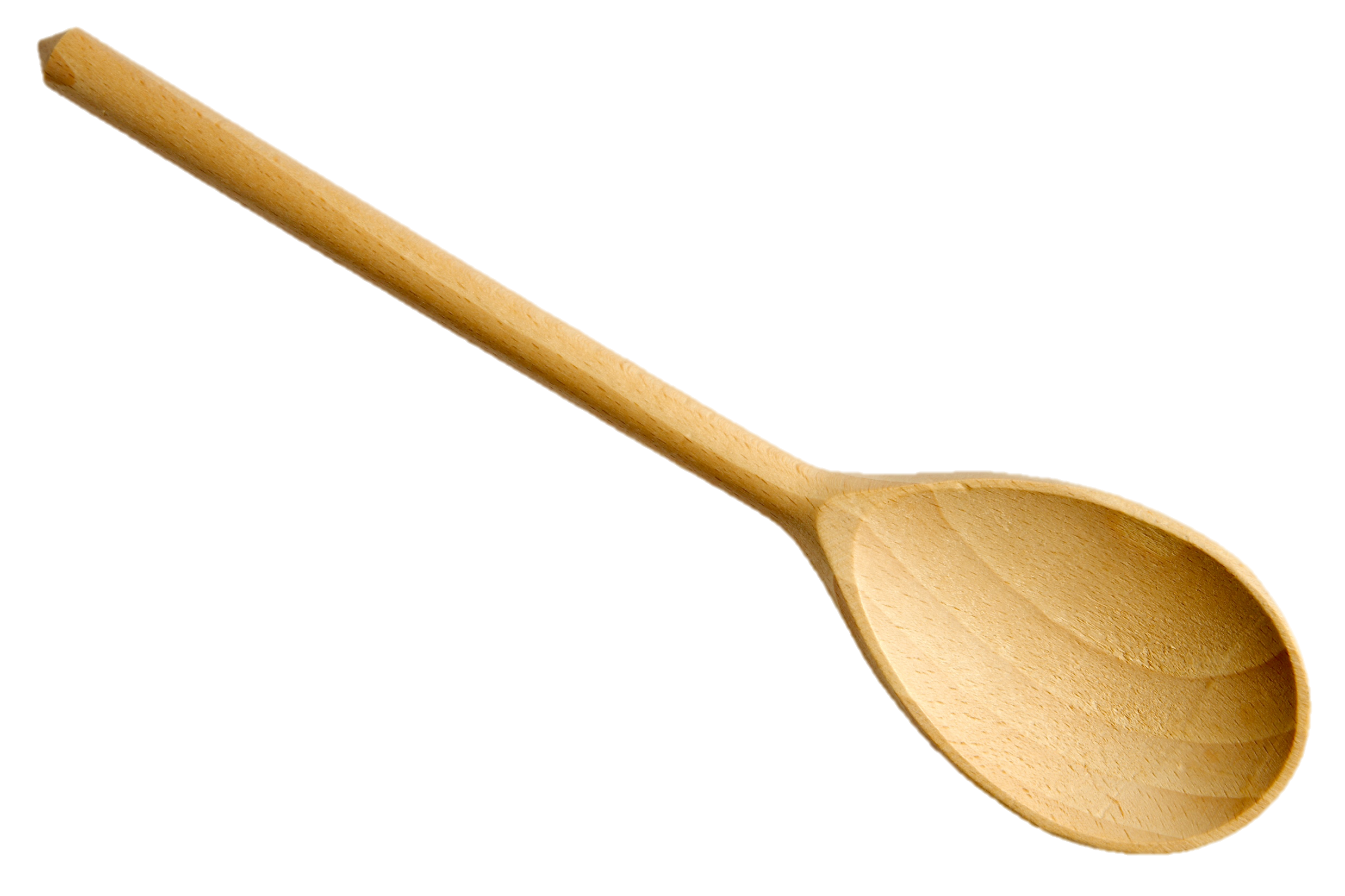 [Speaker Notes: Remember that a mixture is when two or more substances are combined physically, not chemically.]
Solution: specific type of mixture where one substance dissolves into another.
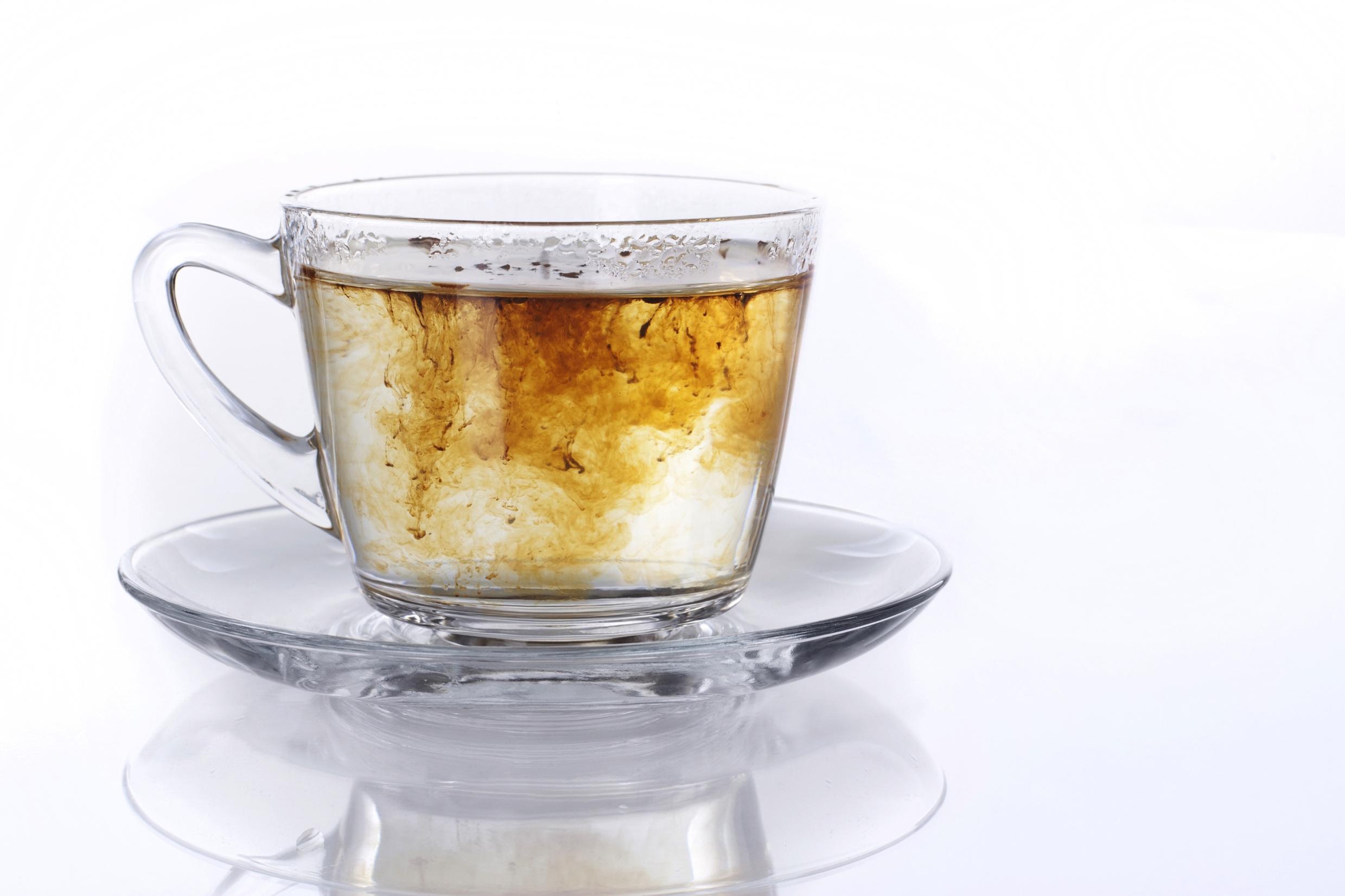 [Speaker Notes: Also remember that a solution is a specific type of mixture where one substance dissolves into another.]
Solute: substance that is dissolved in a solution
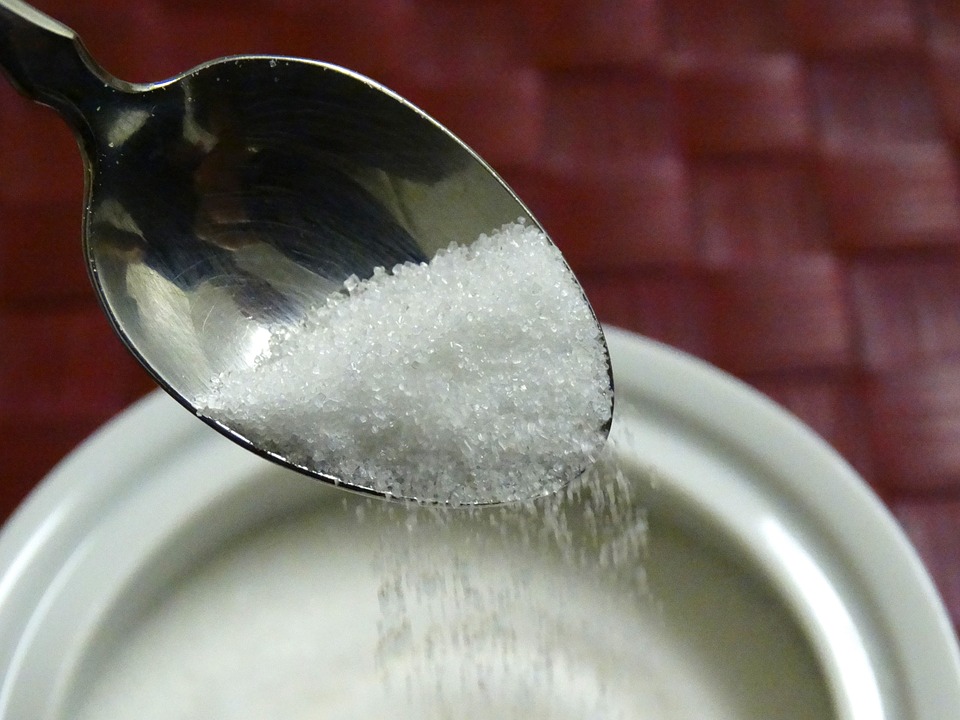 [Speaker Notes: A solute is a substance that is dissolved in a solution. The solute is added into a mixture and is what you can see dissolve.]
[Speaker Notes: Now let’s pause for a moment to check your understanding.]
How is a mixture formed?
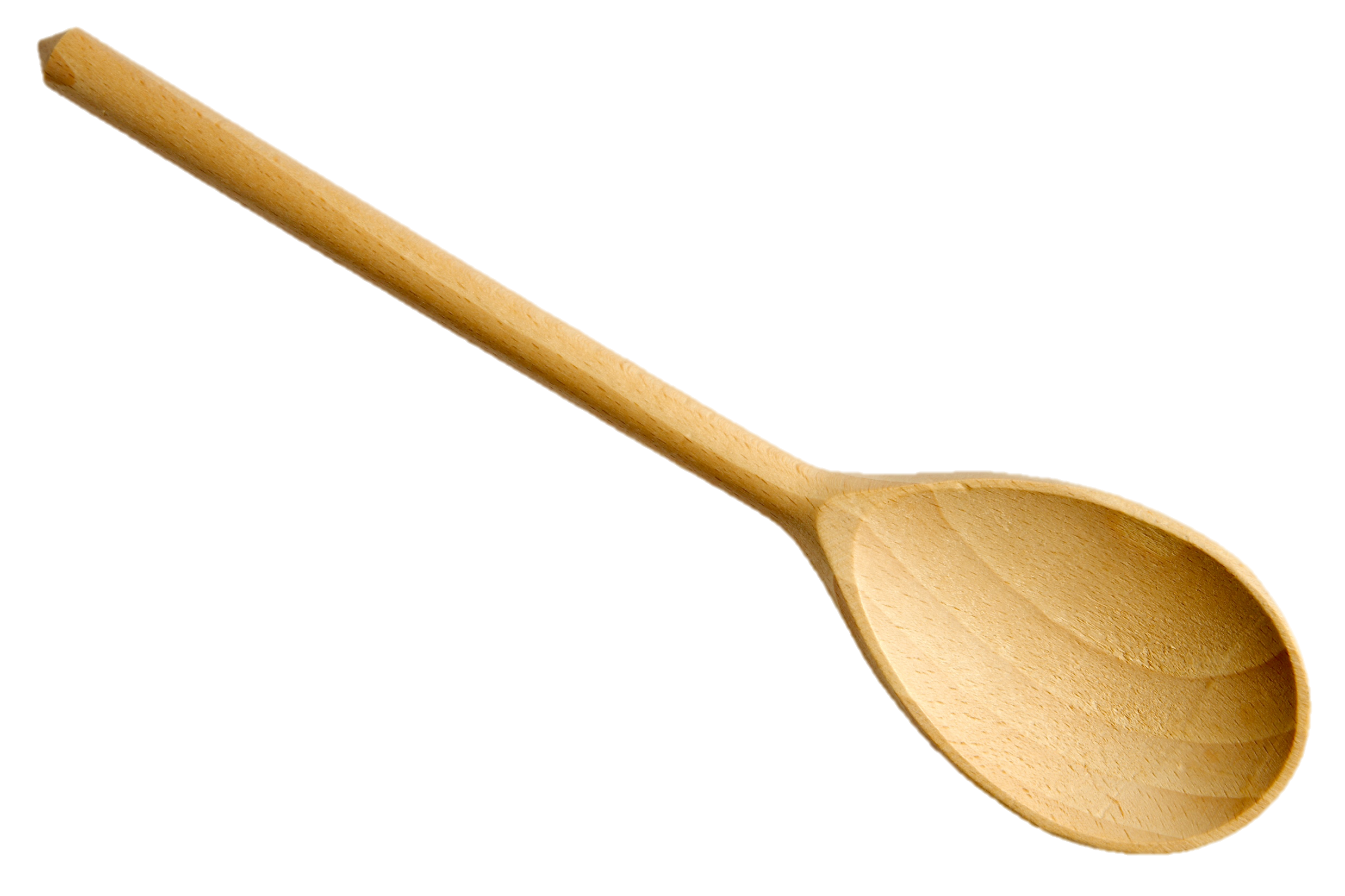 [Speaker Notes: How is a mixture formed?

[A mixture is formed when two or more substances are combined physically, not chemically.]]
What must happen to create a solution?
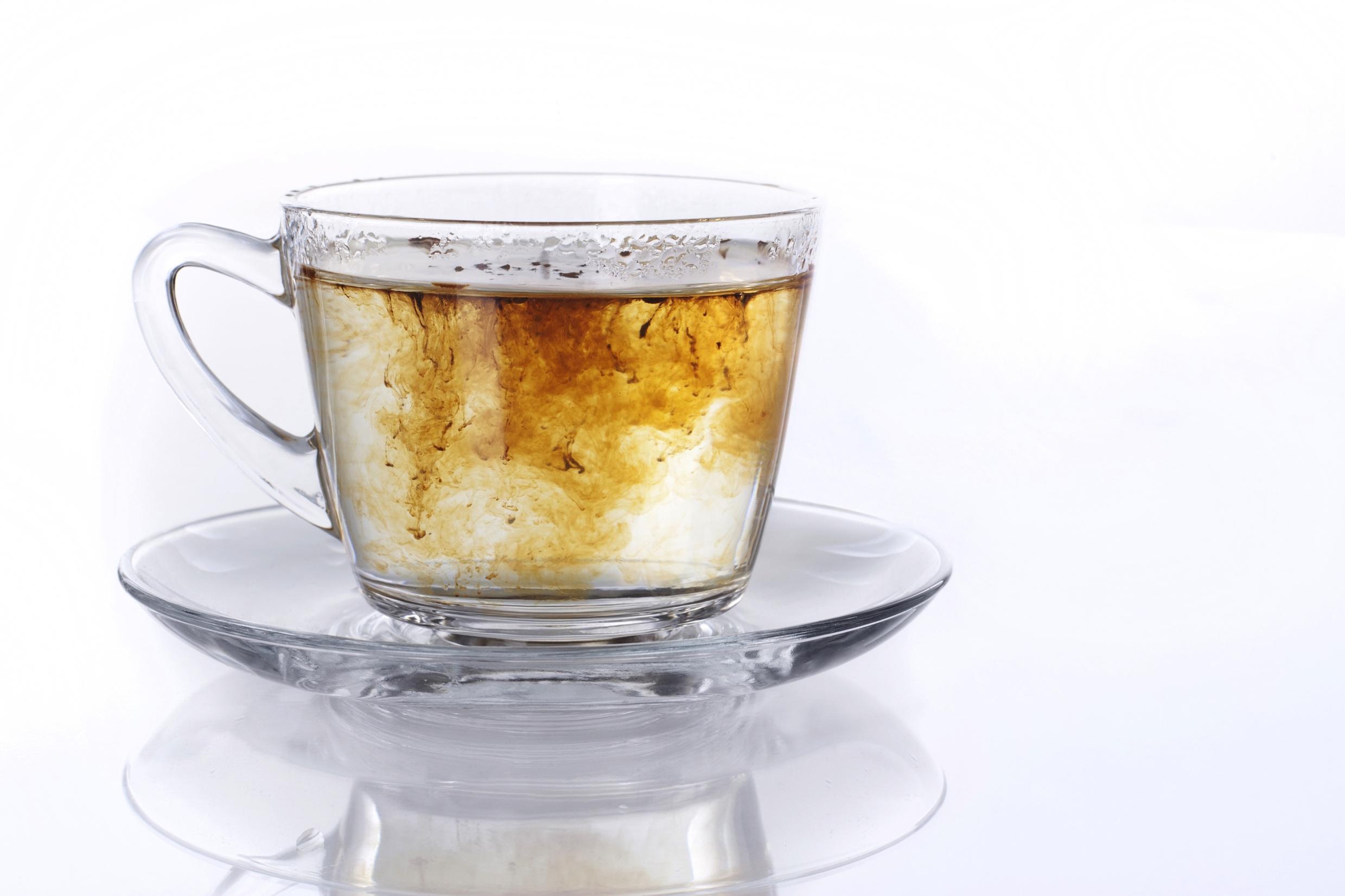 [Speaker Notes: What must happen to create a solution?

[In a mixture, one substance must dissolve into another for a solution to form.]]
True/False: a solution is a type of mixture
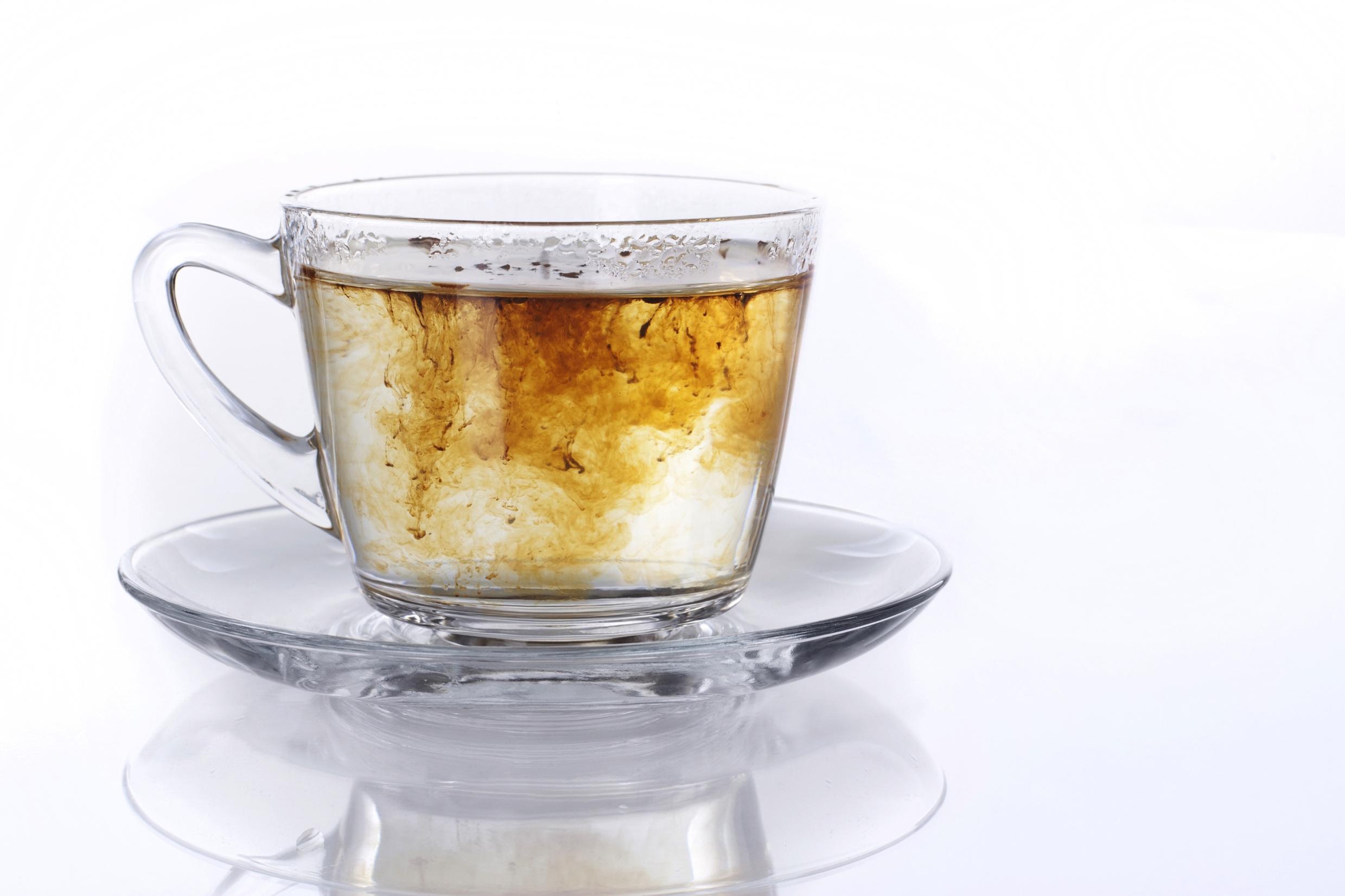 [Speaker Notes: True]
True/False: a solution is a type of mixture
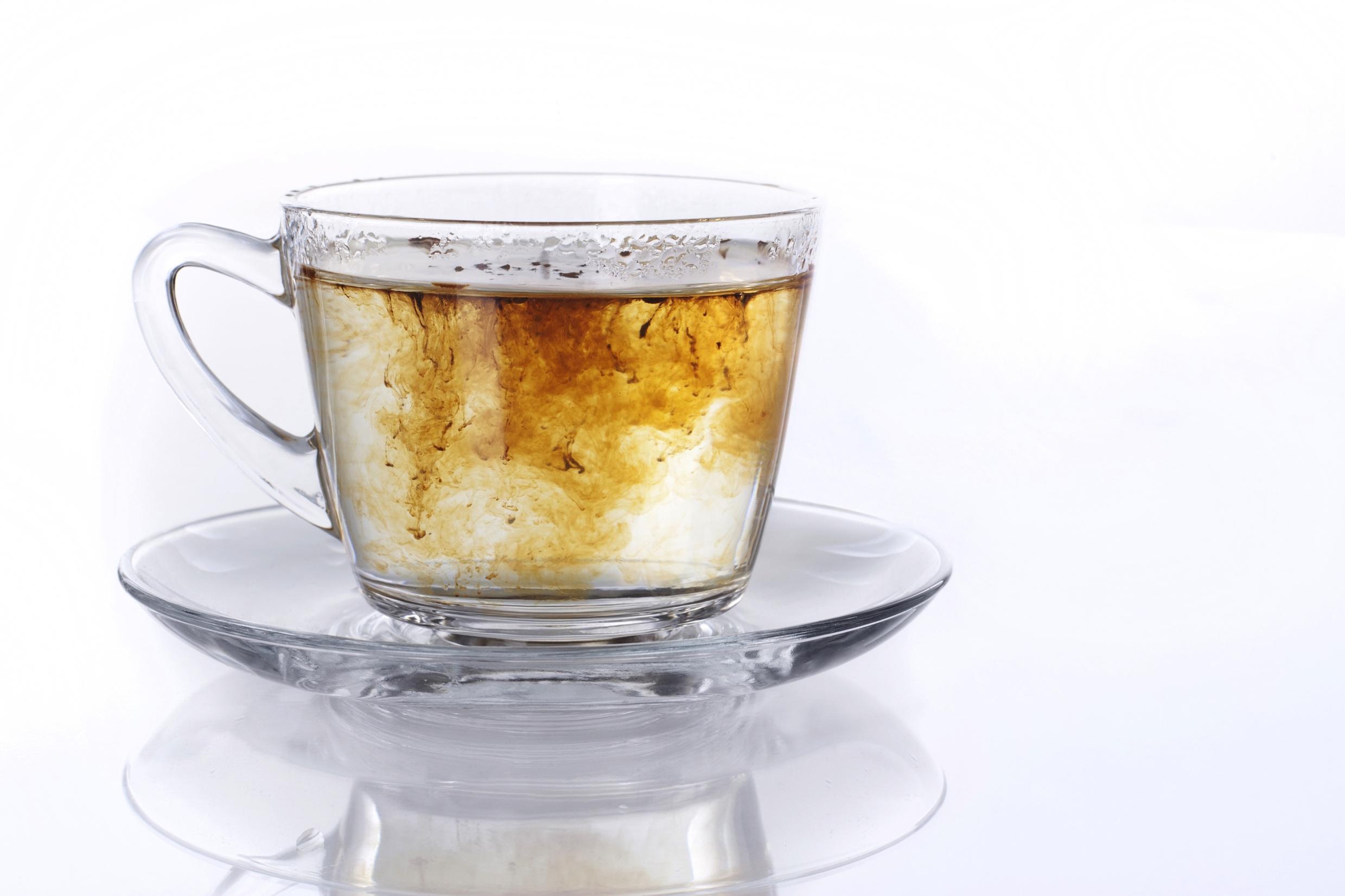 [Speaker Notes: True]
Label the solute and solution. Explain your answer.
=
?
?
Dissolves
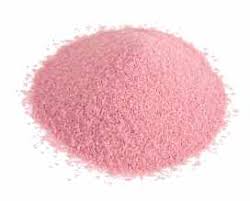 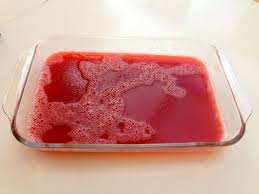 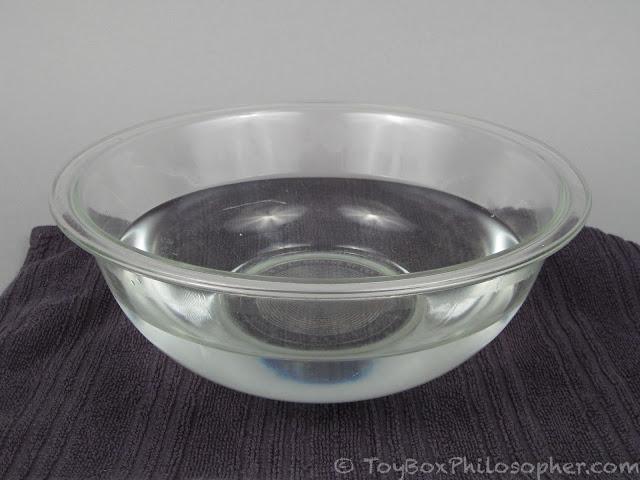 [Speaker Notes: Label the solute and solution. Explain your answer.

[Jell-O powder is another example of a solute. It dissolves in water to form the Jell-o solution that you put in the fridge to eat later.]]
Label the solute and solution. Explain your answer.
=
Solute
Solution
Dissolves
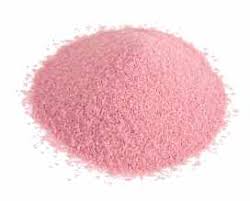 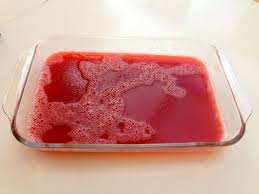 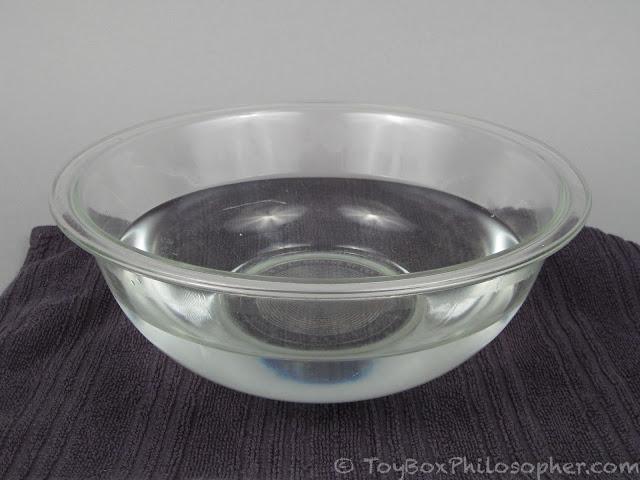 [Speaker Notes: Label the solute and solution. Explain your answer.

[Jell-O powder is another example of a solute. It dissolves in water to form the Jell-o solution that you put in the fridge to eat later.]]
Solvent
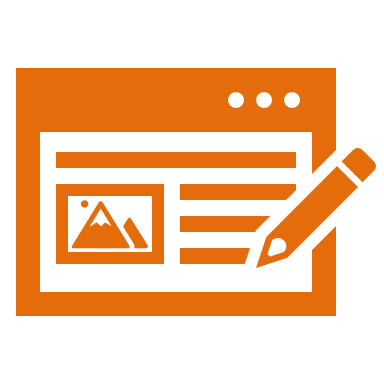 [Speaker Notes: Now that we’ve reviewed, let’s define our new term, solvent.]
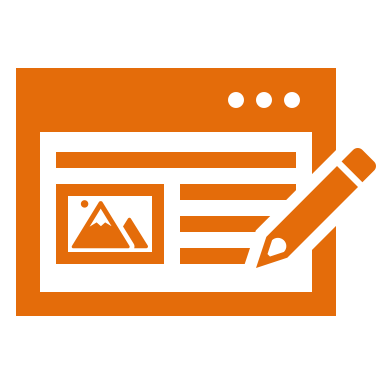 Solvent: the substance into which a solute is dissolved
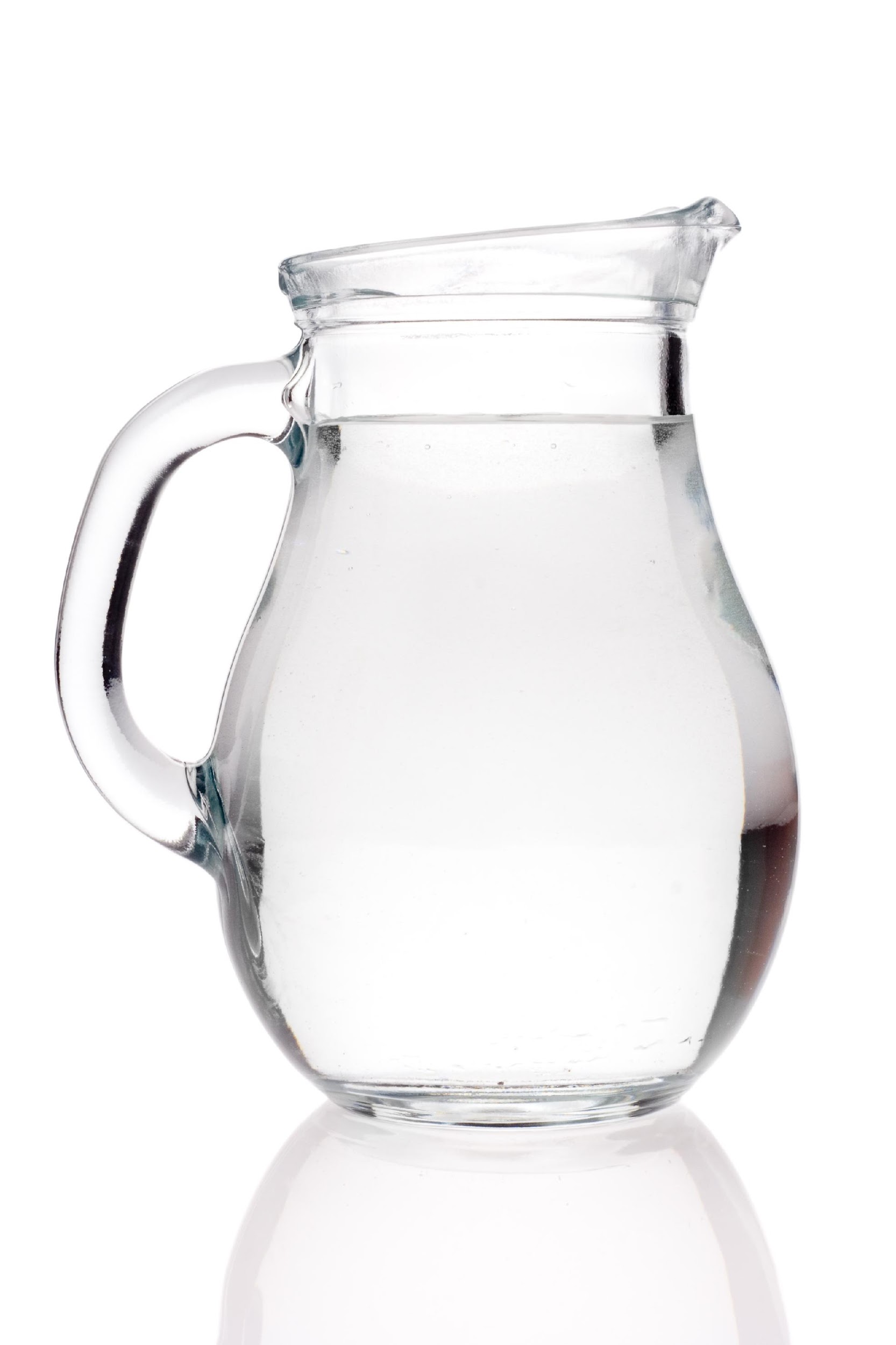 [Speaker Notes: A solvent is the substance into which a solute is dissolved.]
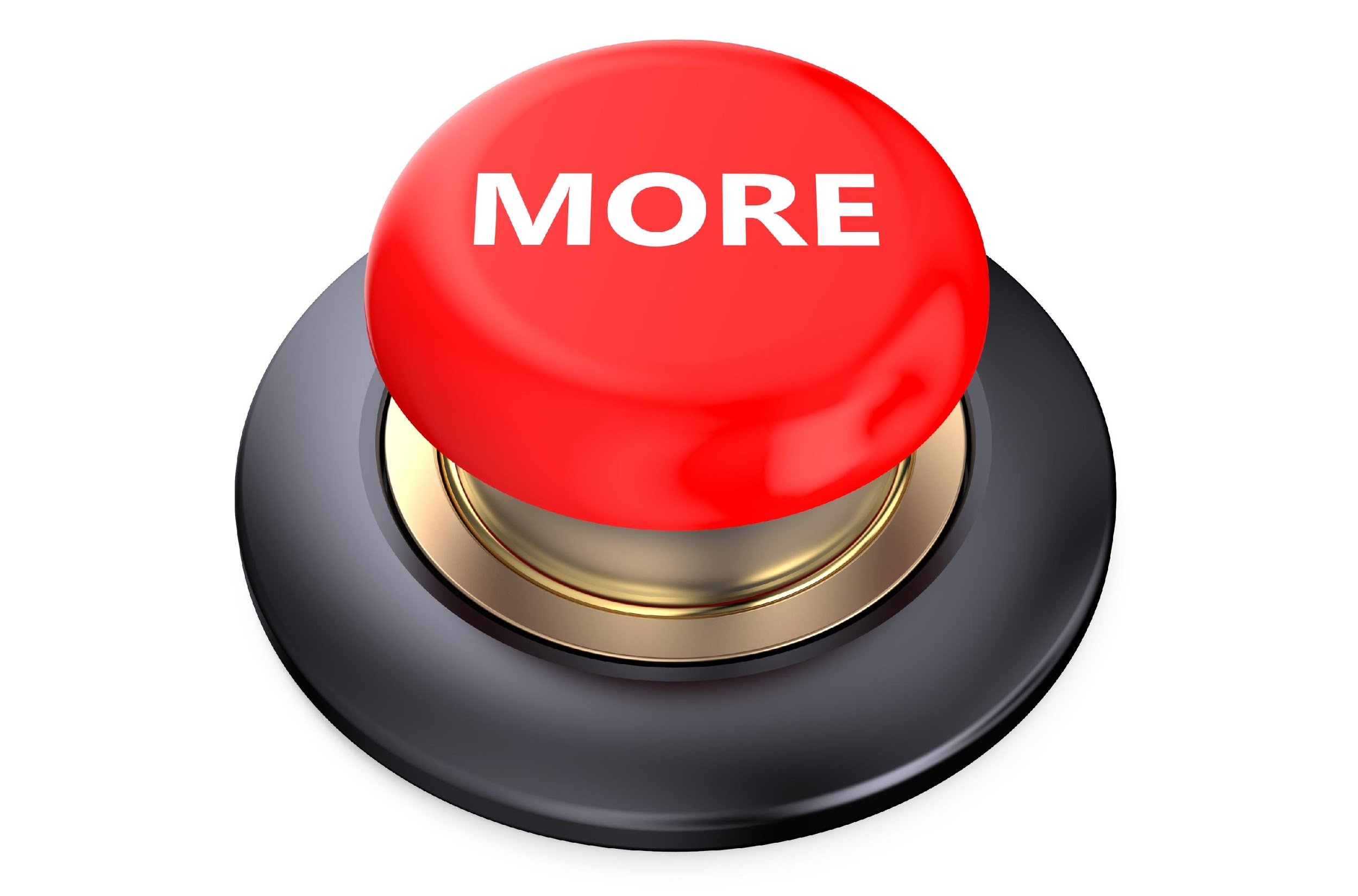 [Speaker Notes: That is the basic definition, but there is a bit more you need to know.]
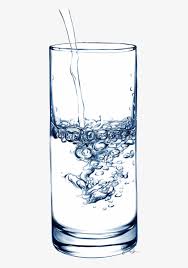 solvent
[Speaker Notes: Usually, the solvent is a liquid, and most often it’s water. But gasses and some solids can also be solvents.]
Water = Universal Solvent
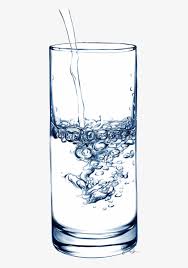 solvent
[Speaker Notes: Water is the universal solvent because it can dissolve more substances than any other liquid. In the examples we used with the tea, Jell-O, and even hot chocolate to show solutes, water was used as the solvent.]
[Speaker Notes: Now let’s pause for a moment to check your understanding.]
What is a solvent?
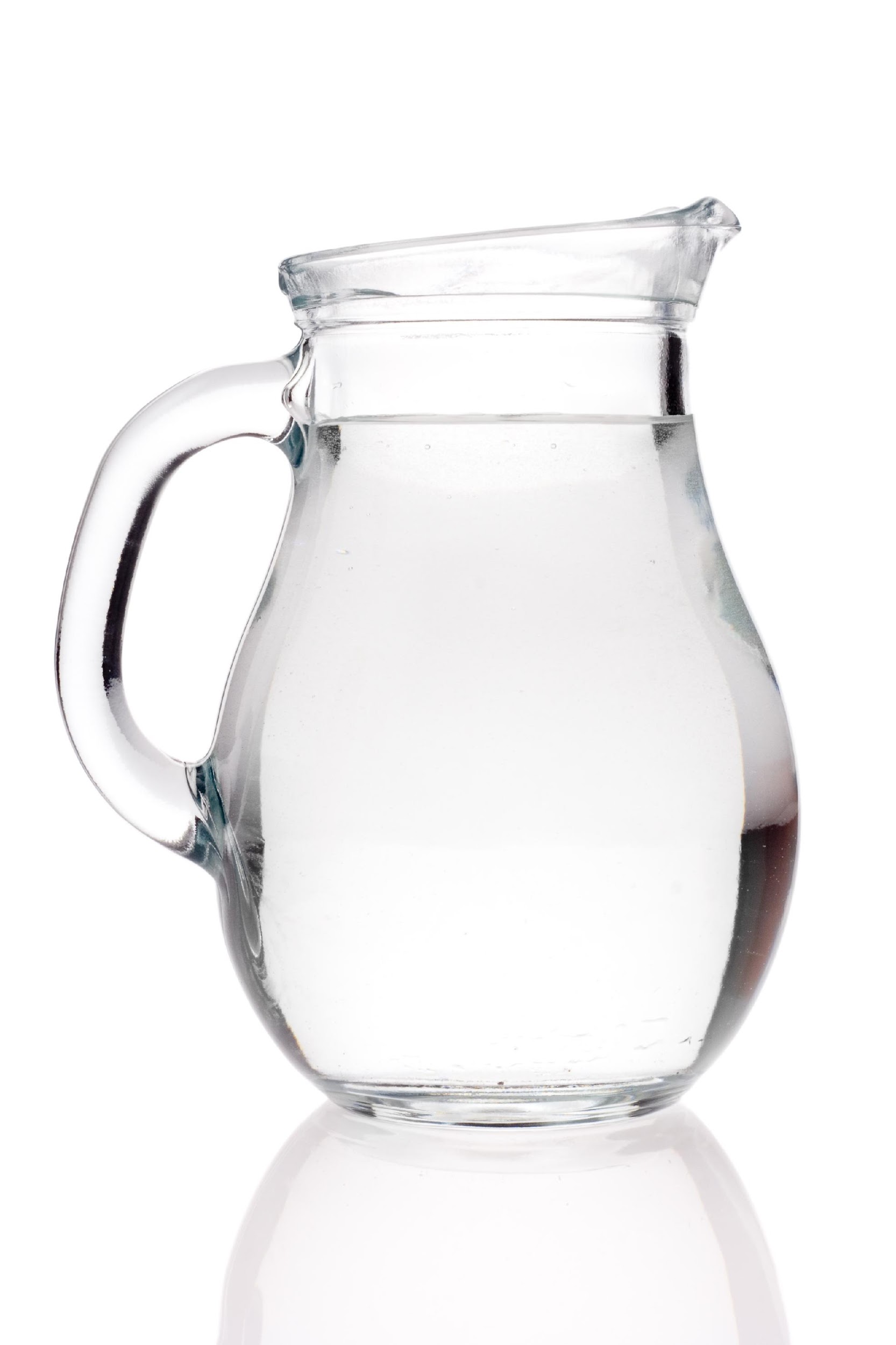 [Speaker Notes: What is a solvent?

[A solvent is the substance  into which a solute is dissolved.]]
True/False: only liquids can be solvents
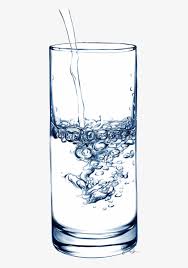 solvent
[Speaker Notes: False: Usually, the solvent is a liquid, and most often it’s water. But gasses and some solids can also be solvents.]
True/False: only liquids can be solvents
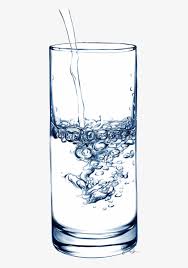 solvent
[Speaker Notes: False: Usually, the solvent is a liquid, and most often it’s water. But gasses and some solids can also be solvents.]
What is the universal solvent?
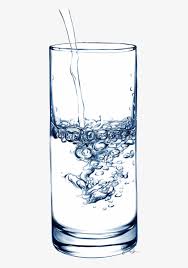 [Speaker Notes: What is the universal solvent?

[Water is the universal solvent because it can dissolve more substances than any other liquid. In the examples we used with the tea, Jell-o, and even hot chocolate to show solutes, water was used as the solvent.]]
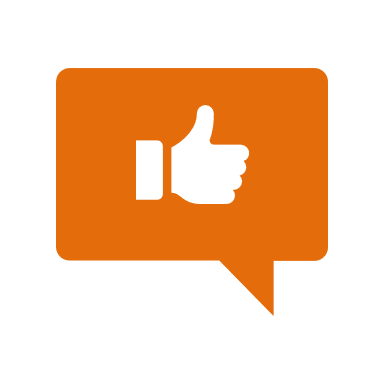 [Speaker Notes: Now, let’s look at some examples of solvents. We will be looking back at the examples we used for solutes.]
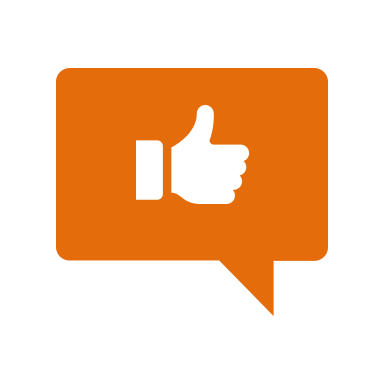 =
Solvent
Solute
Solution
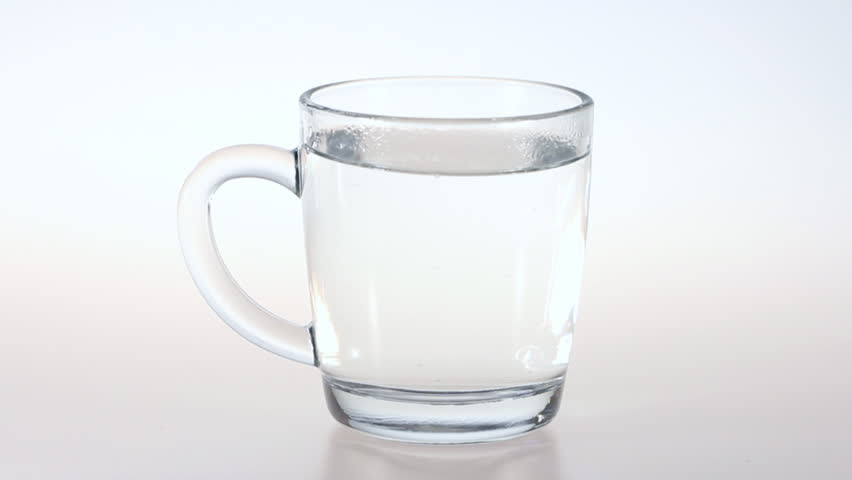 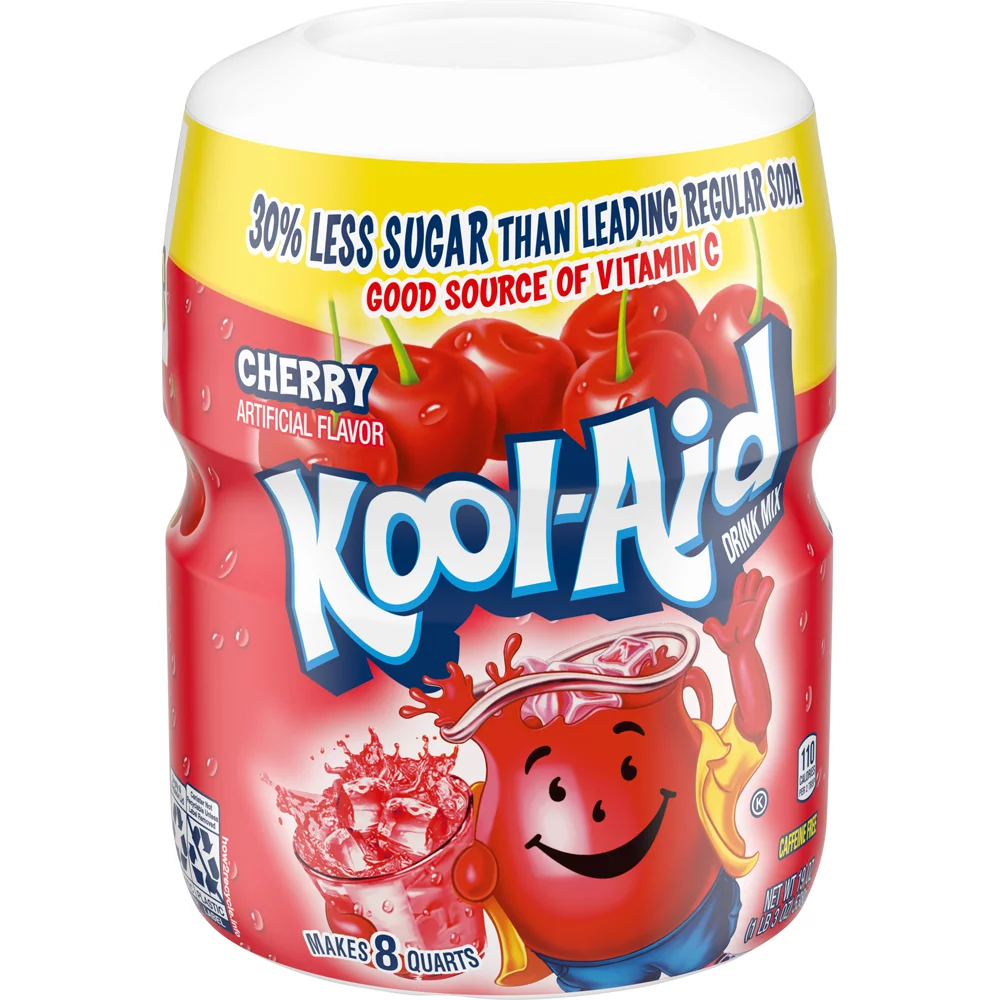 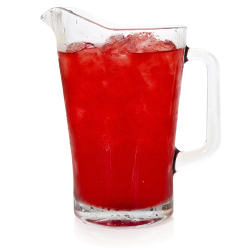 [Speaker Notes: Here, the water is the solvent. The solute (Kool-Aid powder) is dissolved into the water (solvent) to form the solution (Kool-Aid). The water is the solvent because it is the substance that a solute is dissolved in.]
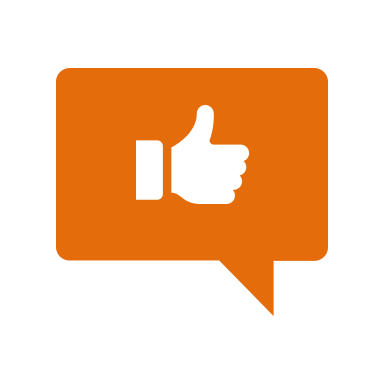 =
Solvent
Solute
Solution
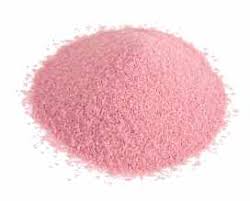 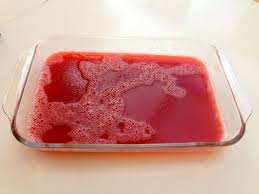 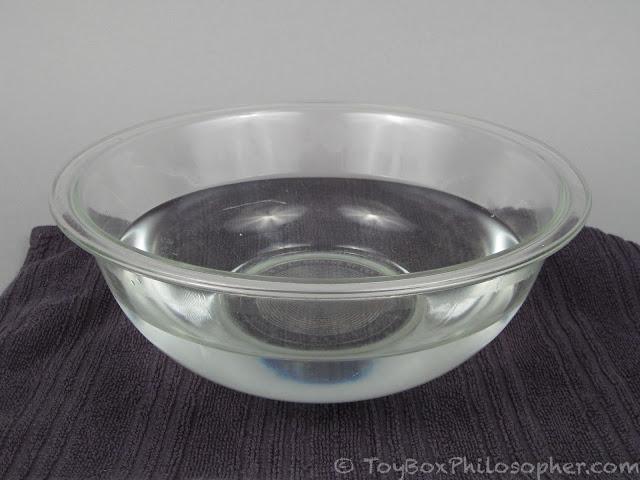 [Speaker Notes: When making Jell-O, water is the solvent. The jell-o powder (solute) is dissolved into the water (solvent) to make Jell-o (solution). The water is the solvent because it is the substance that the solute is dissolved in.]
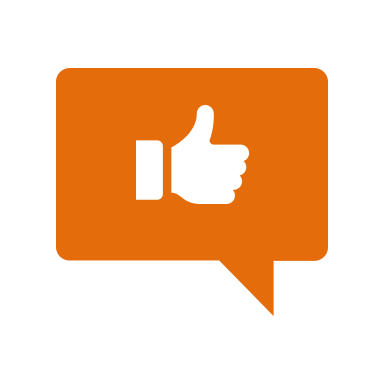 =
Solvent
Solute
Solution
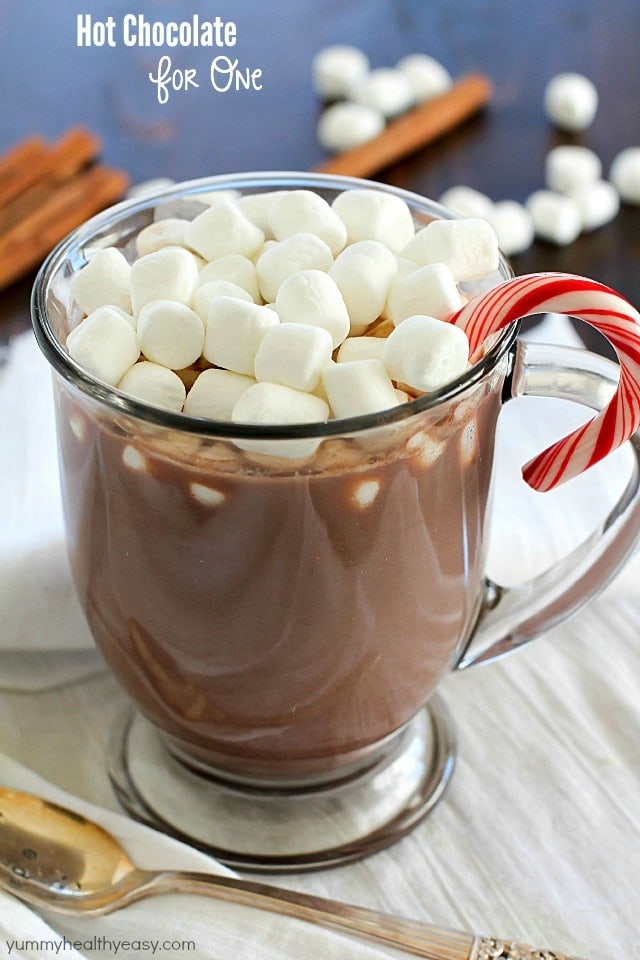 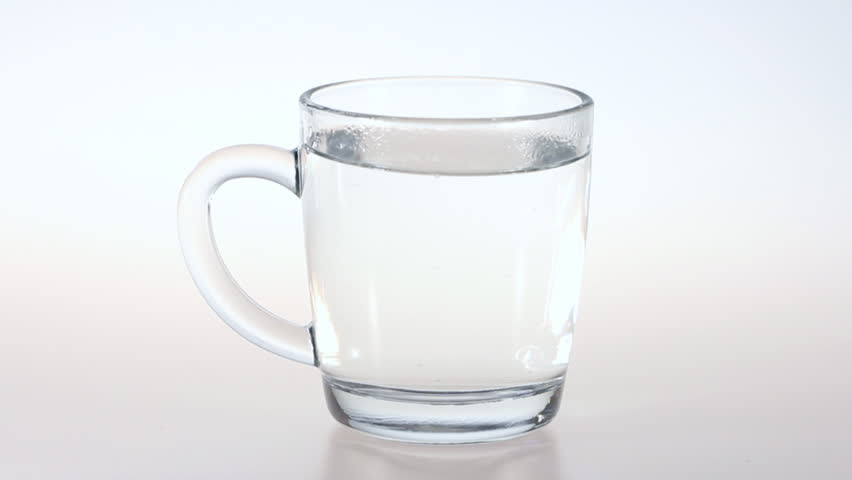 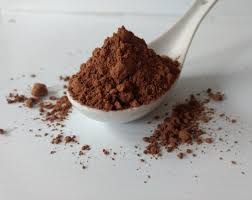 [Speaker Notes: Making hot chocolate we also see solutes, solvents, and solutions. The cocoa powder is the solute, here milk or water could be the solvent depending on what you prefer and they both cause the cocoa powder to dissolve. The solution is the hot chocolate.]
[Speaker Notes: Now let’s pause for a moment to check your understanding.]
What is a solvent?
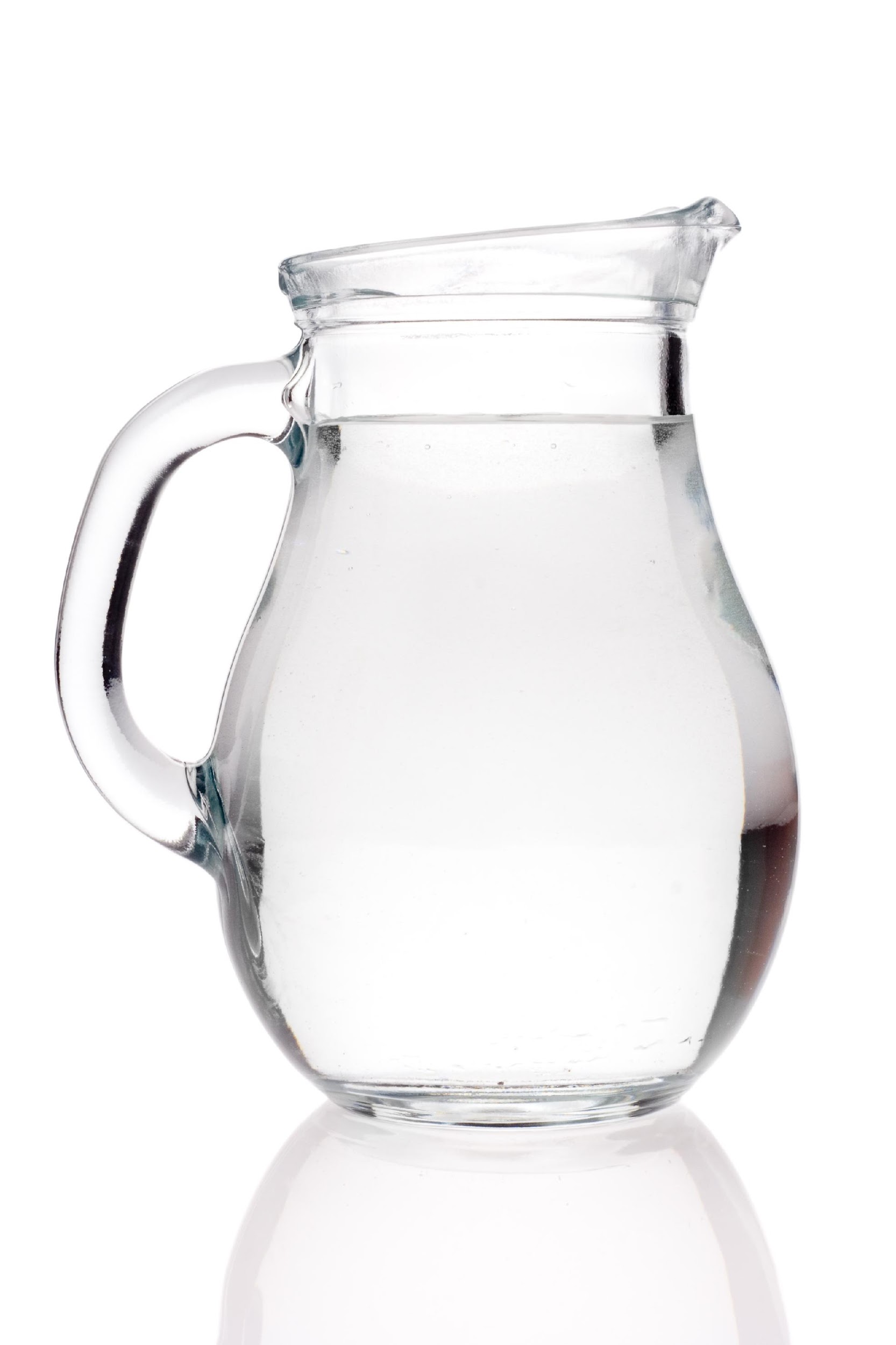 [Speaker Notes: What is a solvent?

[A solvent is the substance into which a solute is dissolved.]]
In this example, why is water the solvent?
=
Solvent
Solute
Solution
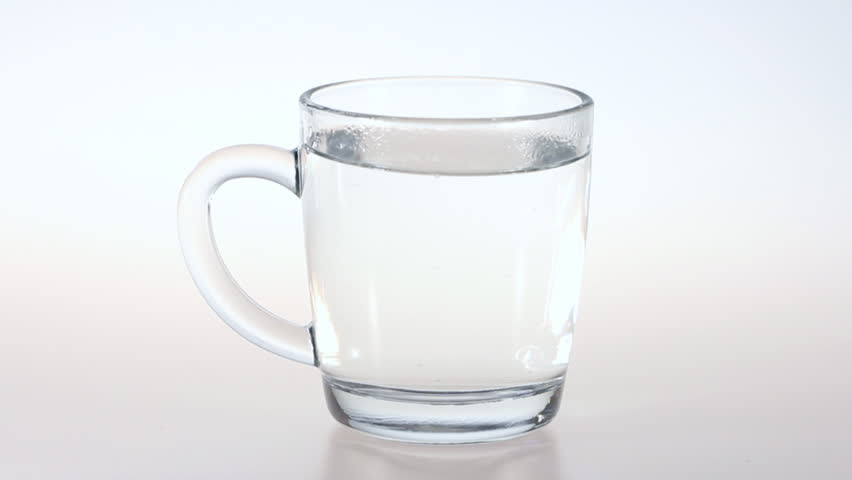 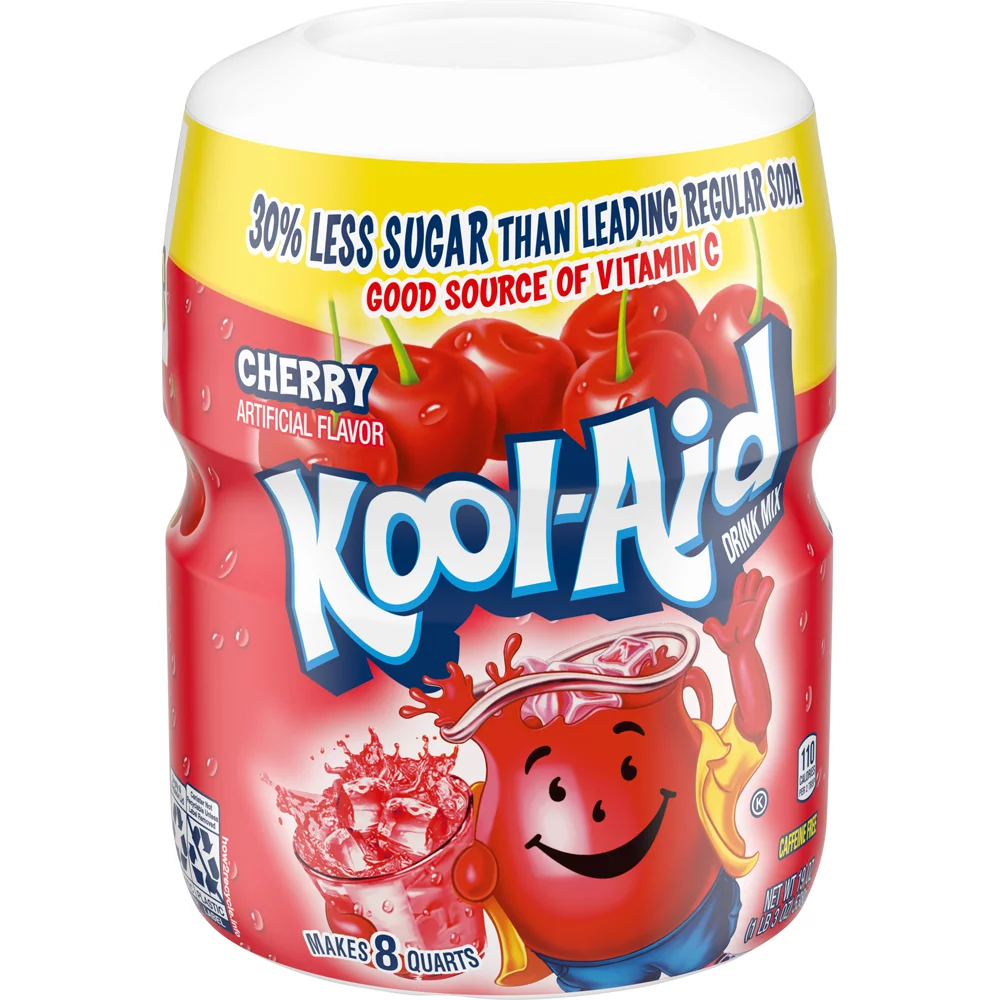 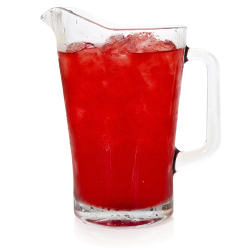 [Speaker Notes: In this example, why is water the solvent?

[Here, the water is the solvent. The solute (Kool-Aid powder) is dissolved into the water (solvent) to form the solution (Kool-Aid). The water is the solvent because it is the substance that a solute is dissolved in.]]
Explain how you use a solute, solvent, and solution when making hot chocolate.
=
?
?
?
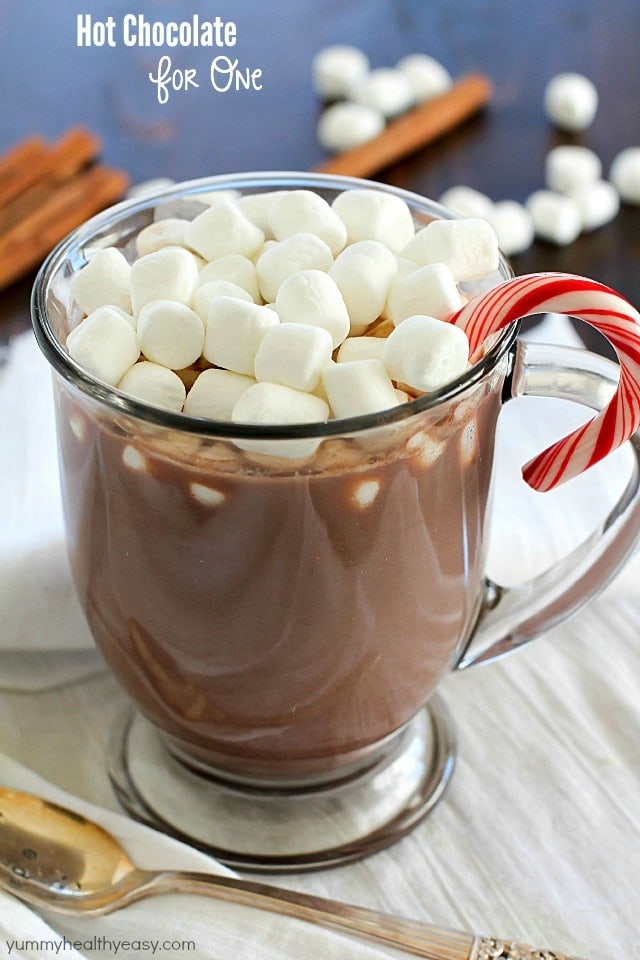 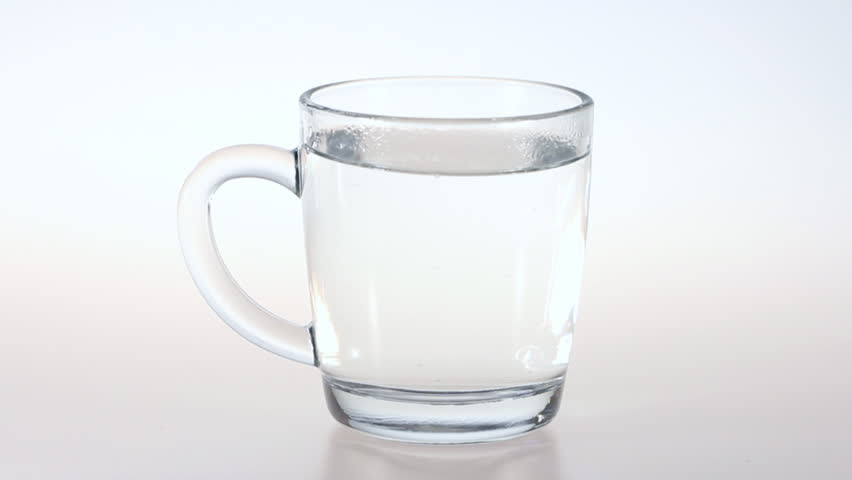 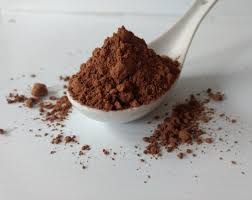 [Speaker Notes: Explain how you use a solute, solvent, and solution when making hot chocolate.

[You mix the hot cocoa (solute) into the water (solvent). The solute (hot cocoa) dissolves in the solvent (water) to make the solution (hot chocolate).]]
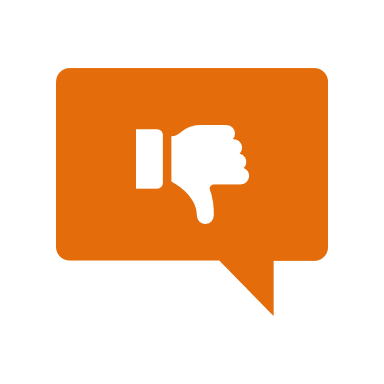 [Speaker Notes: Next, let’s talk about some non-examples of solvents.]
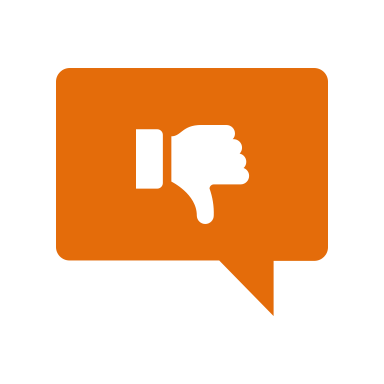 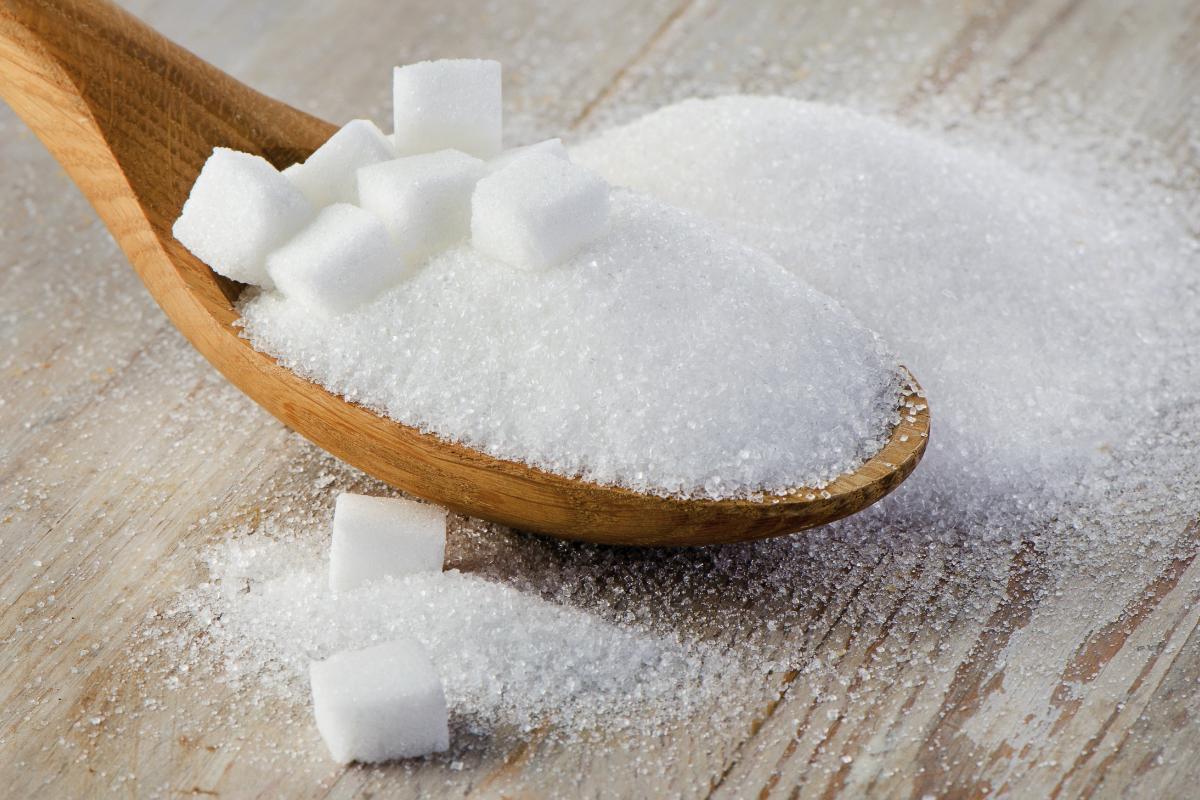 [Speaker Notes: Sugar is not a solvent. Nothing can be dissolved in sugar. Sugar is a solute, however, because it can be dissolved in a solvent, like when you add sugar to tea or coffee.]
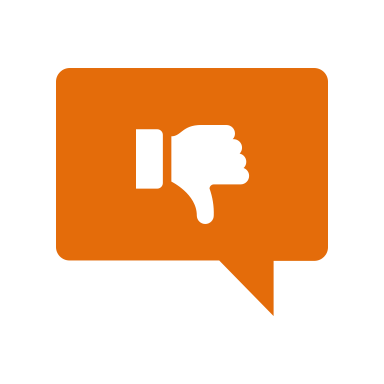 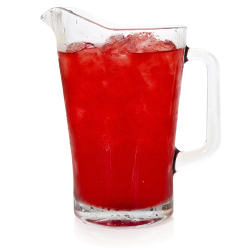 [Speaker Notes: After mixing Kool-Aid powder and water together, you get Kool-Aid. This pitcher of Kool-Aid is not a solvent, it is a solution. It is a solution because it was created by a solute (Kool-Aid powder) being dissolved into a solvent (water).]
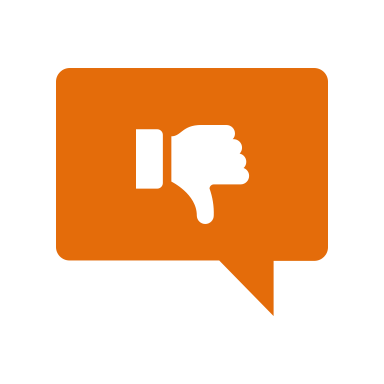 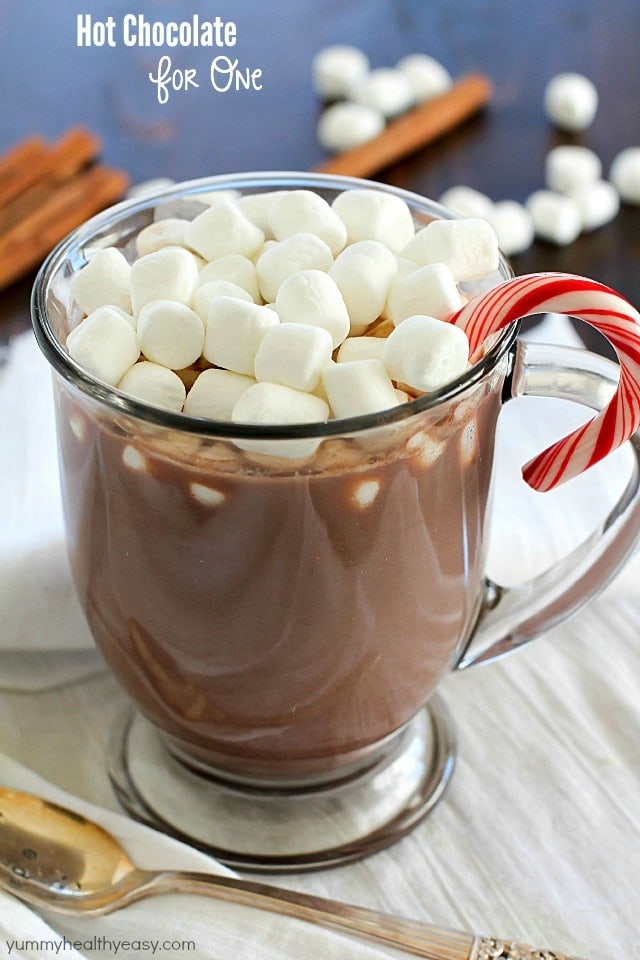 [Speaker Notes: After mixing cocoa powder and milk (or water) together, you get a cup of tea. This cup of hot chocolate is not a solvent, it is a solution. It is a solution because it was created by a solute (cocoa powder) being dissolved into a solvent (milk or water).]
[Speaker Notes: Now let’s pause for a moment to check your understanding.]
Is cocoa powder a solvent?
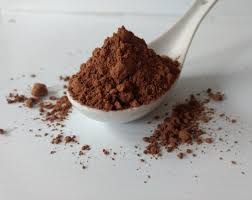 [Speaker Notes: Is cocoa powder a solvent?

[No it is a solute.]]
Why is the pitcher of Kool-Aid not a solvent?
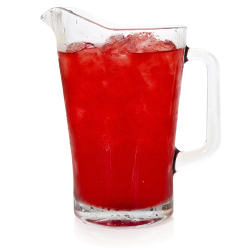 [Speaker Notes: Why is the pitcher of Kool-Aid not a solvent?

[It is not a solvent because it is a solution. It is a solution because it has been created after a solute has been dissolved into a solvent.]]
Is sugar a solute, solvent, or solution? Explain.
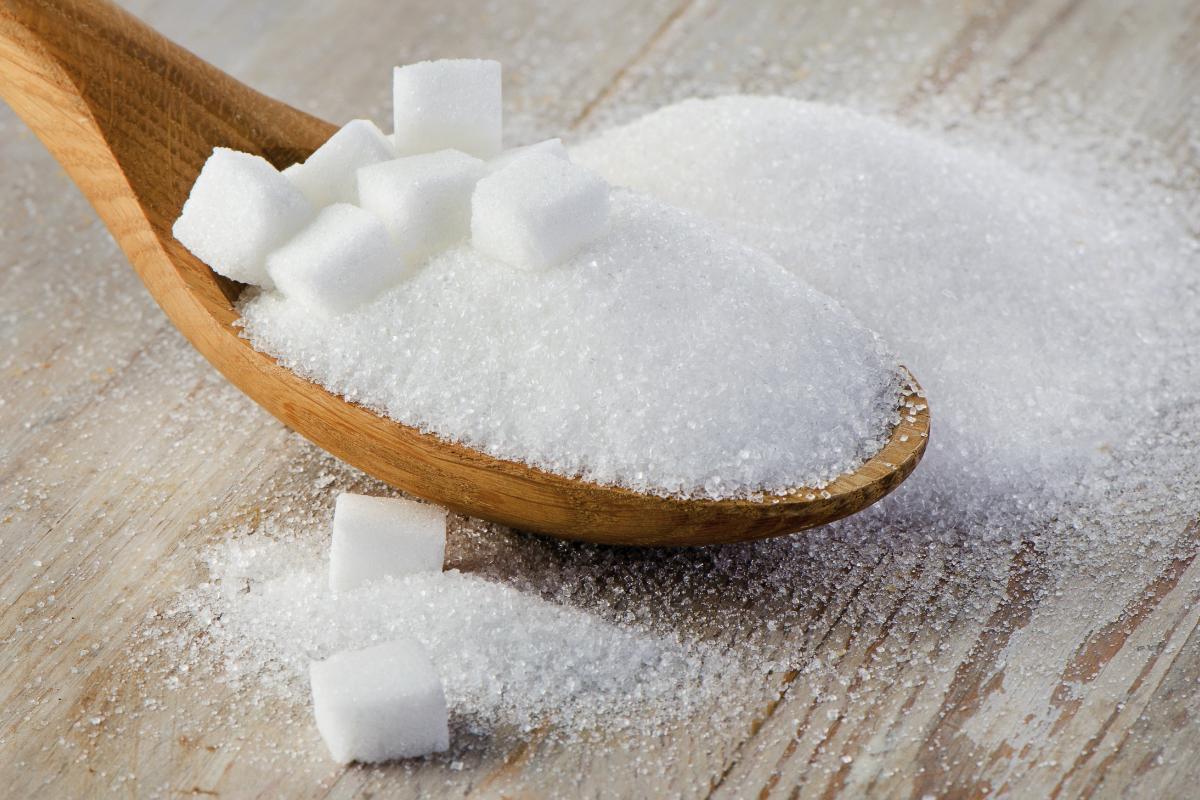 [Speaker Notes: Is sugar a solute, solvent, or solution? Explain. 

[Sugar is a solute because it can be dissolved in a solvent, like when you add sugar to tea or coffee.]]
[Speaker Notes: Now let’s pause for a moment to check your understanding.]
What is a solvent?
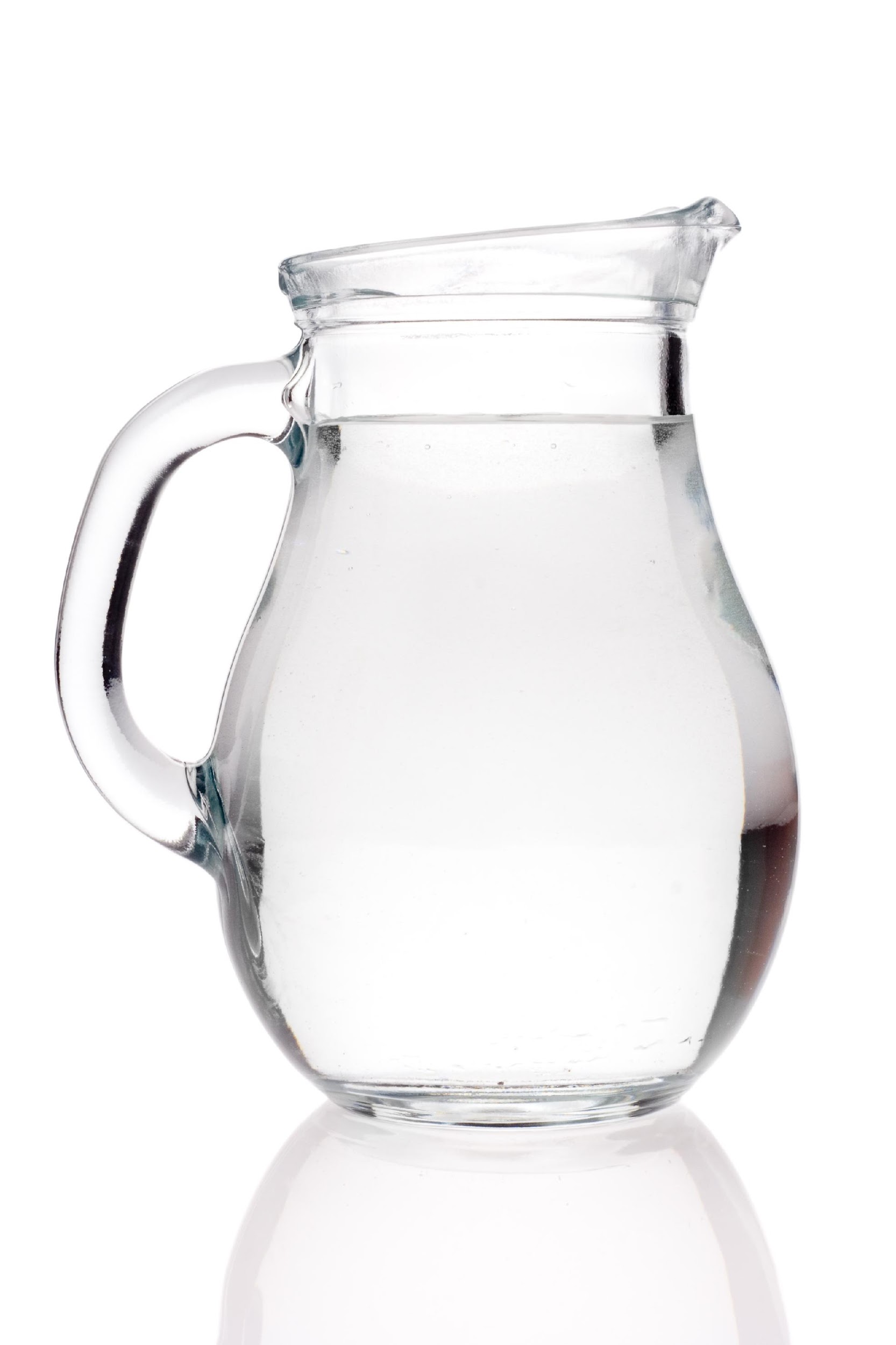 [Speaker Notes: What is a solvent?

[A solvent is the substance into which a solute is dissolved.]]
True/False: only liquids can be solvents
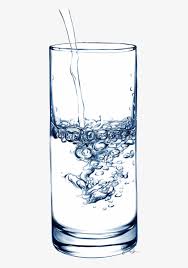 solvent
[Speaker Notes: False: Usually, the solvent is a liquid, and most often it’s water. But gasses and some solids can also be solvents.]
True/False: only liquids can be solvents
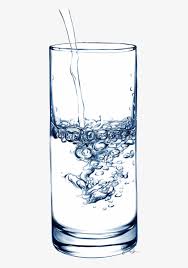 solvent
[Speaker Notes: False: Usually, the solvent is a liquid, and most often it’s water. But gasses and some solids can also be solvents.]
Why is water the universal solvent?
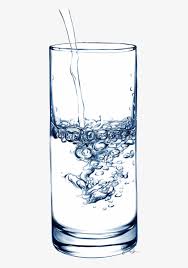 [Speaker Notes: Why is water the universal solvent?

[Water is the universal solvent because it can dissolve more substances than any other liquid. In the examples we used with the tea, Jell-o, and even hot chocolate to show solutes, water was used as the solvent.]]
Which one is an example of using a solute?
Salt on french fries

Ice on the sidewalk

Paint on a canvas

Sugar in iced tea
[Speaker Notes: Which one is an example of using a solute?]
Which one is an example of using a solute?
Salt on french fries

Ice on the sidewalk

Paint on a canvas

Sugar in iced tea
[Speaker Notes: Which one is an example of using a solute?

[Sugar in iced tea]]
Label the solute, solvent, and solution. Explain your answer.
=
?
?
?
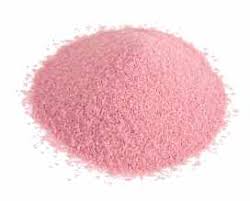 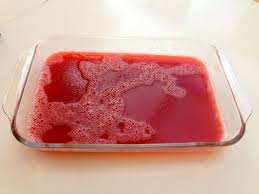 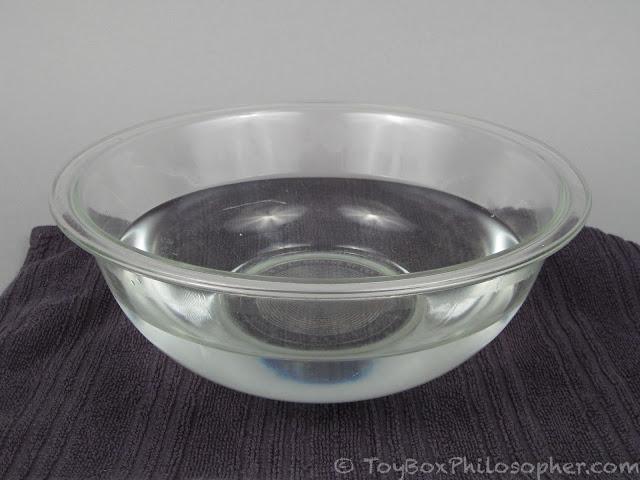 [Speaker Notes: Label the solute, solvent, and solution. Explain your answer. 

[When making Jell-O, water is the solvent. The Jell-O powder (solute) is dissolved into the water (solvent) to make Jell-o (solution). The water is the solvent because it is the substance that the solute is dissolved in.]]
Label the solute, solvent, and solution. Explain your answer.
=
Solute
Solvent
Solution
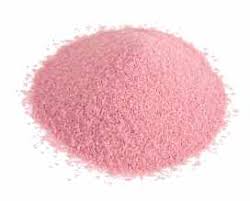 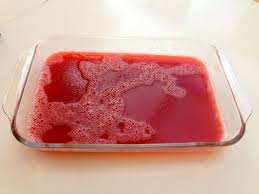 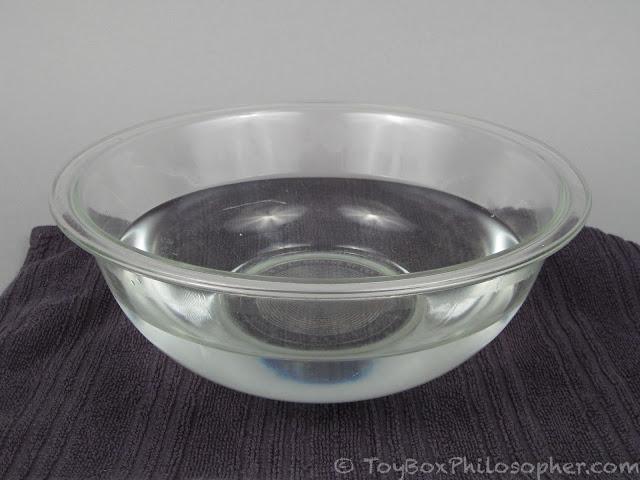 [Speaker Notes: Label the solute, solvent, and solution. Explain your answer. 

[When making Jell-O, water is the solvent. The Jell-O powder (solute) is dissolved into the water (solvent) to make Jell-o (solution). The water is the solvent because it is the substance that the solute is dissolved in.]]
Remember!!!
[Speaker Notes: So remember!]
Solvent: the substance into which a solute is dissolved
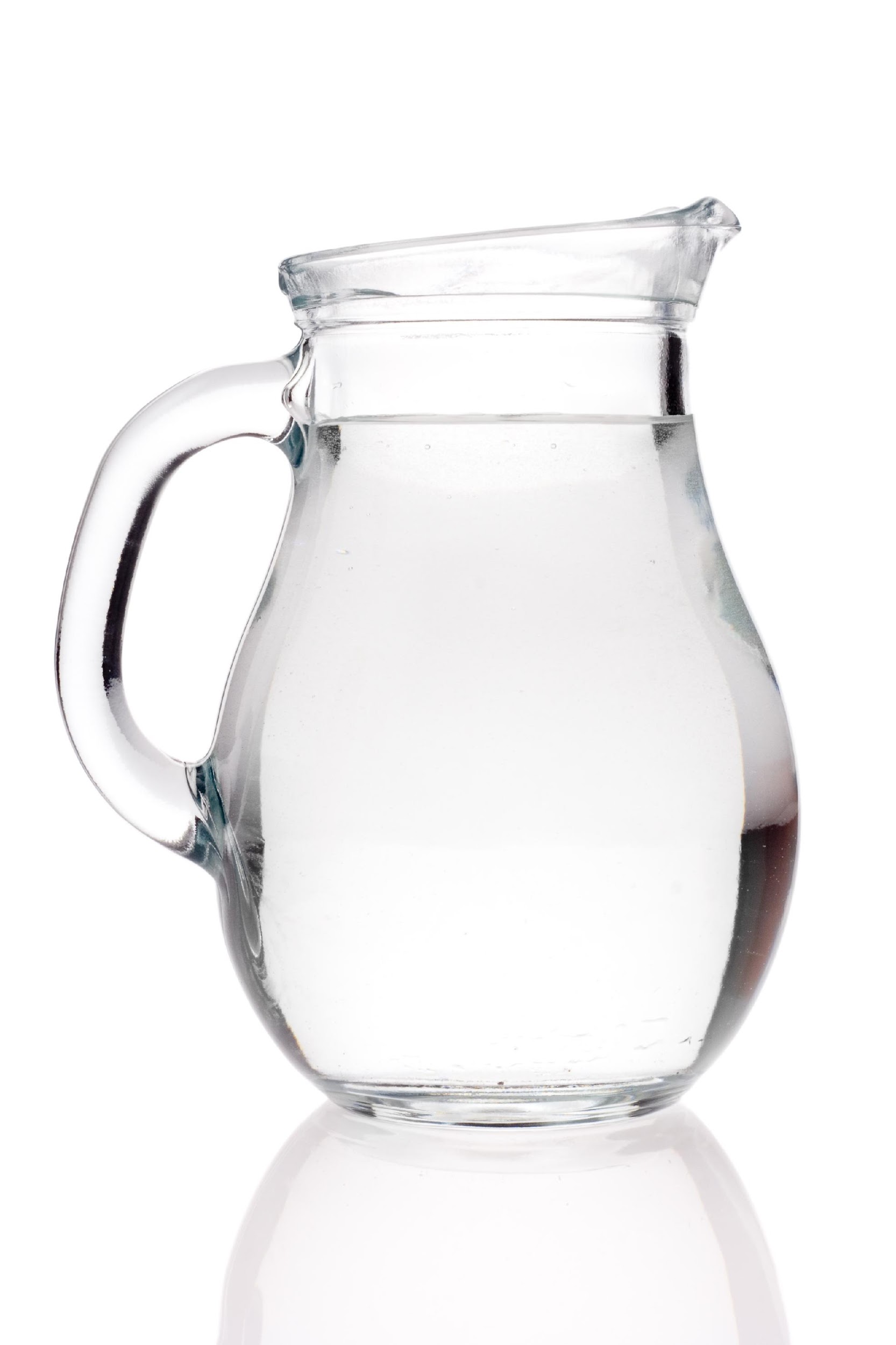 [Speaker Notes: A solvent is the substance into which a solute is dissolved.]
Simulation Activity
Concentration
(Phet Simulation)
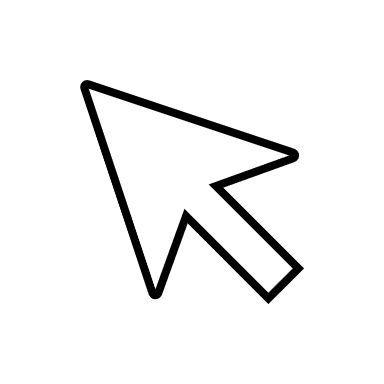 Click the link above to practices using solutes and solvents to create solutions. 

In this simulation, you will be adding different substances (solutes) into water (solvent). What do you observe about the different solutes? Do they all dissolve easily? Can some not dissolve in water? What is the solution?
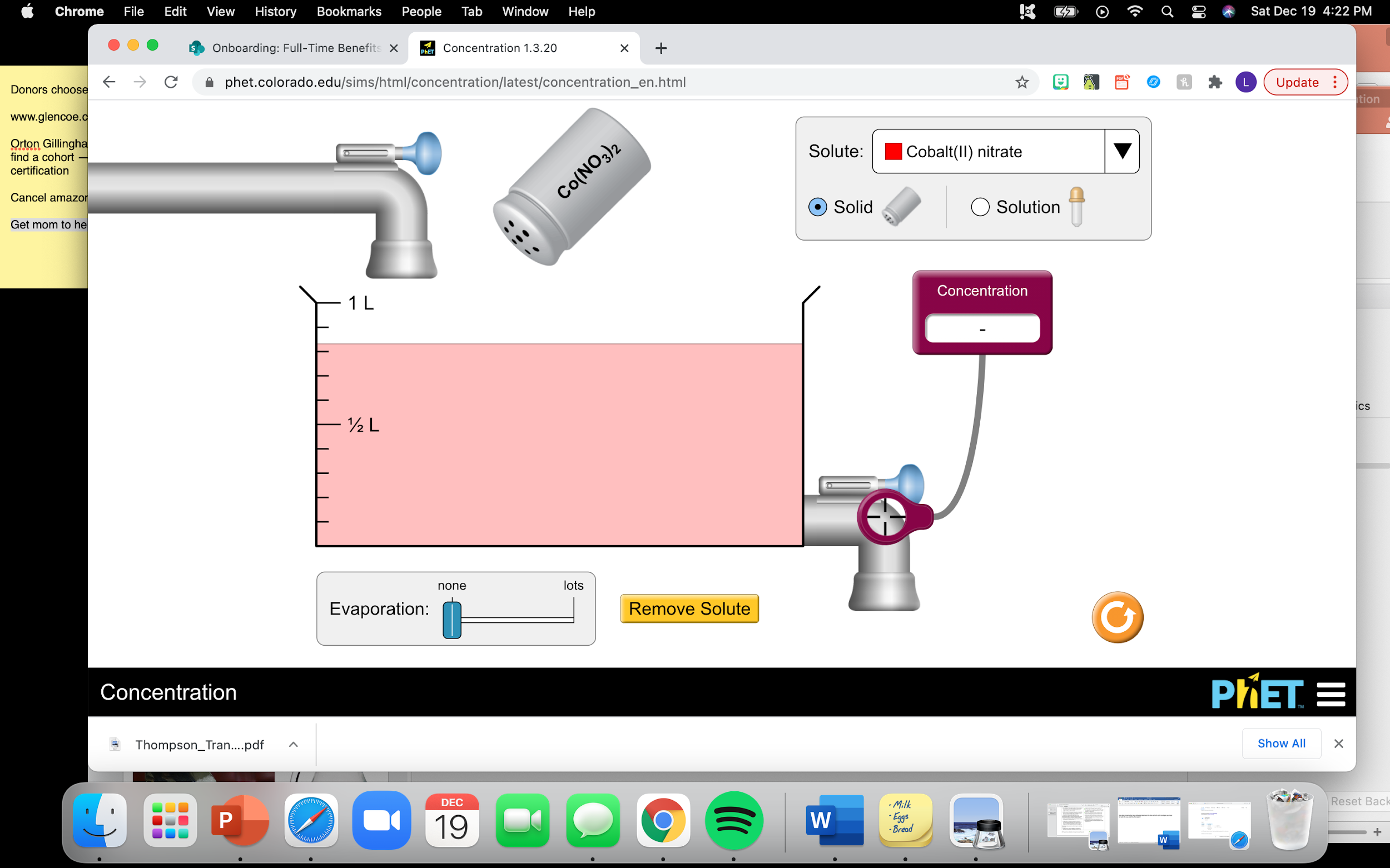 [Speaker Notes: Click the link above to practices using solutes and solvents to create solutions. 

In this simulation, you will be adding different substances (solutes) into water (solvent). What do you observe about the different solutes? Do they all dissolve easily? Can some not dissolve in water? What is the solution?]
Big Question: How do you use solutes and solvents? Why are they important?
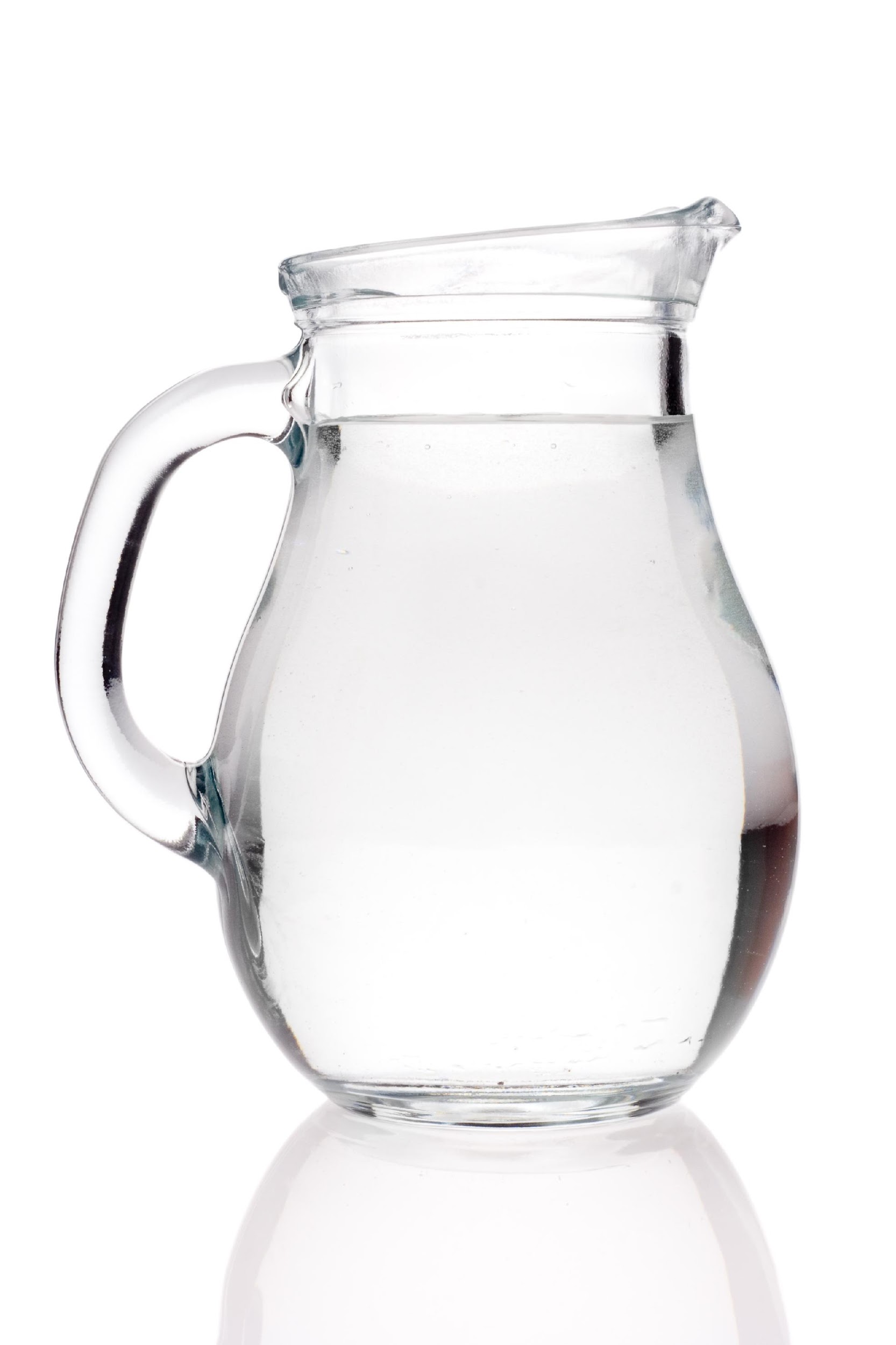 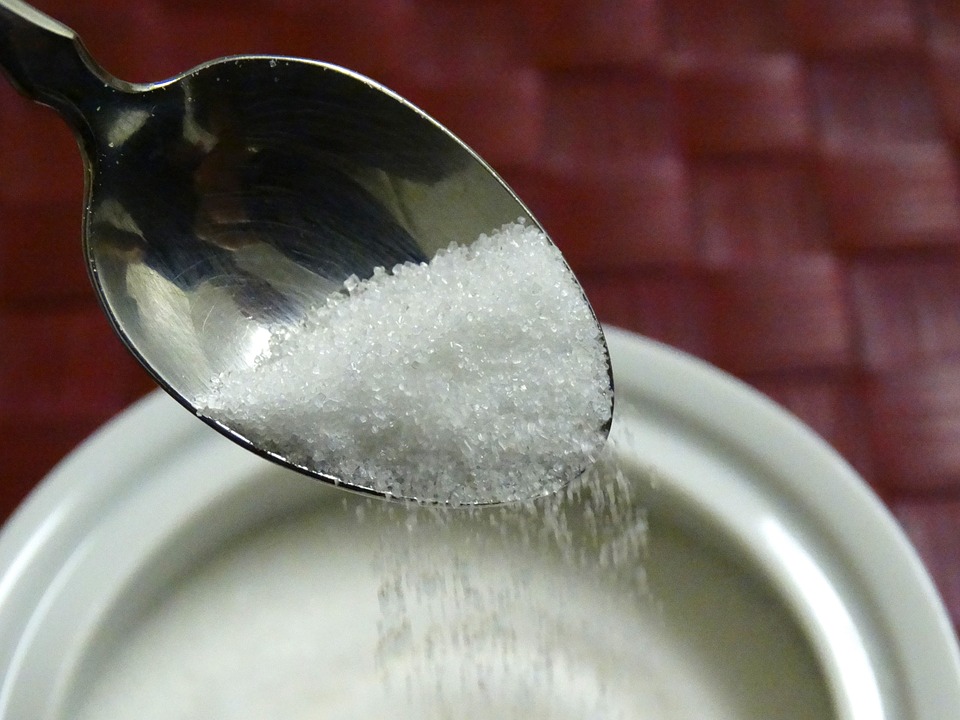 [Speaker Notes: Our “big question” is: How do you use solutes and solvents? Why are they important?

Based on what we learned about solvents, how did our hypotheses change/how can we add to them? How does this help us answer our big question?]
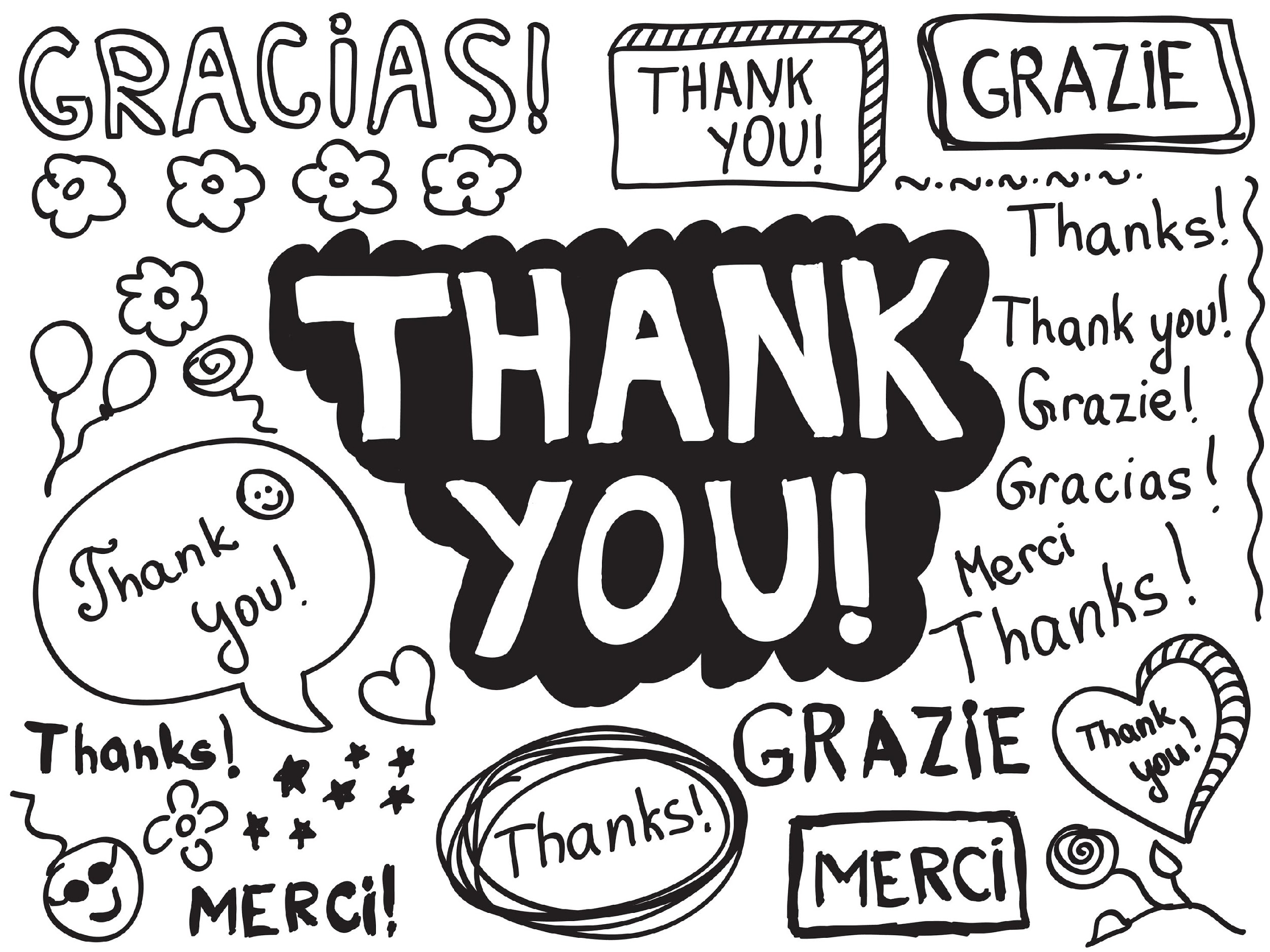 [Speaker Notes: Thanks for watching, and please continue watching CAPs available from this website.]
This Video Was Created With Resources From:
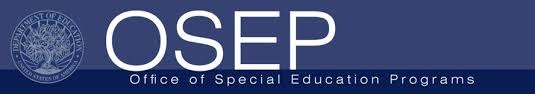 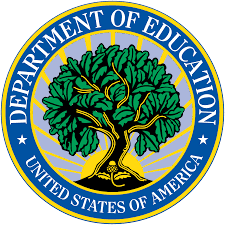 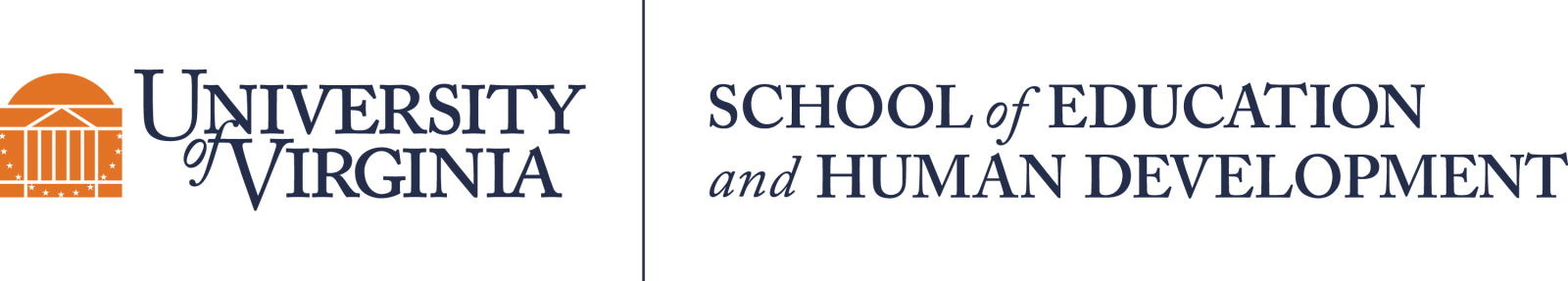 Questions or Comments

 Michael Kennedy, Ph.D.          MKennedy@Virginia.edu 
Rachel L Kunemund, Ph.D.	             rk8vm@virginia.edu